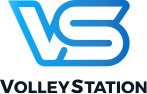 VS Referee dla PZPS
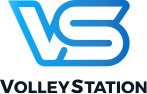 [Speaker Notes: Witam 
PZPS wojewódzki związek 
Volleystation 
Czasu mało 
Obsługa Volleystation w kontekście trenera 
Statystyka kodowanie ocena 
Zapraszam na kurs statystka zapisy na pod moim mailem]
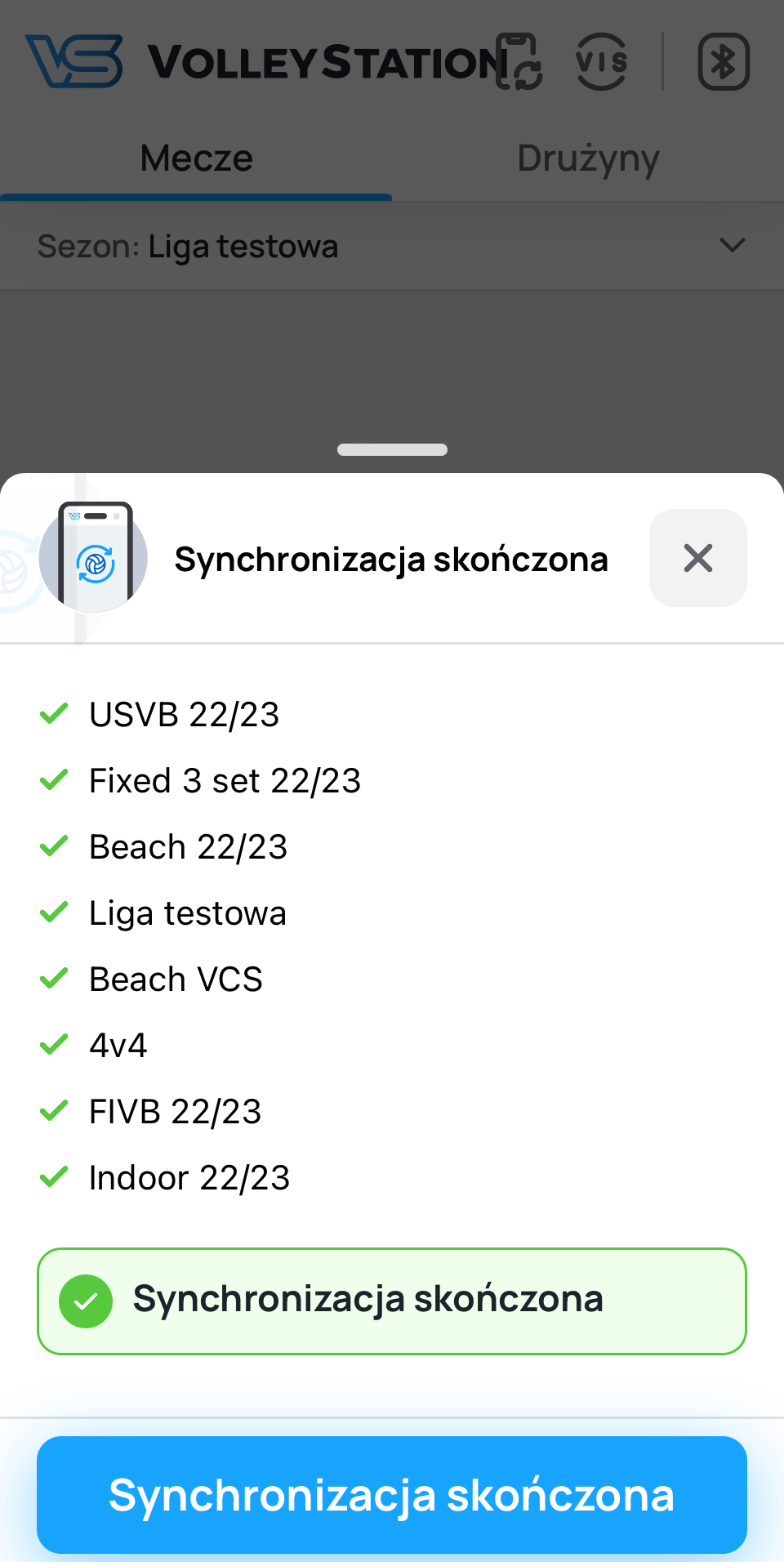 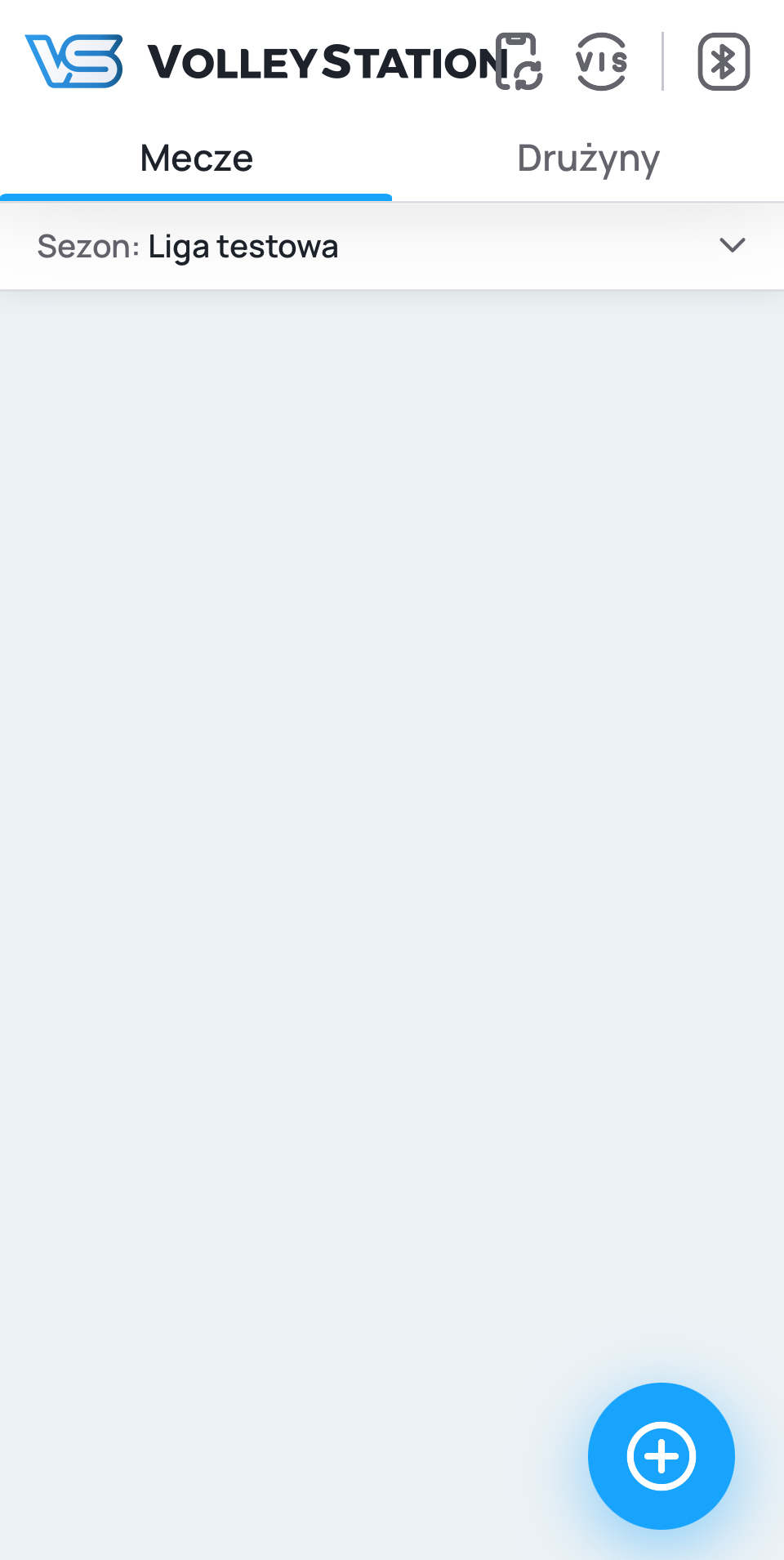 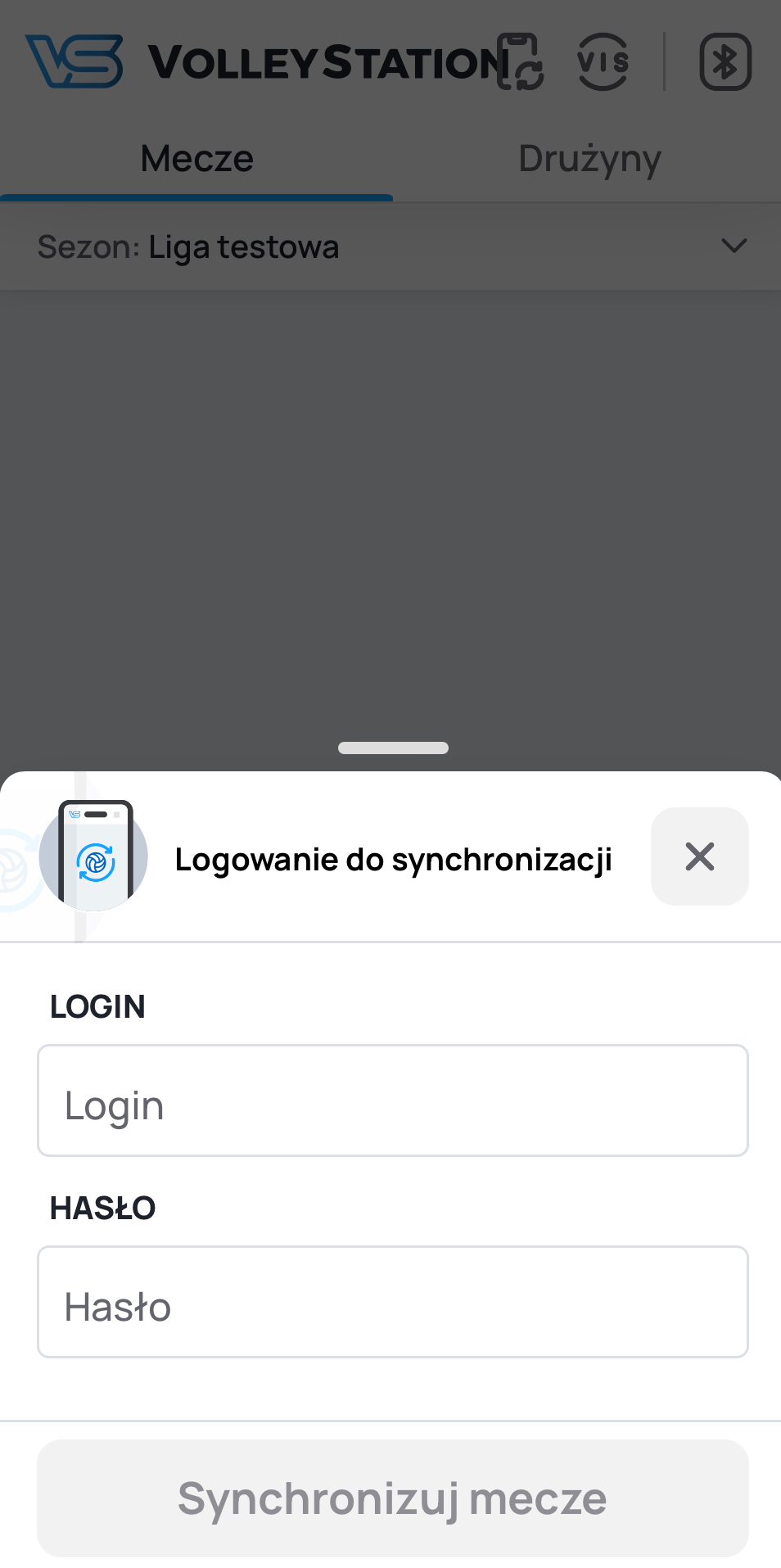 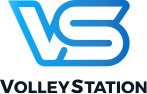 [Speaker Notes: Witam 
PZPS wojewódzki związek 
Volleystation 
Czasu mało 
Obsługa Volleystation w kontekście trenera 
Statystyka kodowanie ocena 
Zapraszam na kurs statystka zapisy na pod moim mailem]
https://panel.volleystation.com/
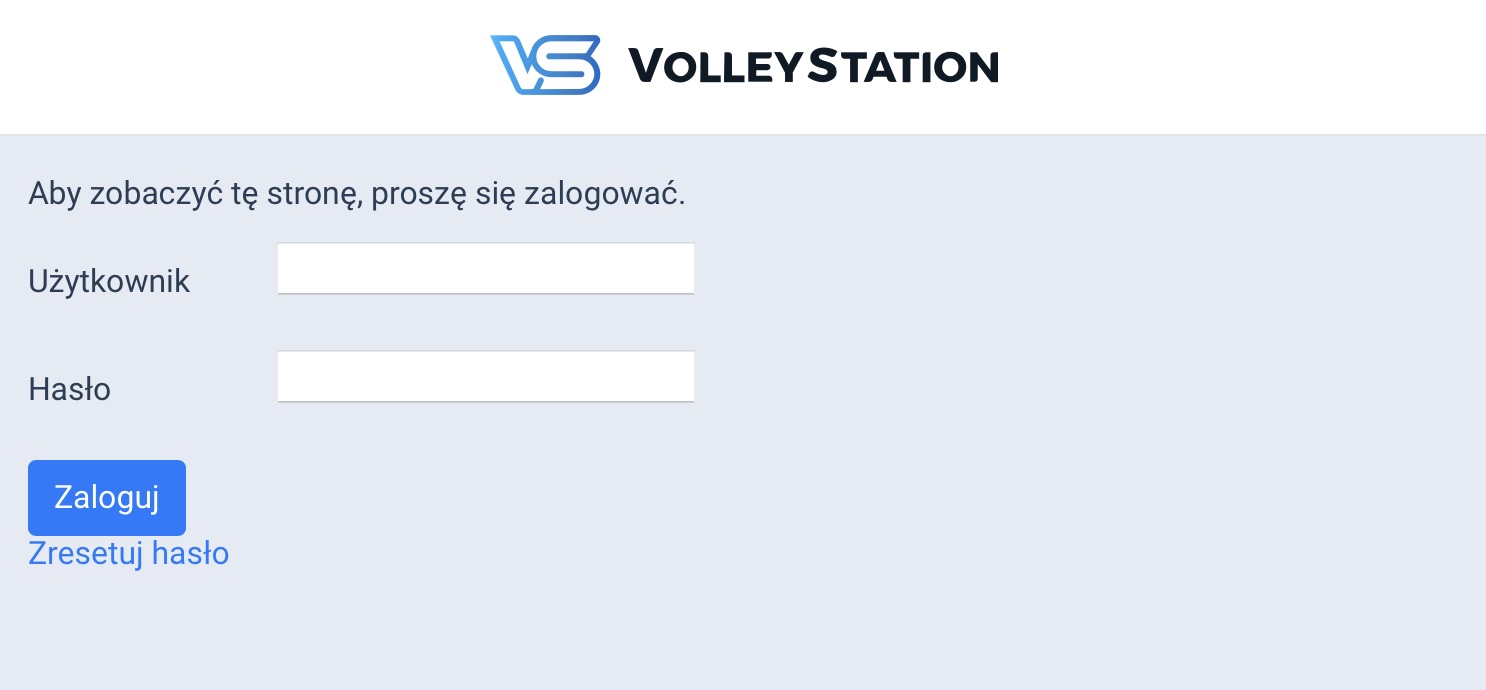 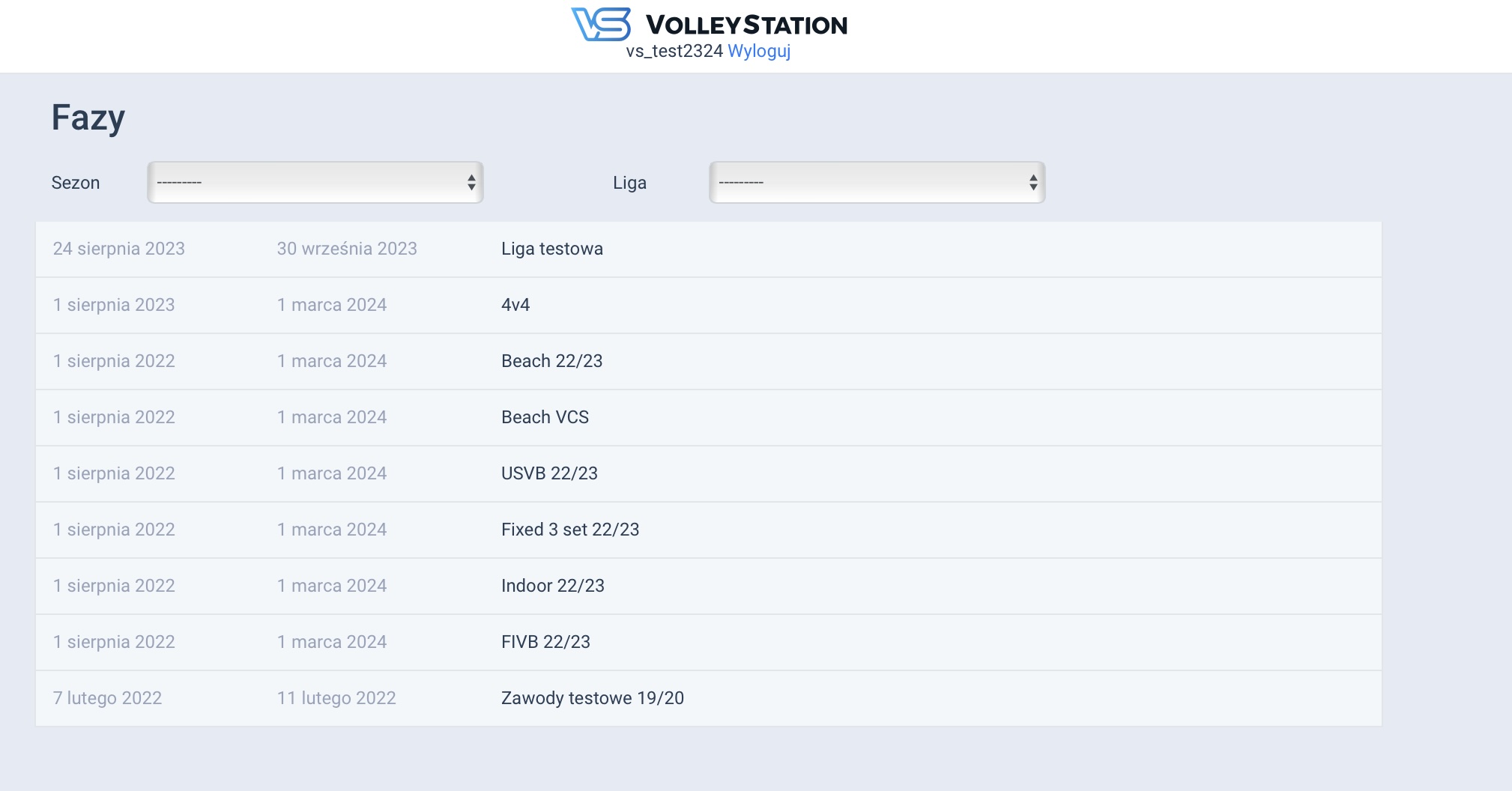 Login: vs_test2324
Hasło: vsreferee
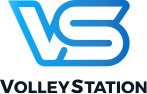 [Speaker Notes: Witam 
PZPS wojewódzki związek 
Volleystation 
Czasu mało 
Obsługa Volleystation w kontekście trenera 
Statystyka kodowanie ocena 
Zapraszam na kurs statystka zapisy na pod moim mailem]
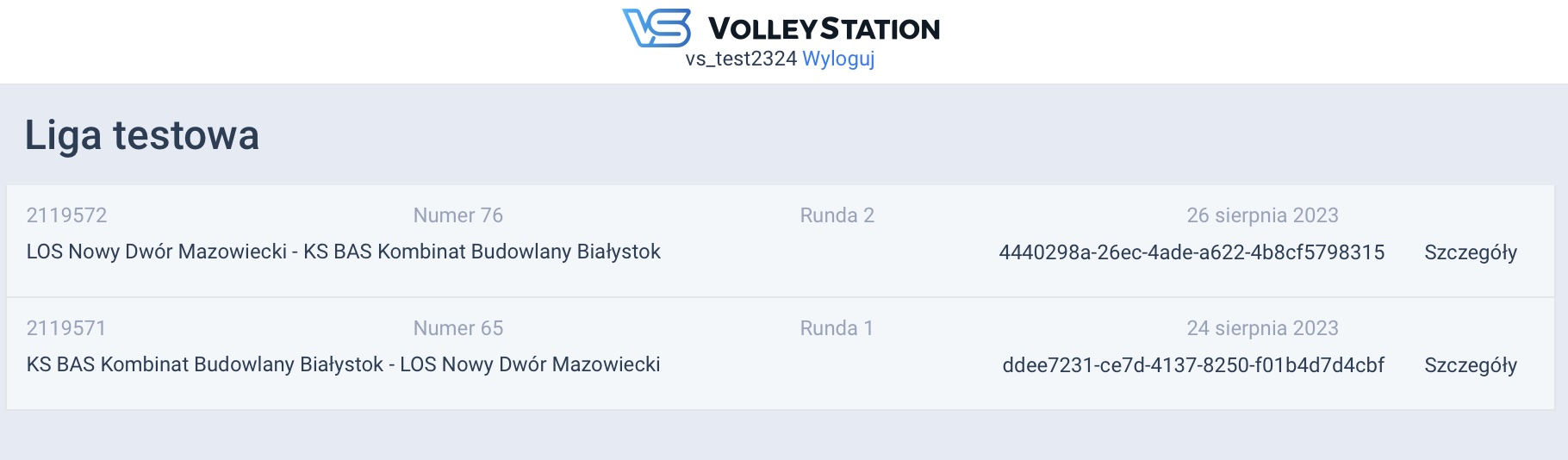 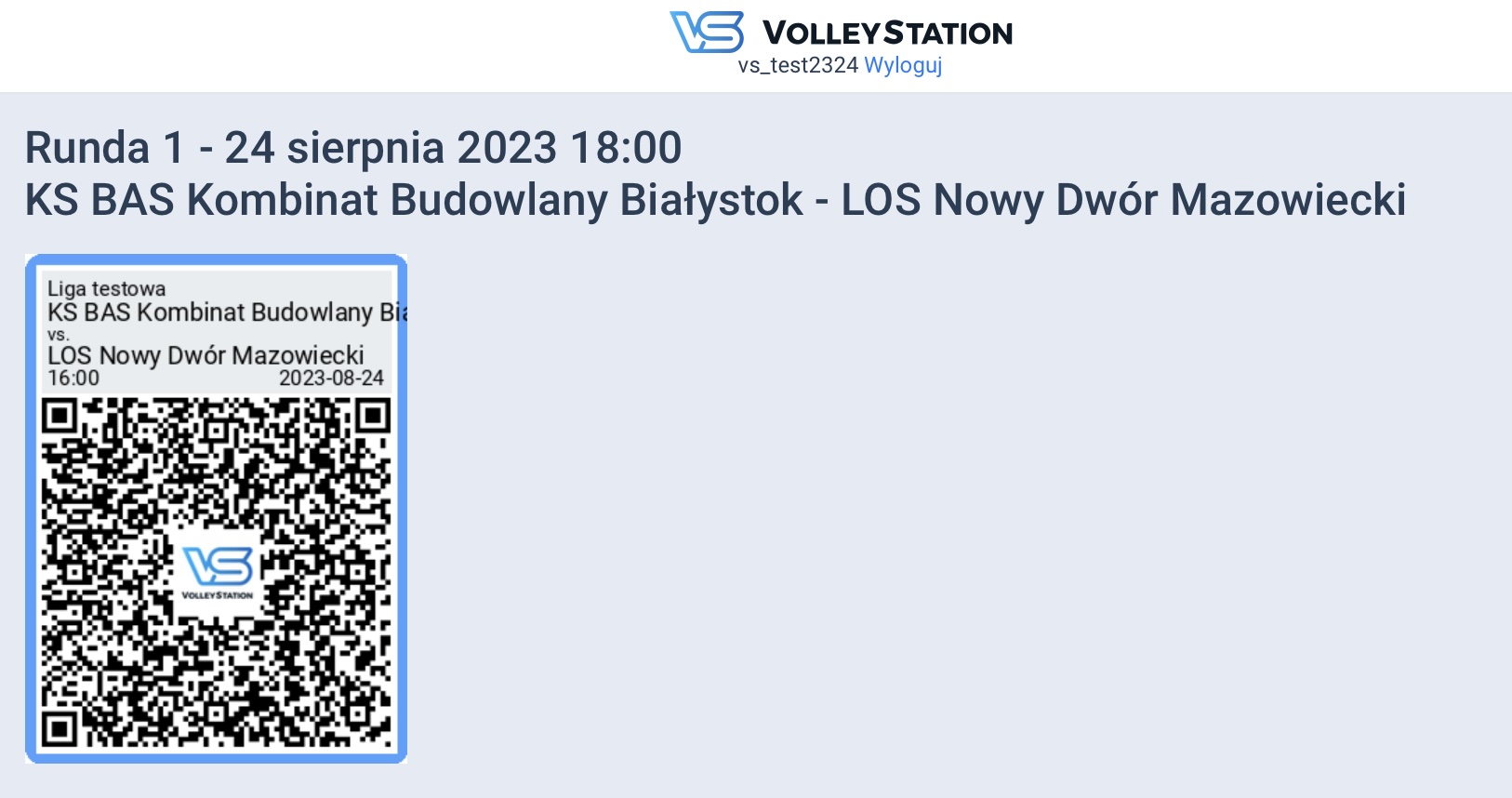 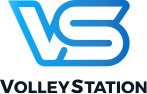 [Speaker Notes: Witam 
PZPS wojewódzki związek 
Volleystation 
Czasu mało 
Obsługa Volleystation w kontekście trenera 
Statystyka kodowanie ocena 
Zapraszam na kurs statystka zapisy na pod moim mailem]
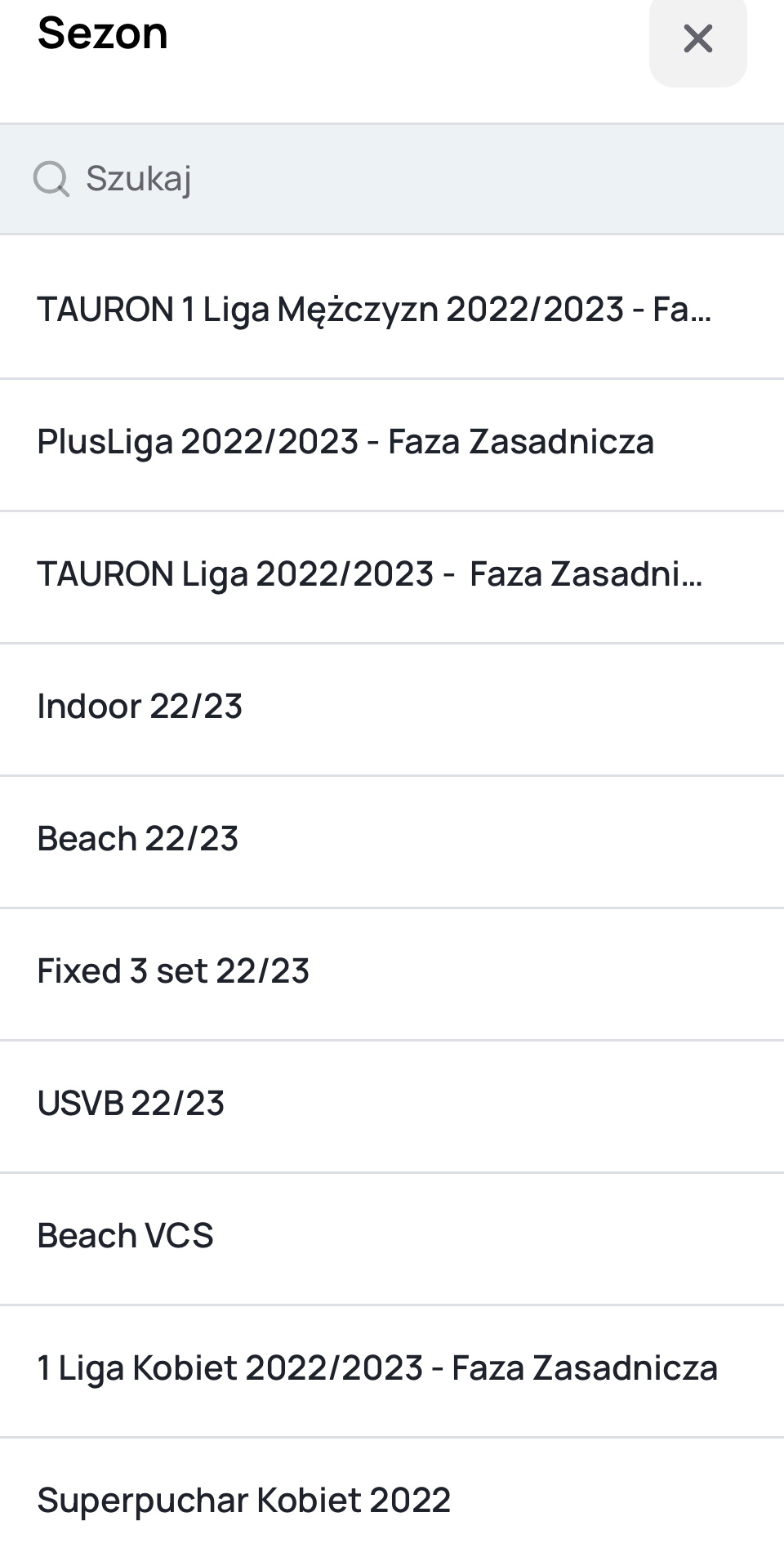 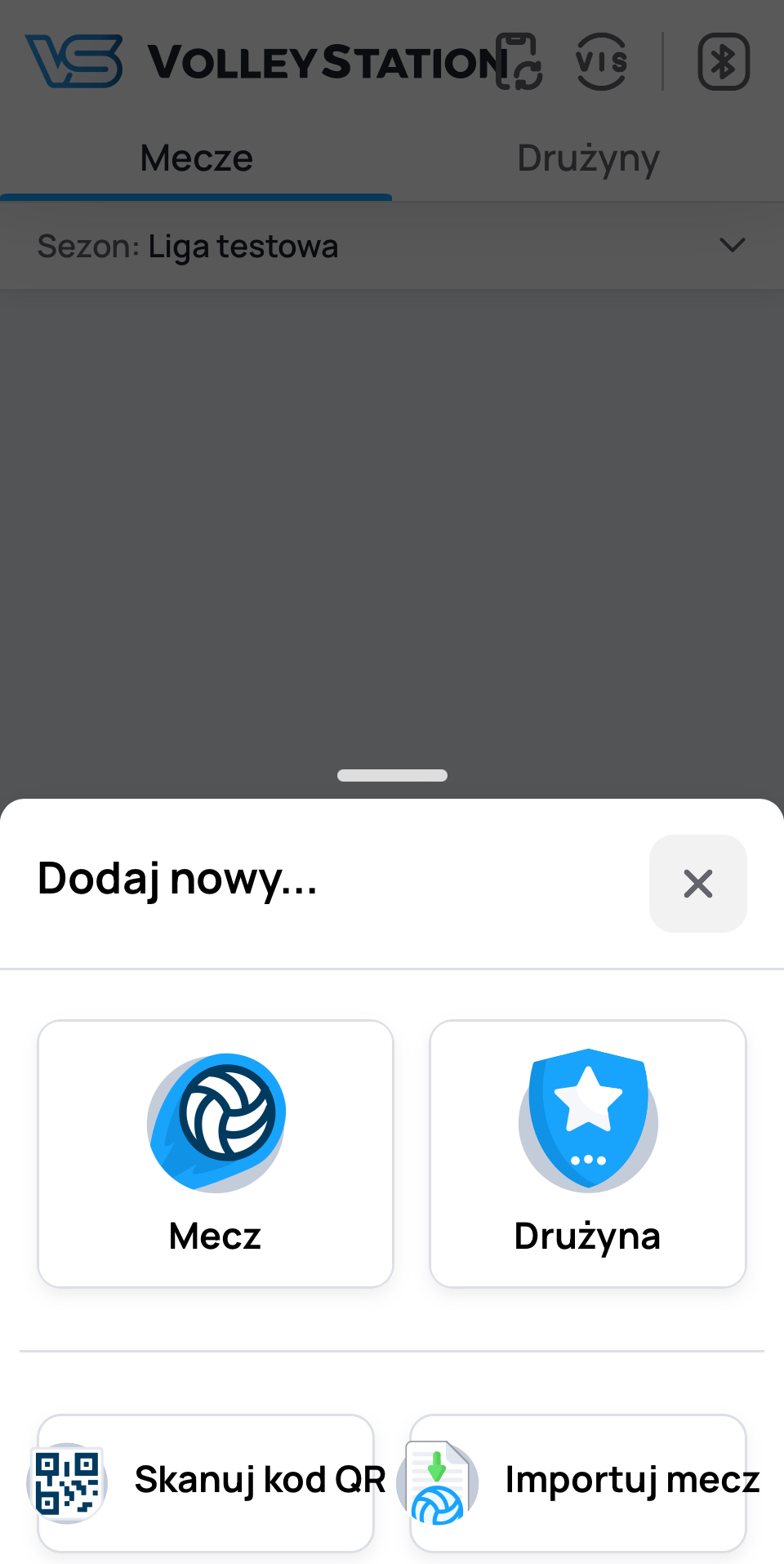 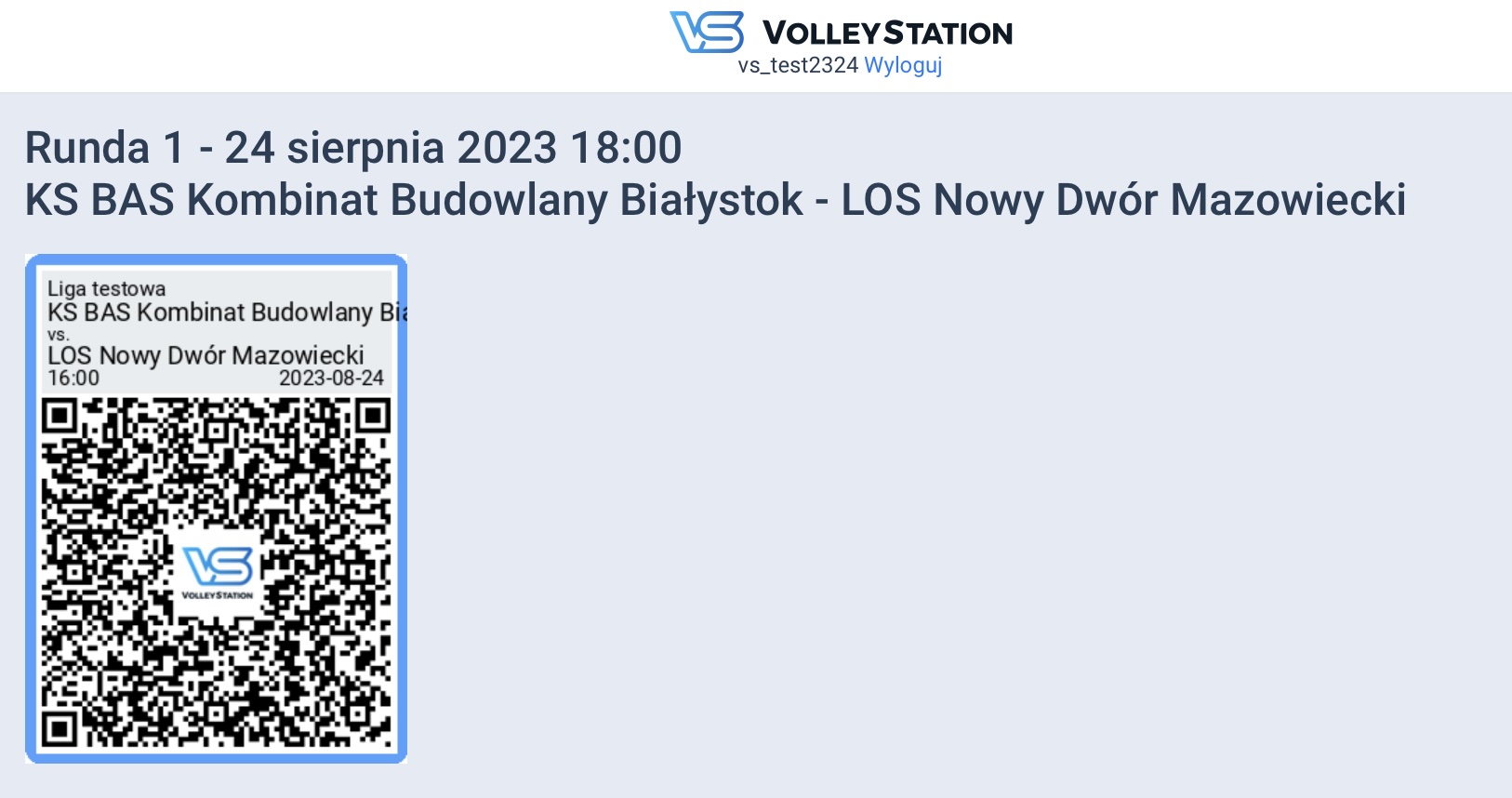 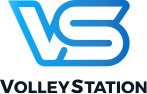 [Speaker Notes: Witam 
PZPS wojewódzki związek 
Volleystation 
Czasu mało 
Obsługa Volleystation w kontekście trenera 
Statystyka kodowanie ocena 
Zapraszam na kurs statystka zapisy na pod moim mailem]
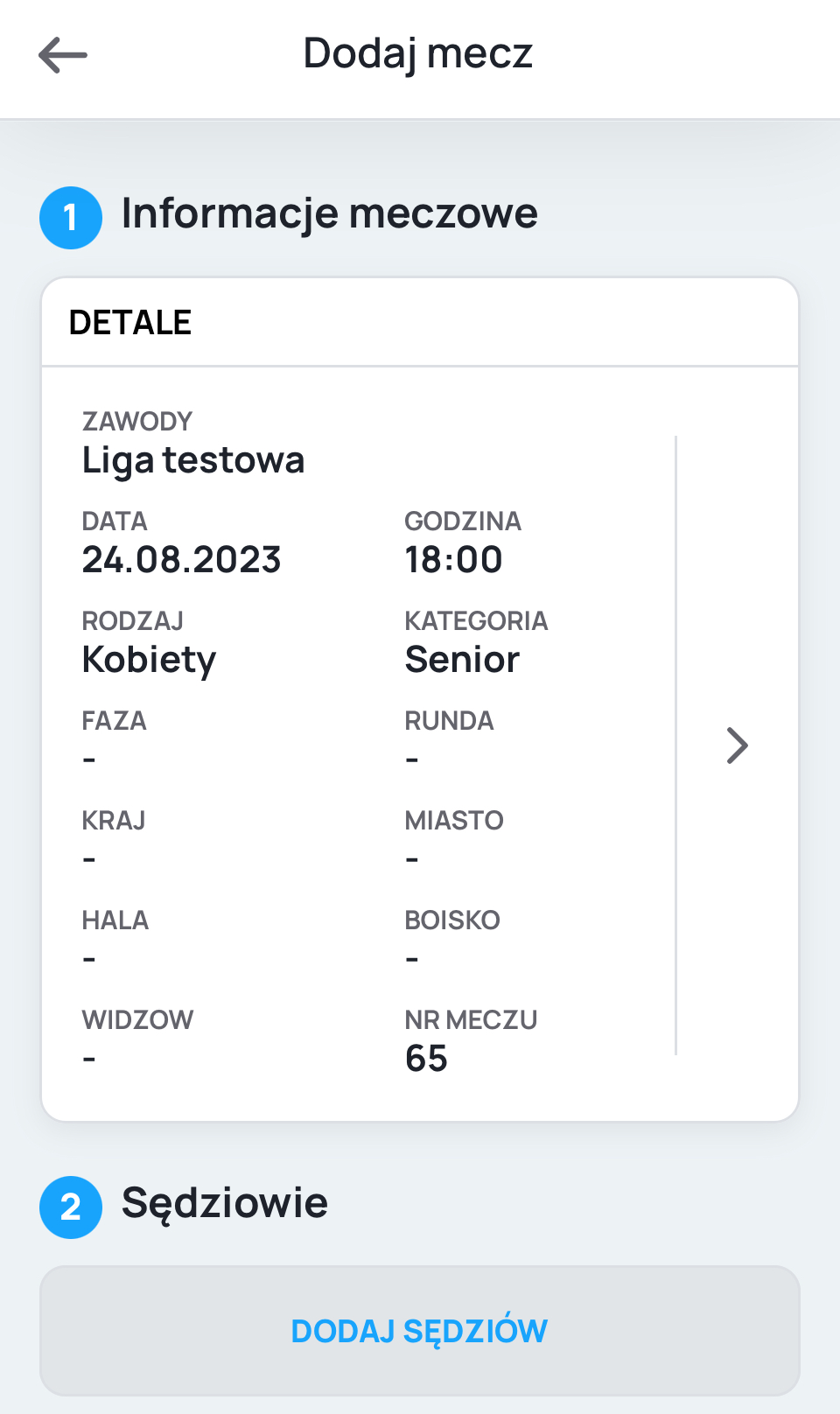 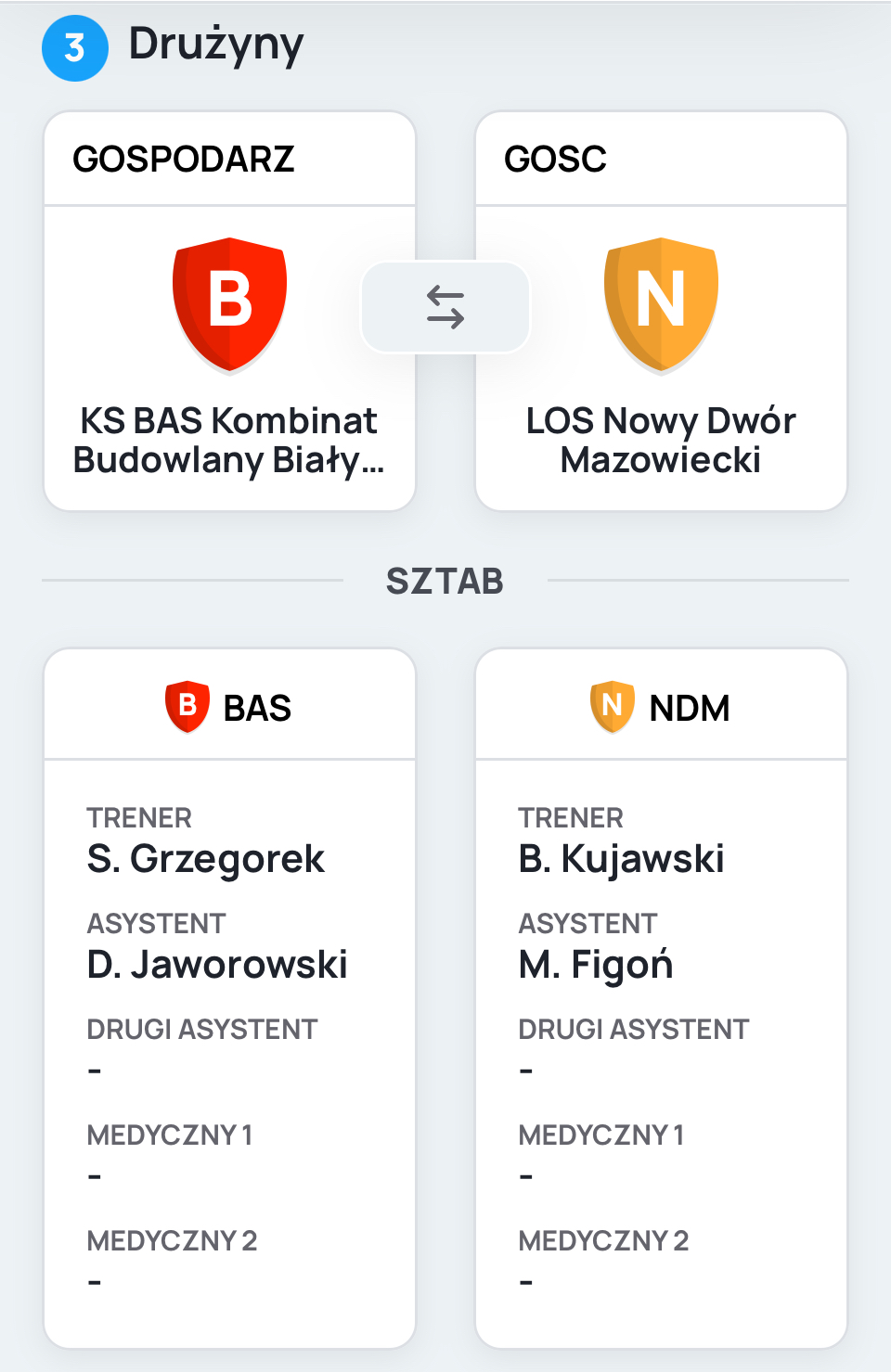 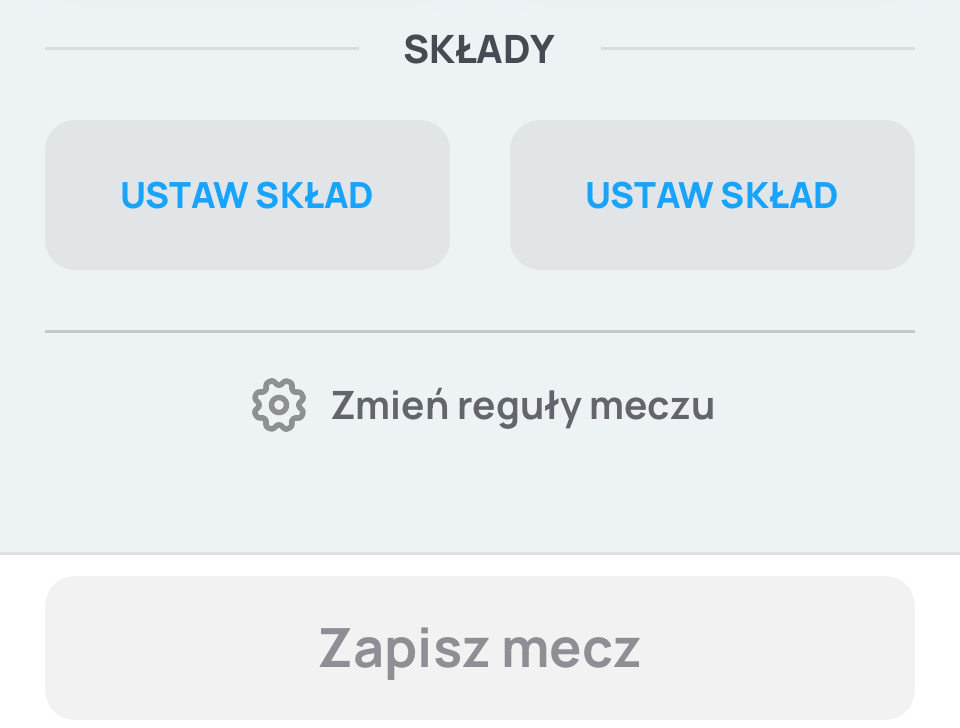 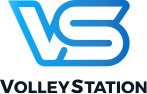 [Speaker Notes: Witam 
PZPS wojewódzki związek 
Volleystation 
Czasu mało 
Obsługa Volleystation w kontekście trenera 
Statystyka kodowanie ocena 
Zapraszam na kurs statystka zapisy na pod moim mailem]
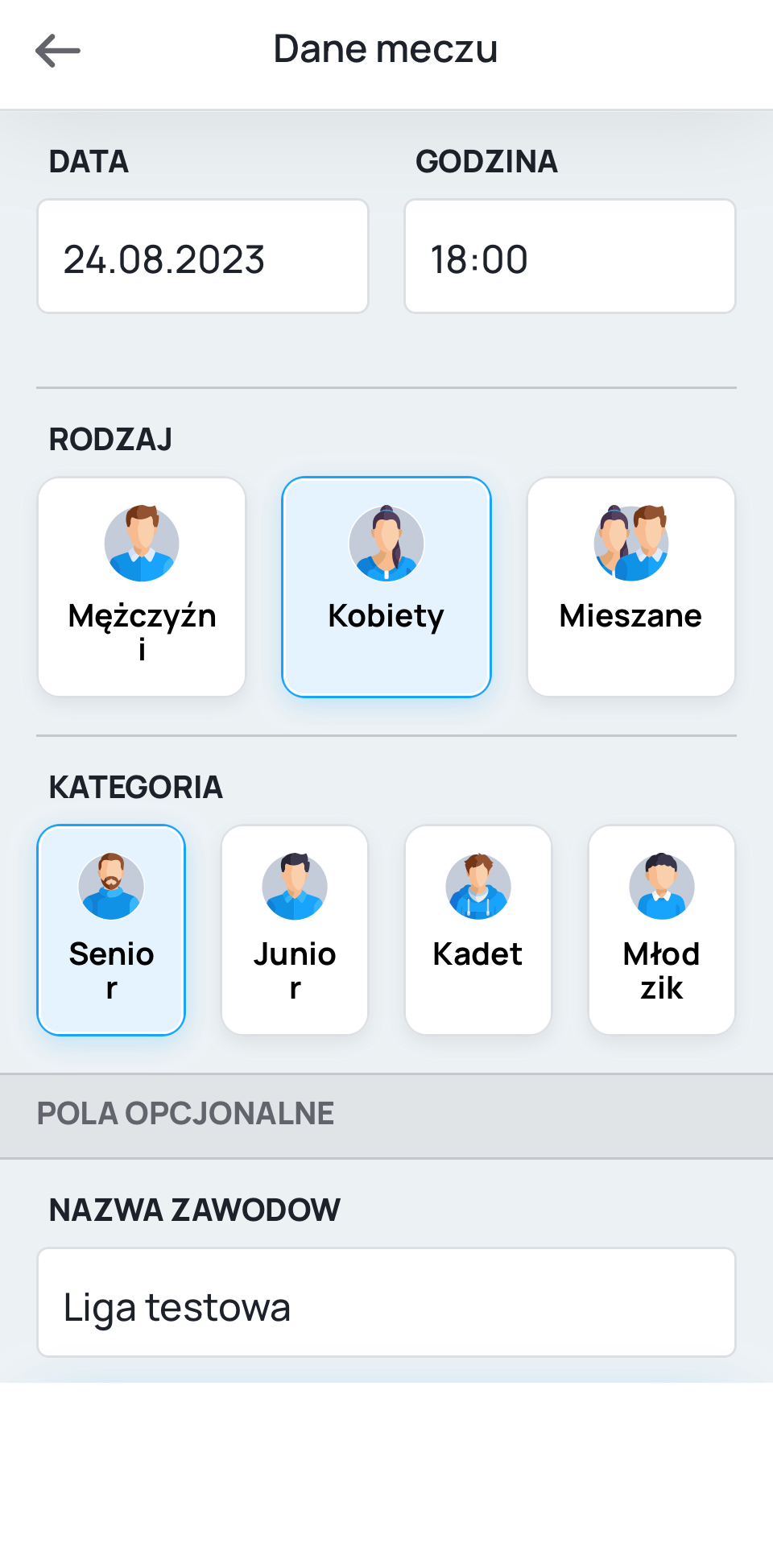 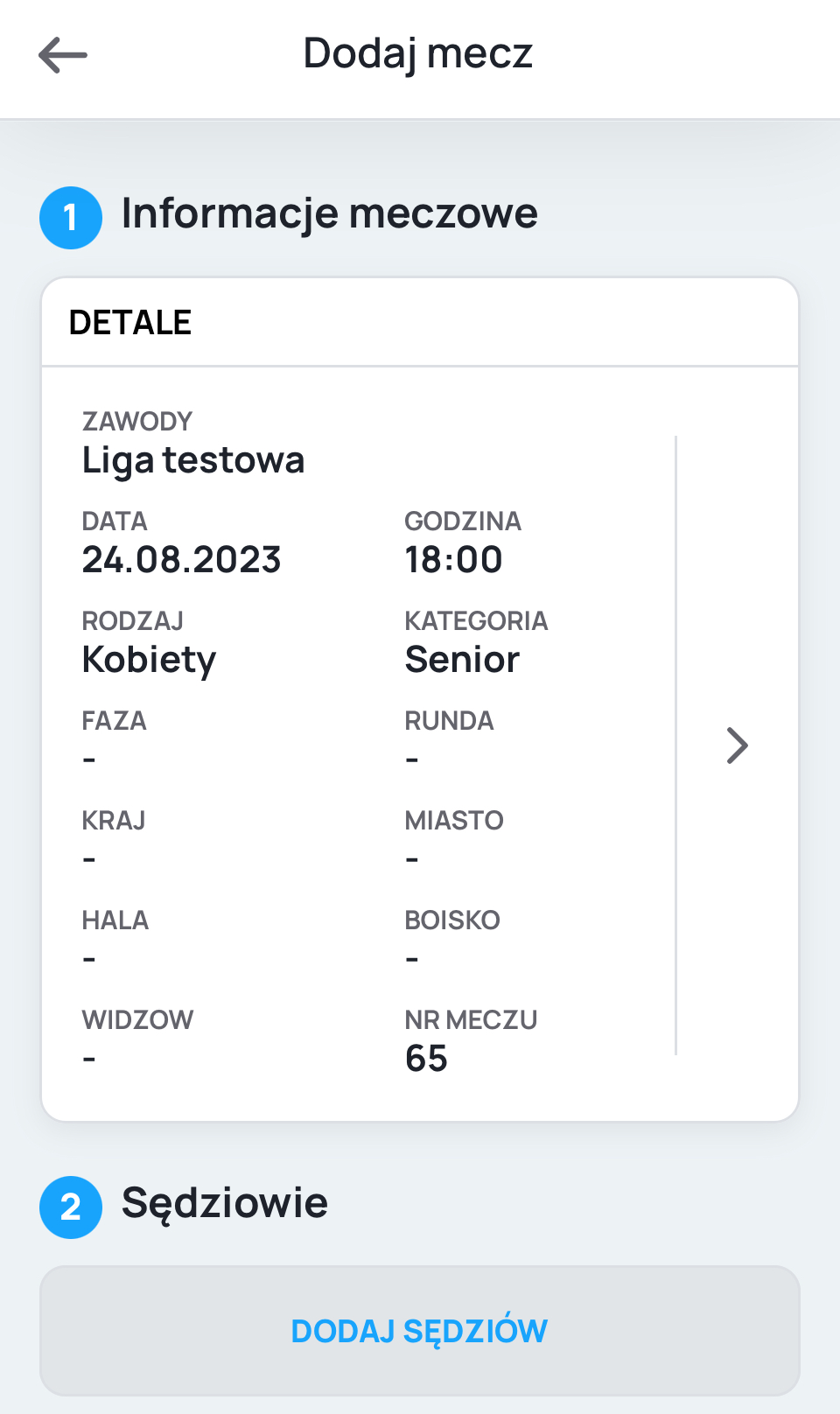 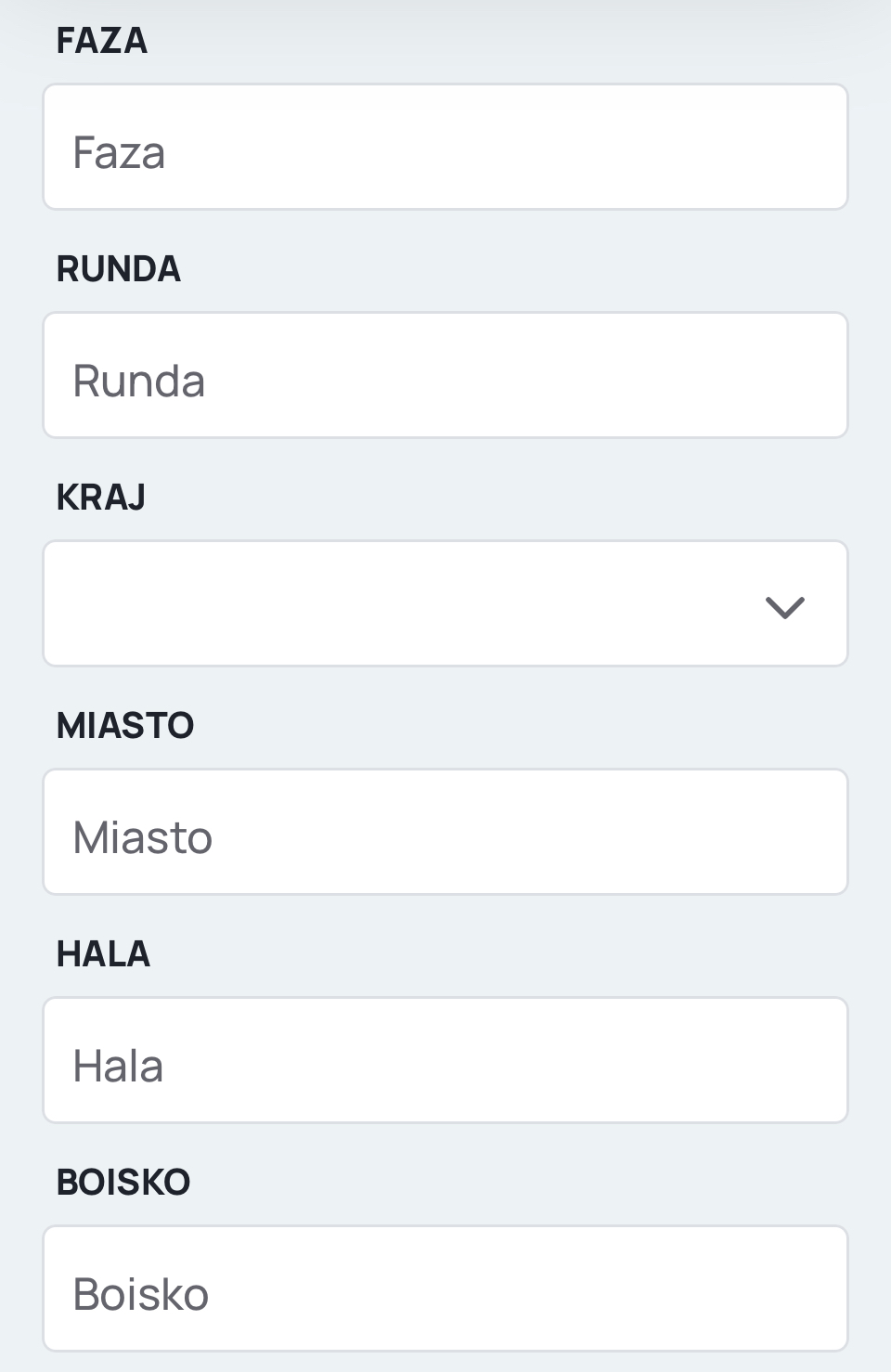 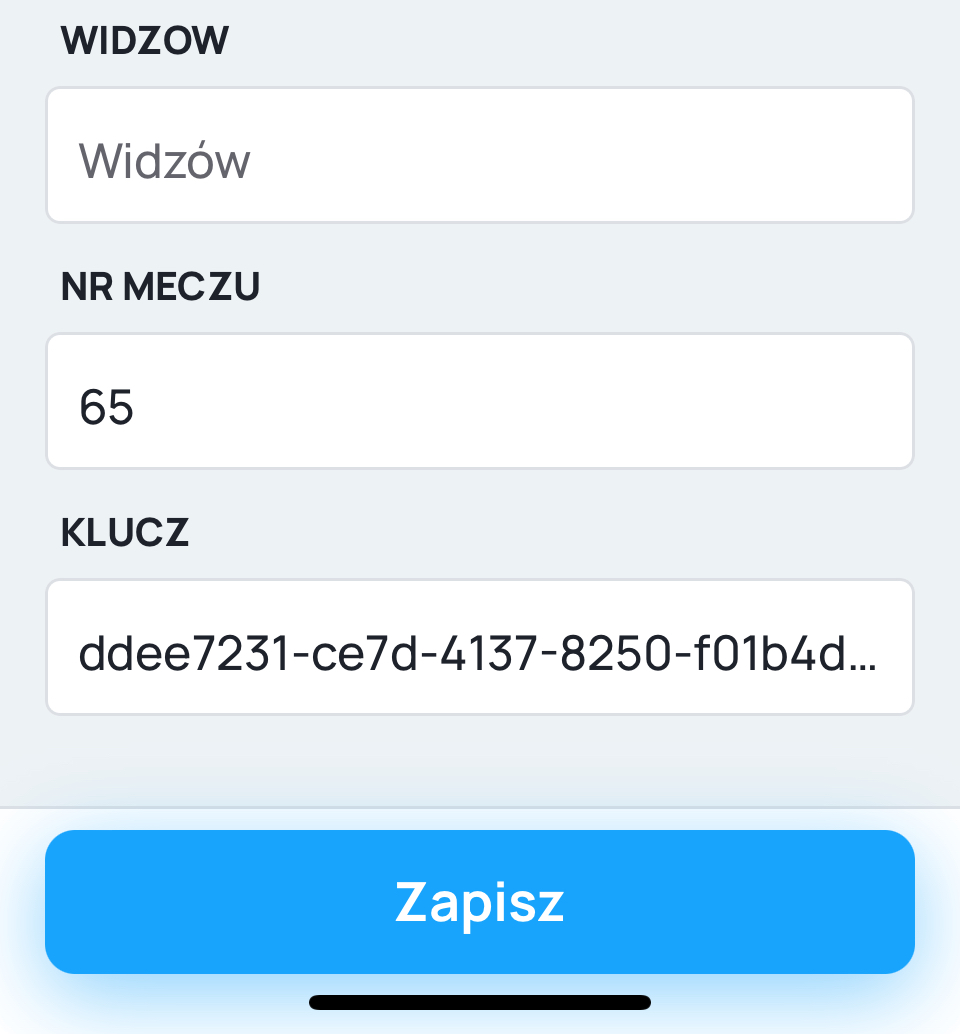 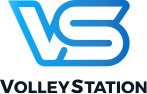 [Speaker Notes: Witam 
PZPS wojewódzki związek 
Volleystation 
Czasu mało 
Obsługa Volleystation w kontekście trenera 
Statystyka kodowanie ocena 
Zapraszam na kurs statystka zapisy na pod moim mailem]
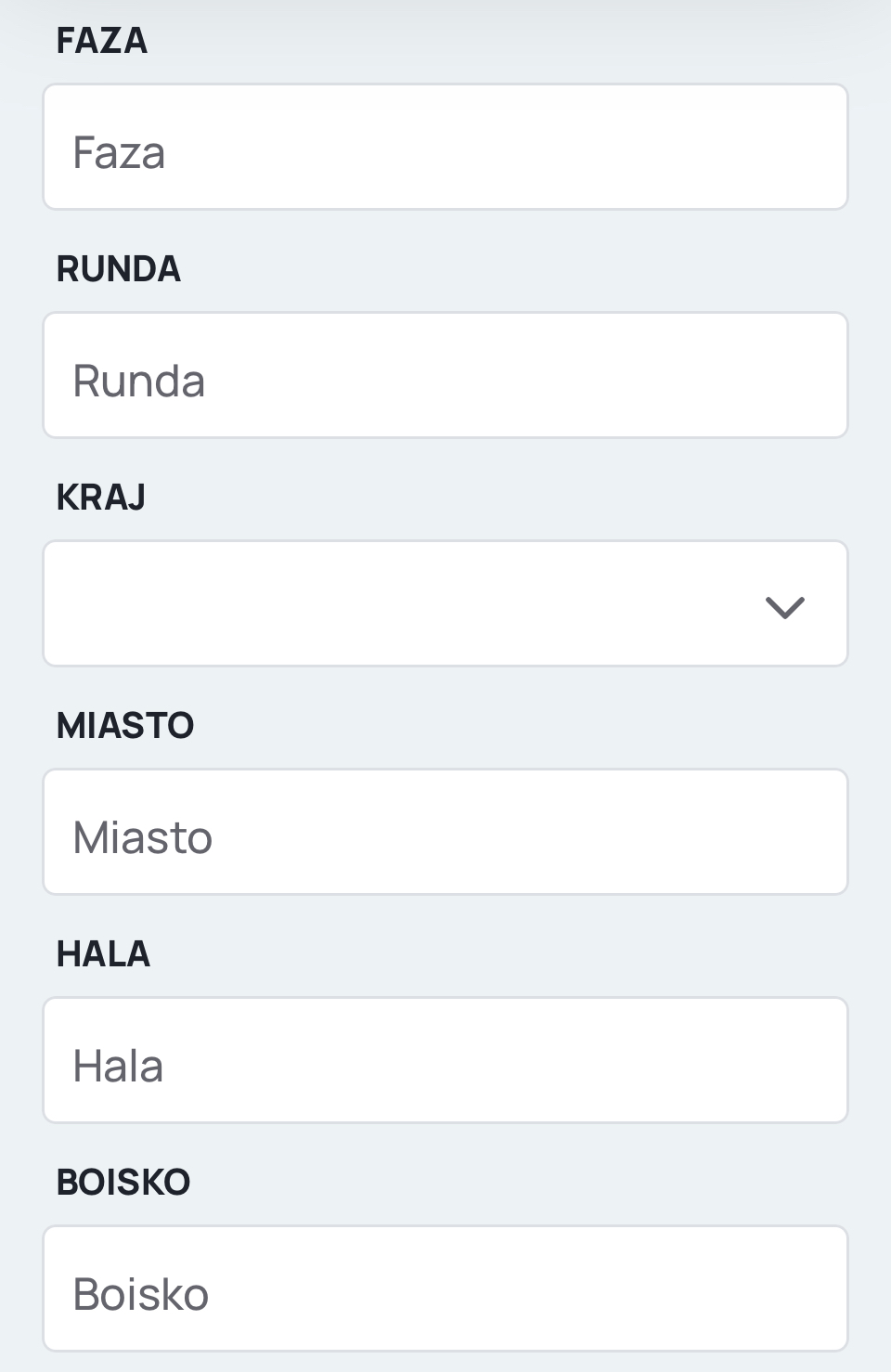 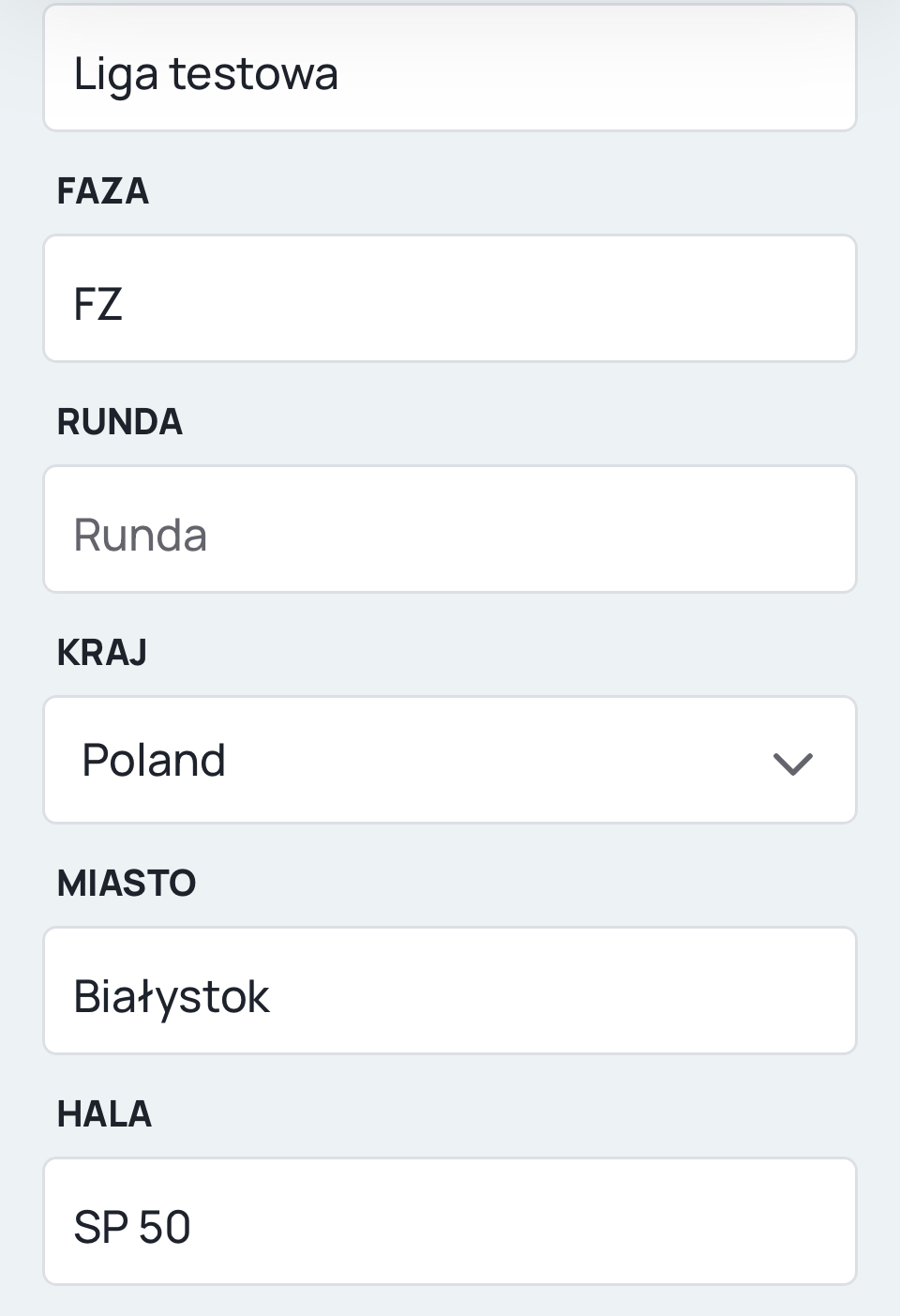 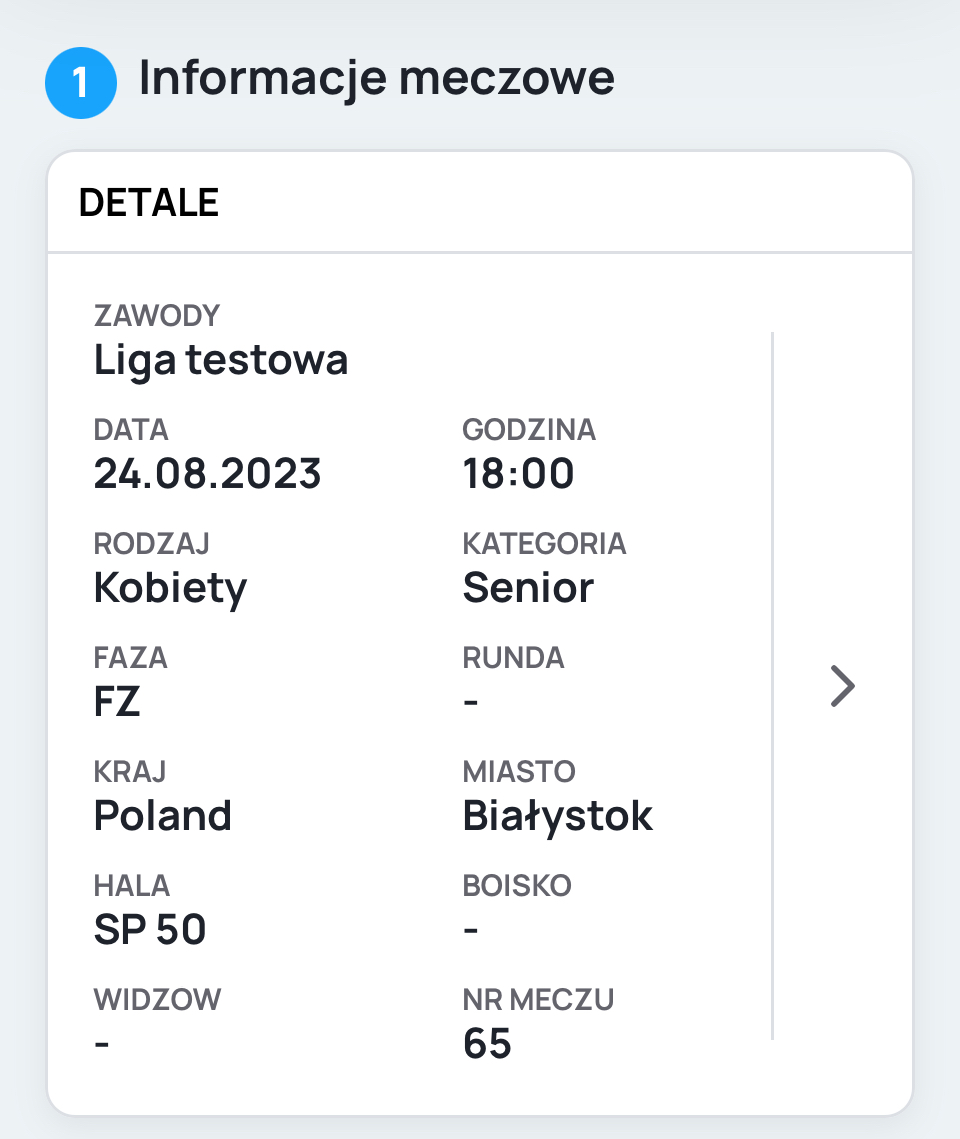 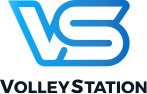 [Speaker Notes: Witam 
PZPS wojewódzki związek 
Volleystation 
Czasu mało 
Obsługa Volleystation w kontekście trenera 
Statystyka kodowanie ocena 
Zapraszam na kurs statystka zapisy na pod moim mailem]
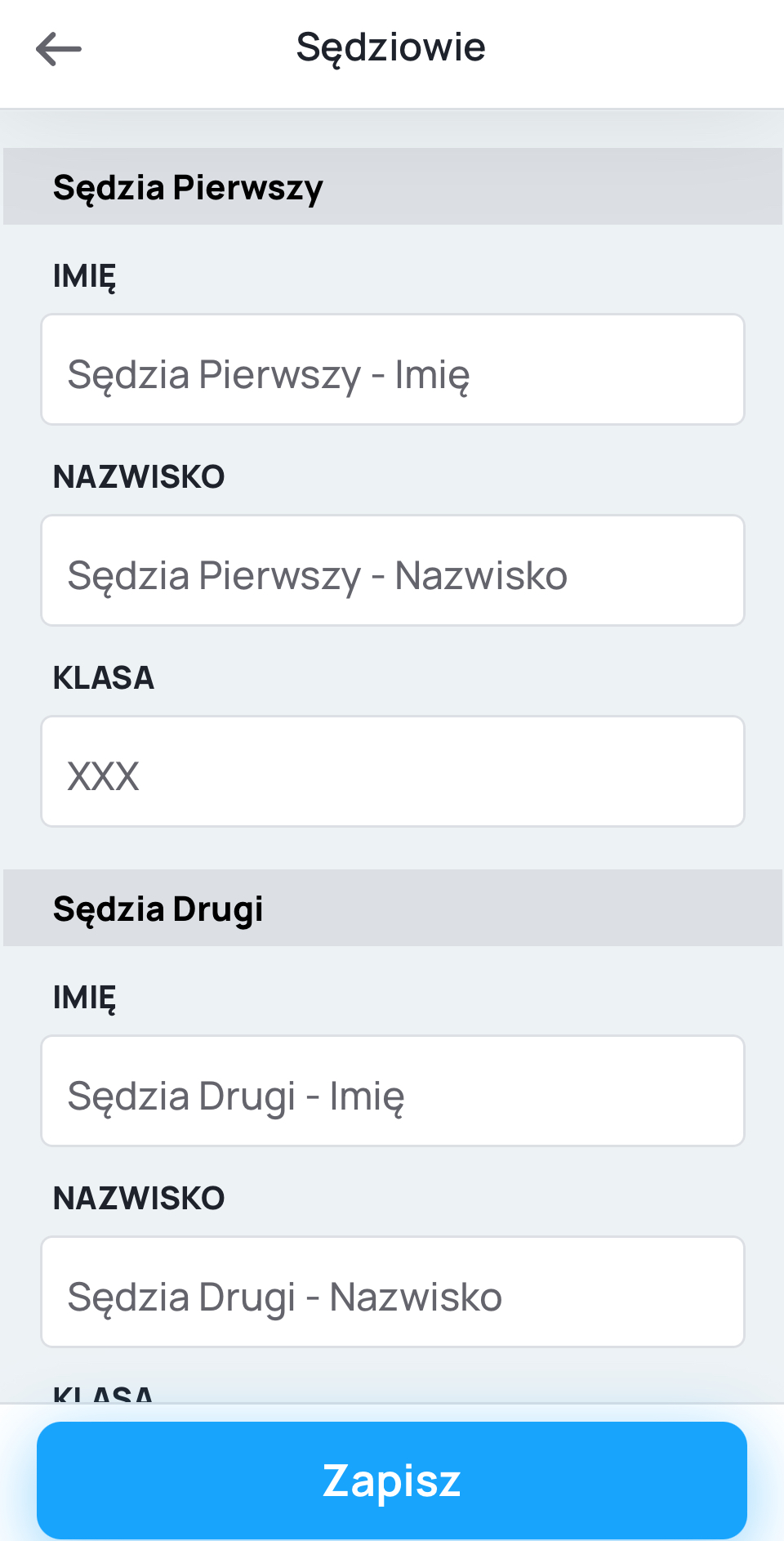 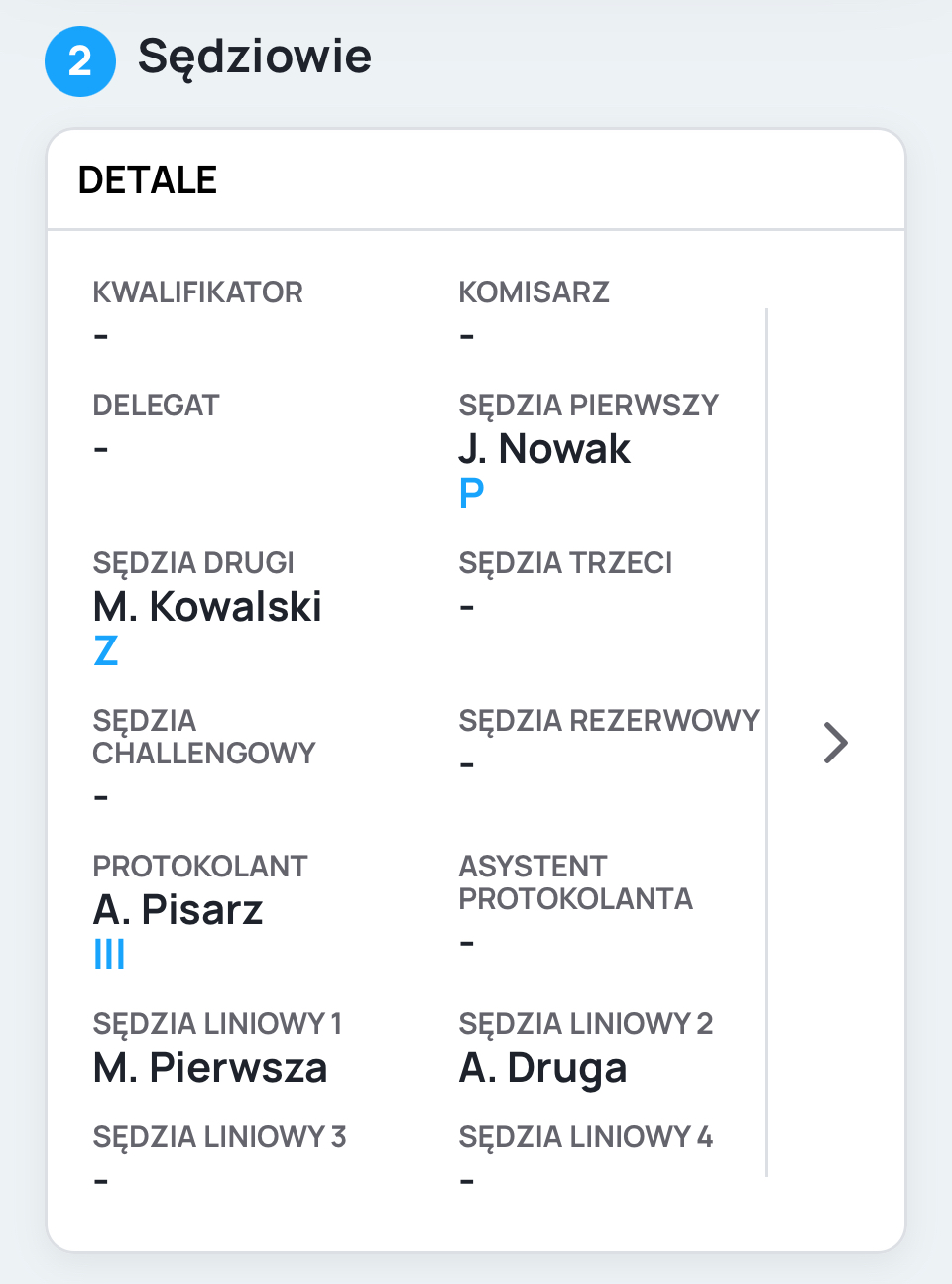 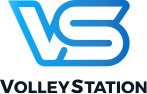 [Speaker Notes: Witam 
PZPS wojewódzki związek 
Volleystation 
Czasu mało 
Obsługa Volleystation w kontekście trenera 
Statystyka kodowanie ocena 
Zapraszam na kurs statystka zapisy na pod moim mailem]
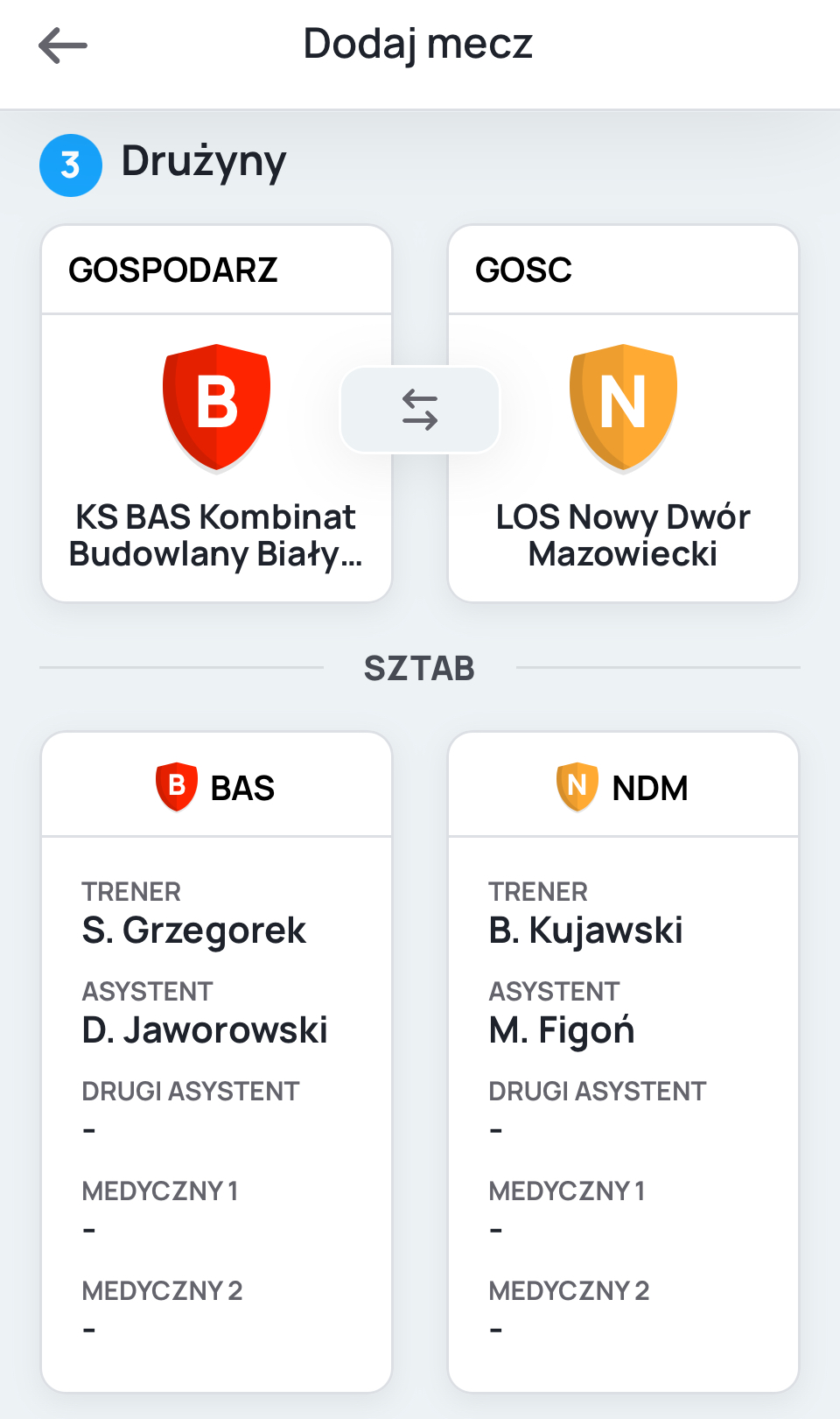 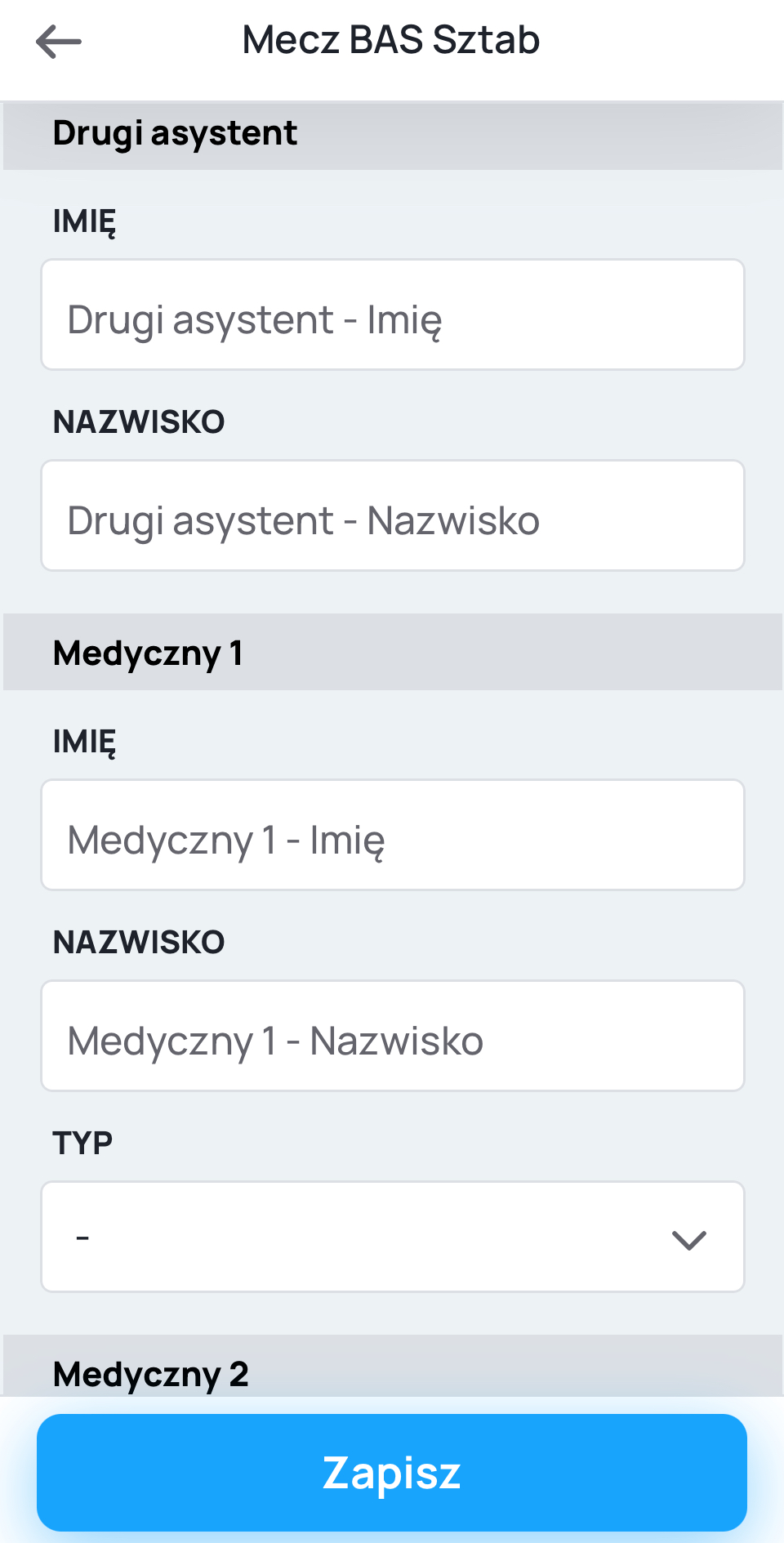 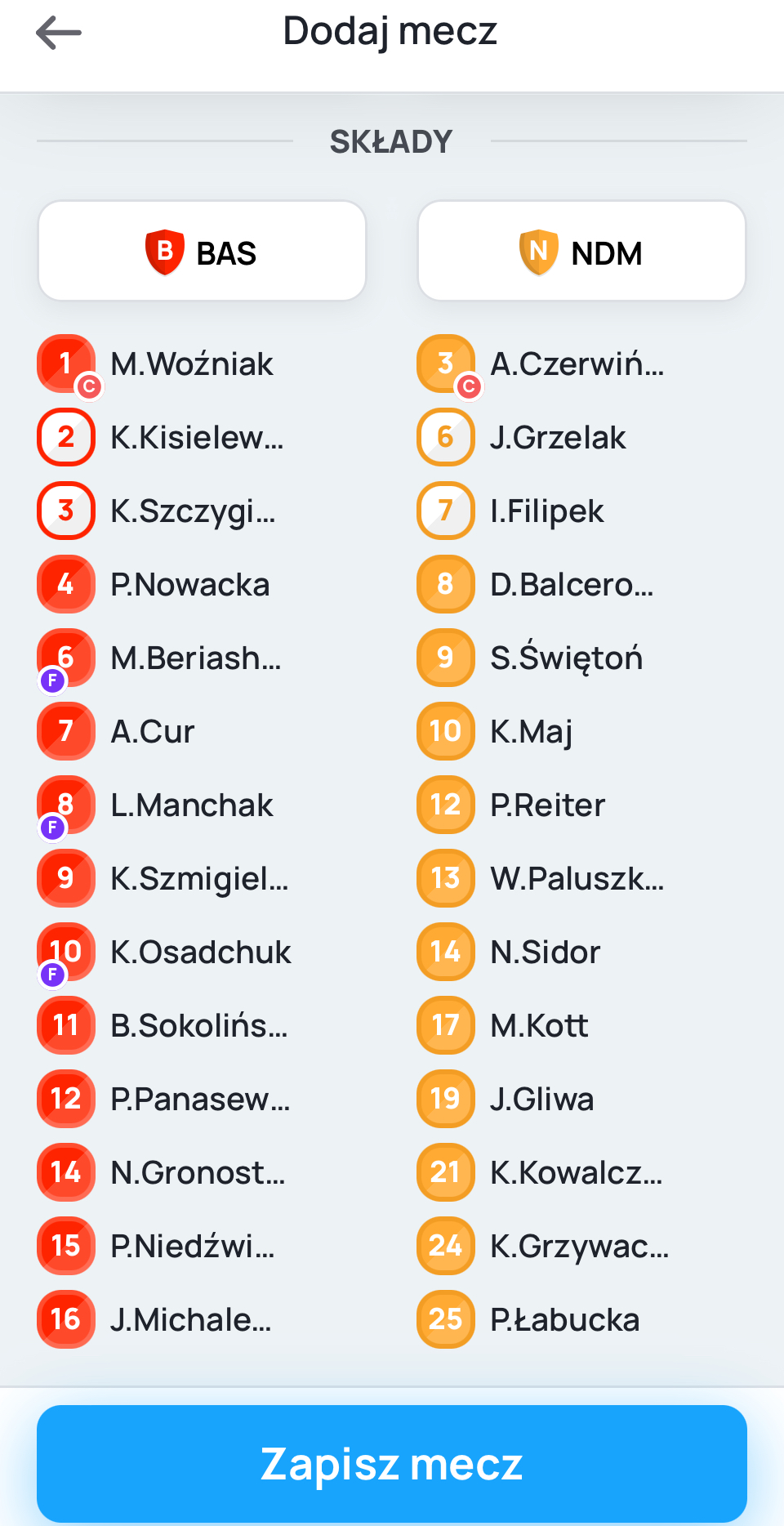 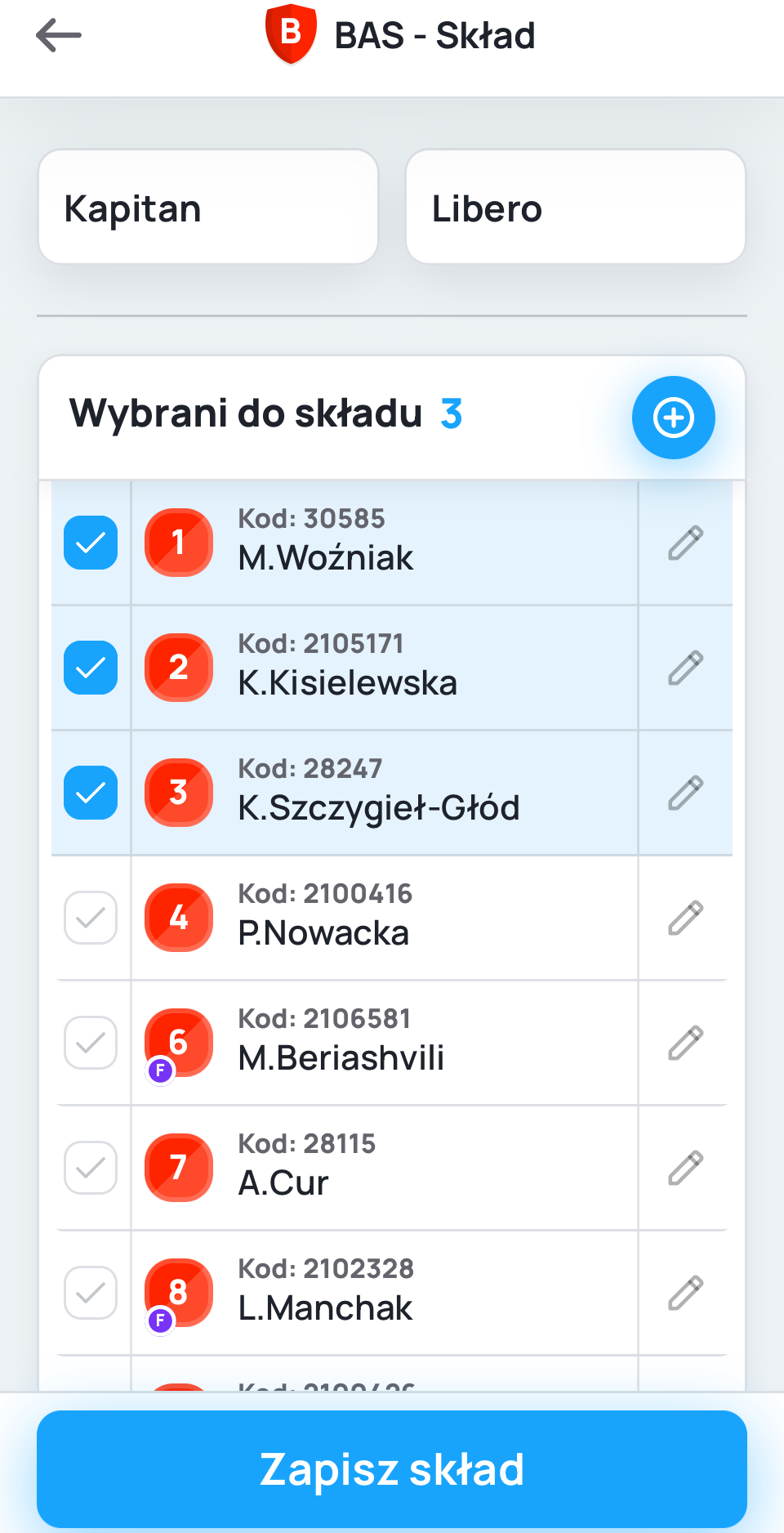 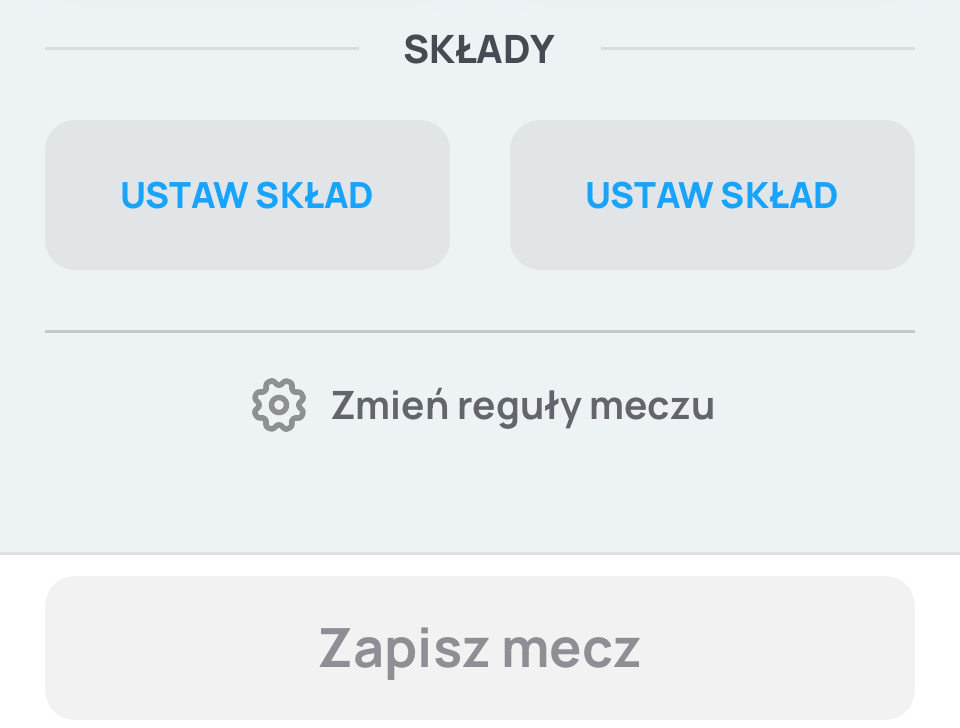 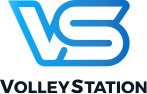 [Speaker Notes: Witam 
PZPS wojewódzki związek 
Volleystation 
Czasu mało 
Obsługa Volleystation w kontekście trenera 
Statystyka kodowanie ocena 
Zapraszam na kurs statystka zapisy na pod moim mailem]
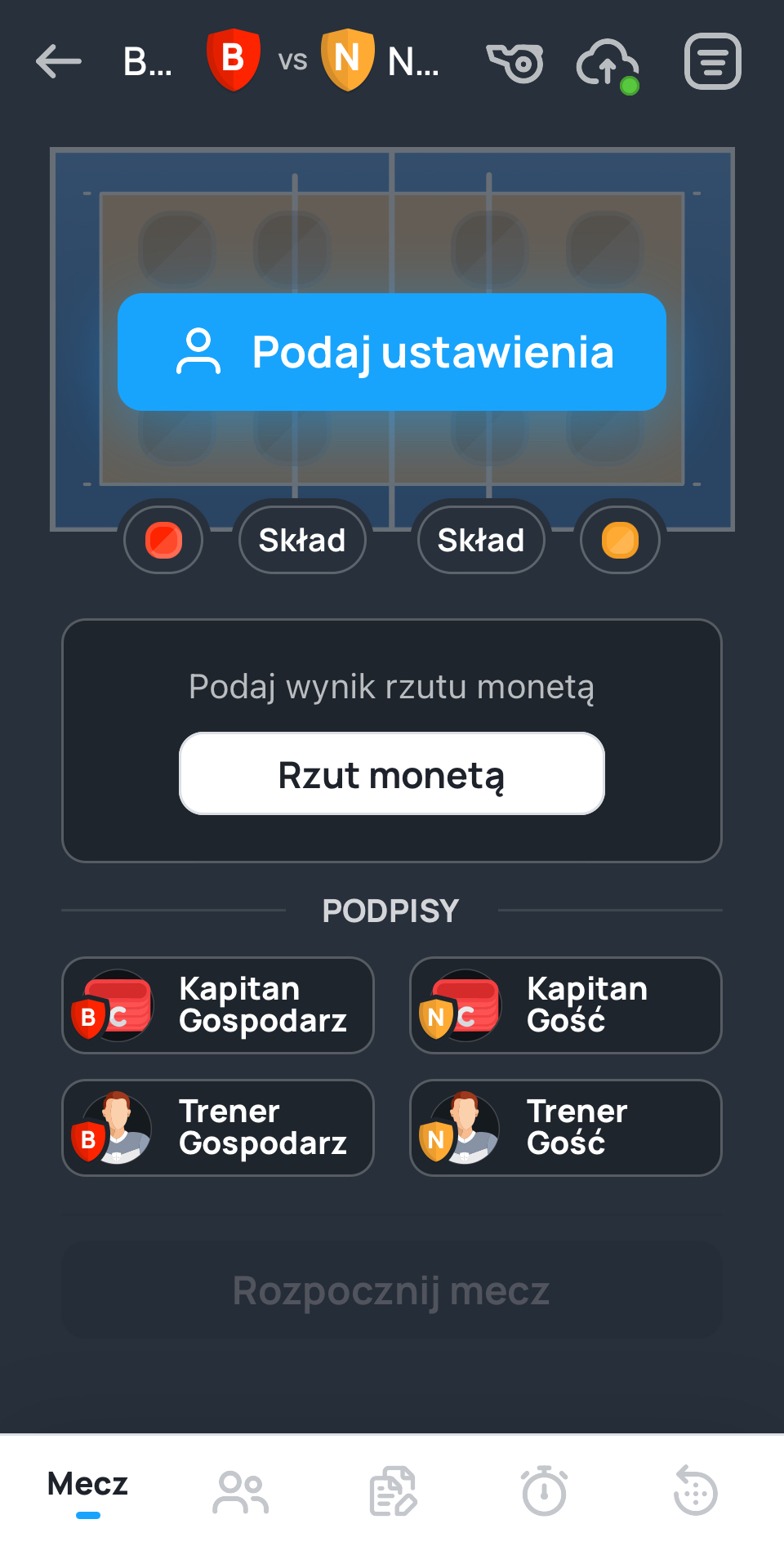 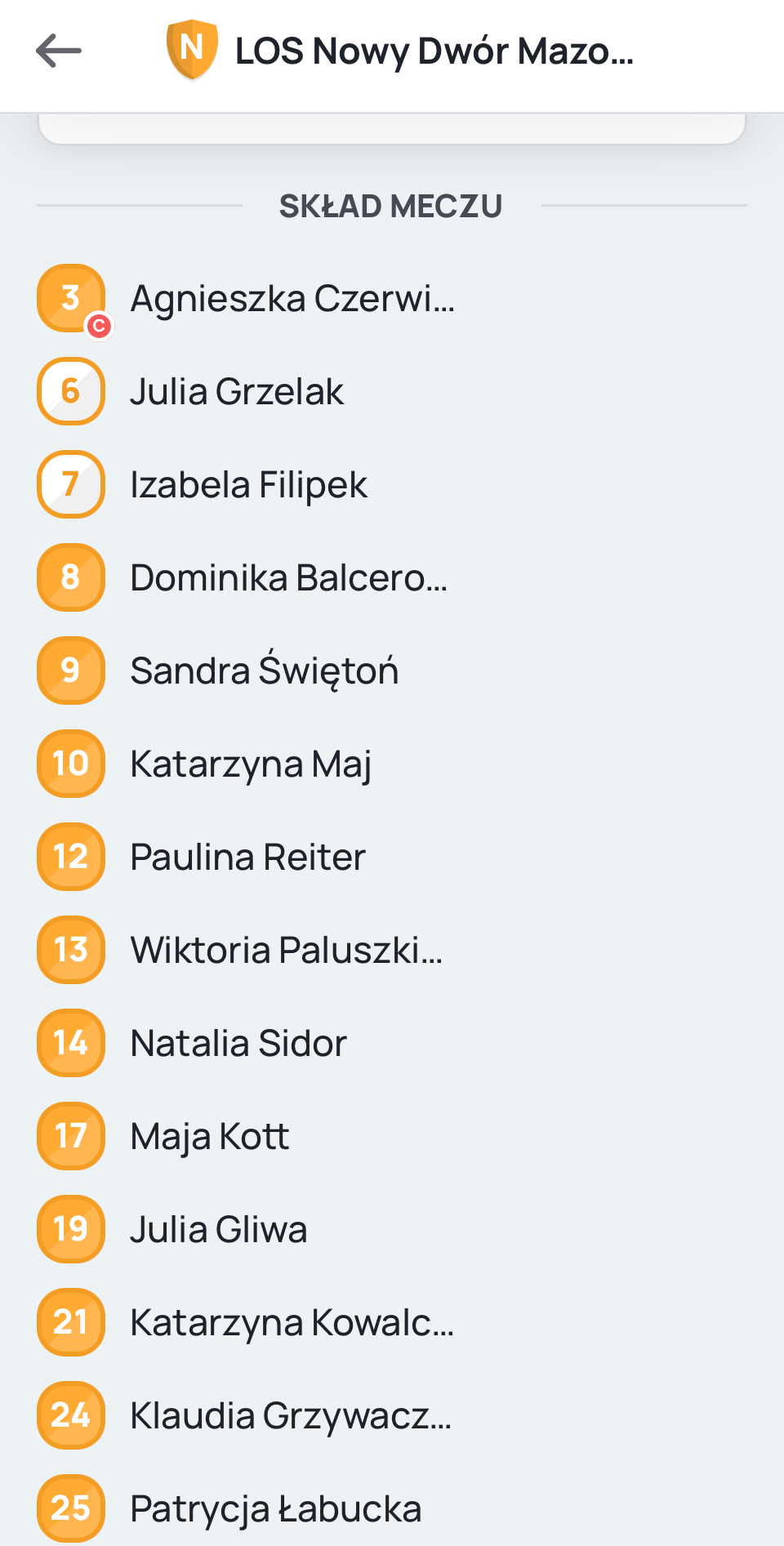 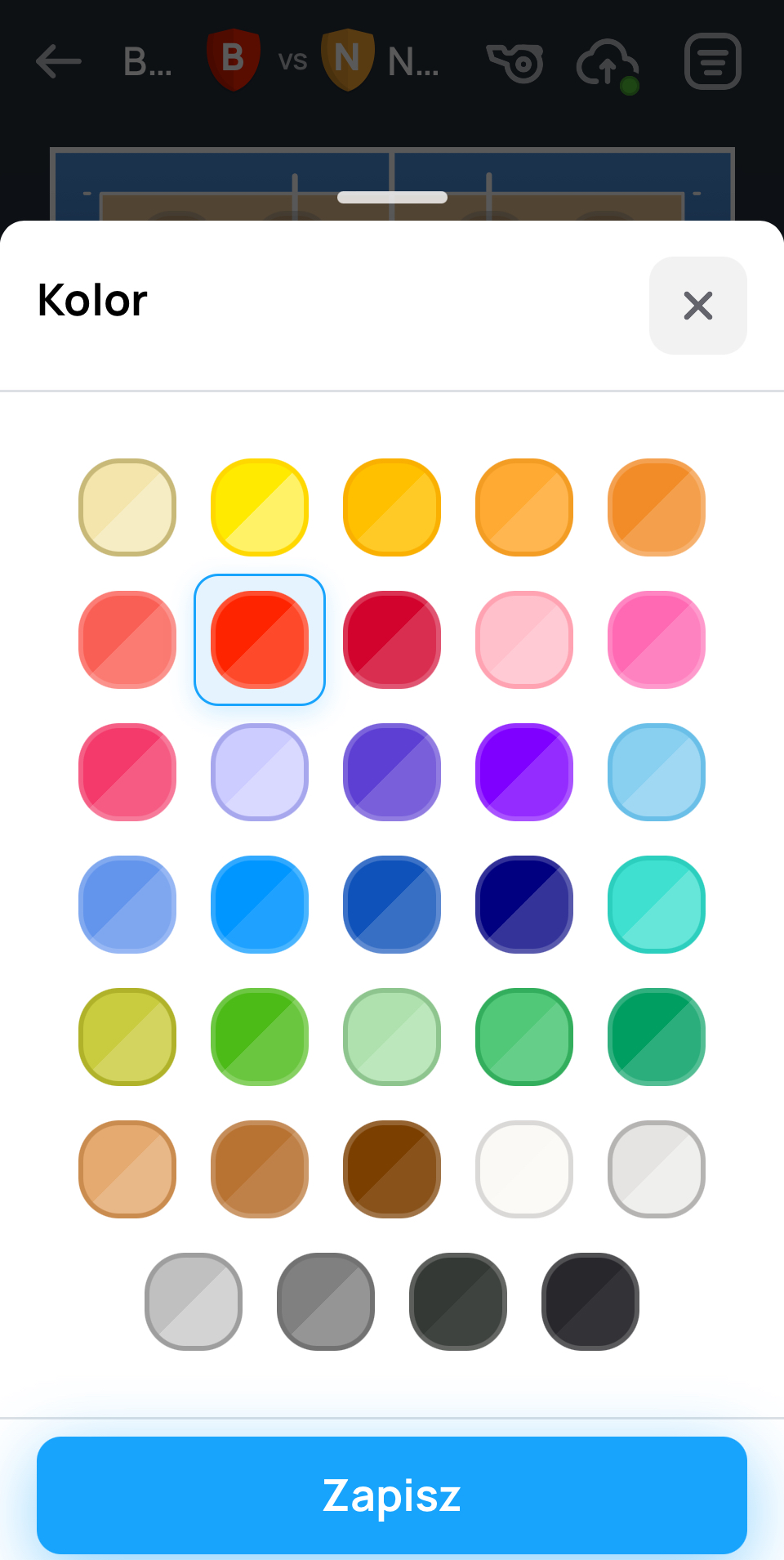 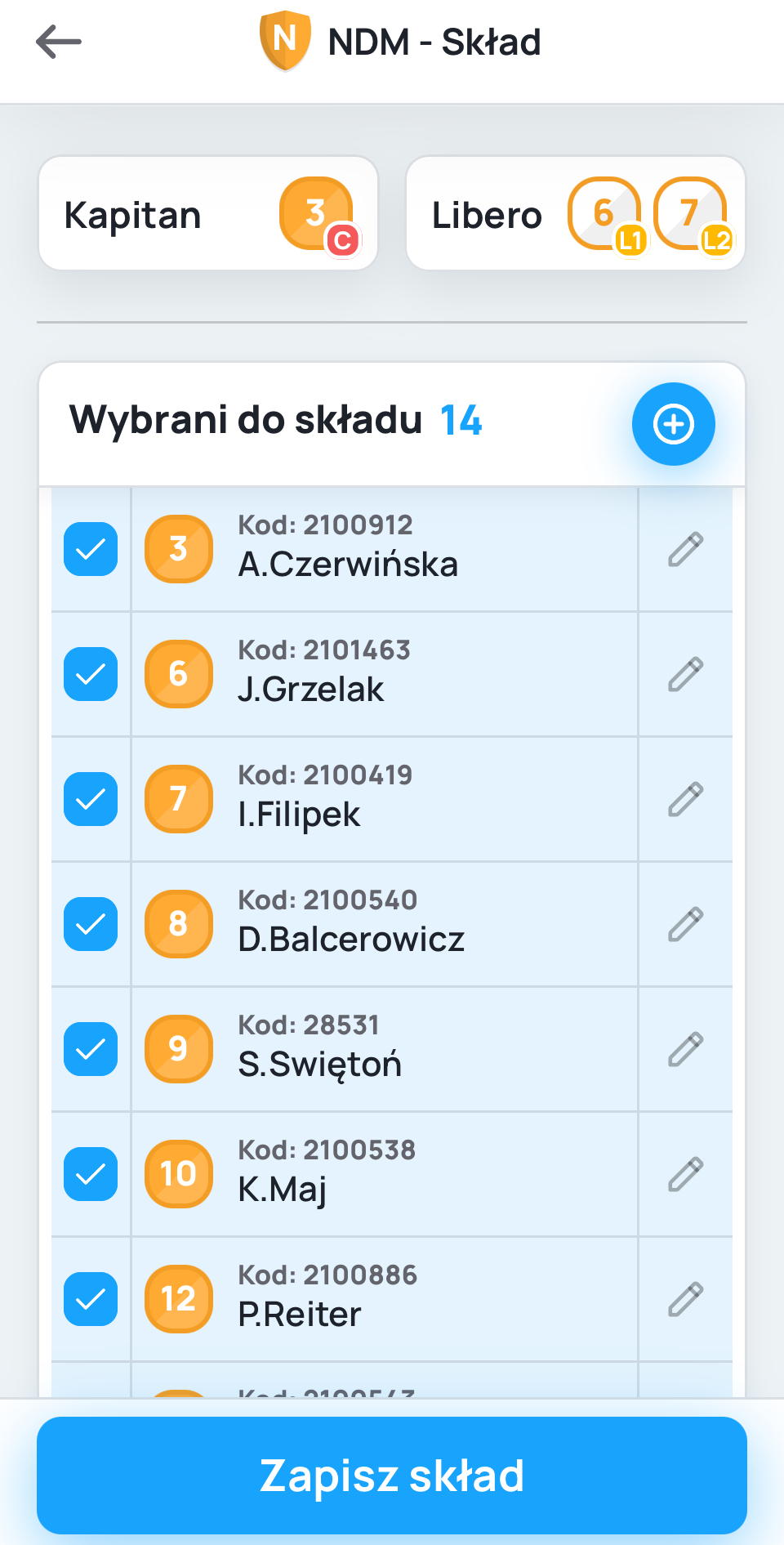 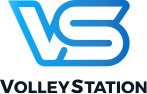 [Speaker Notes: Witam 
PZPS wojewódzki związek 
Volleystation 
Czasu mało 
Obsługa Volleystation w kontekście trenera 
Statystyka kodowanie ocena 
Zapraszam na kurs statystka zapisy na pod moim mailem]
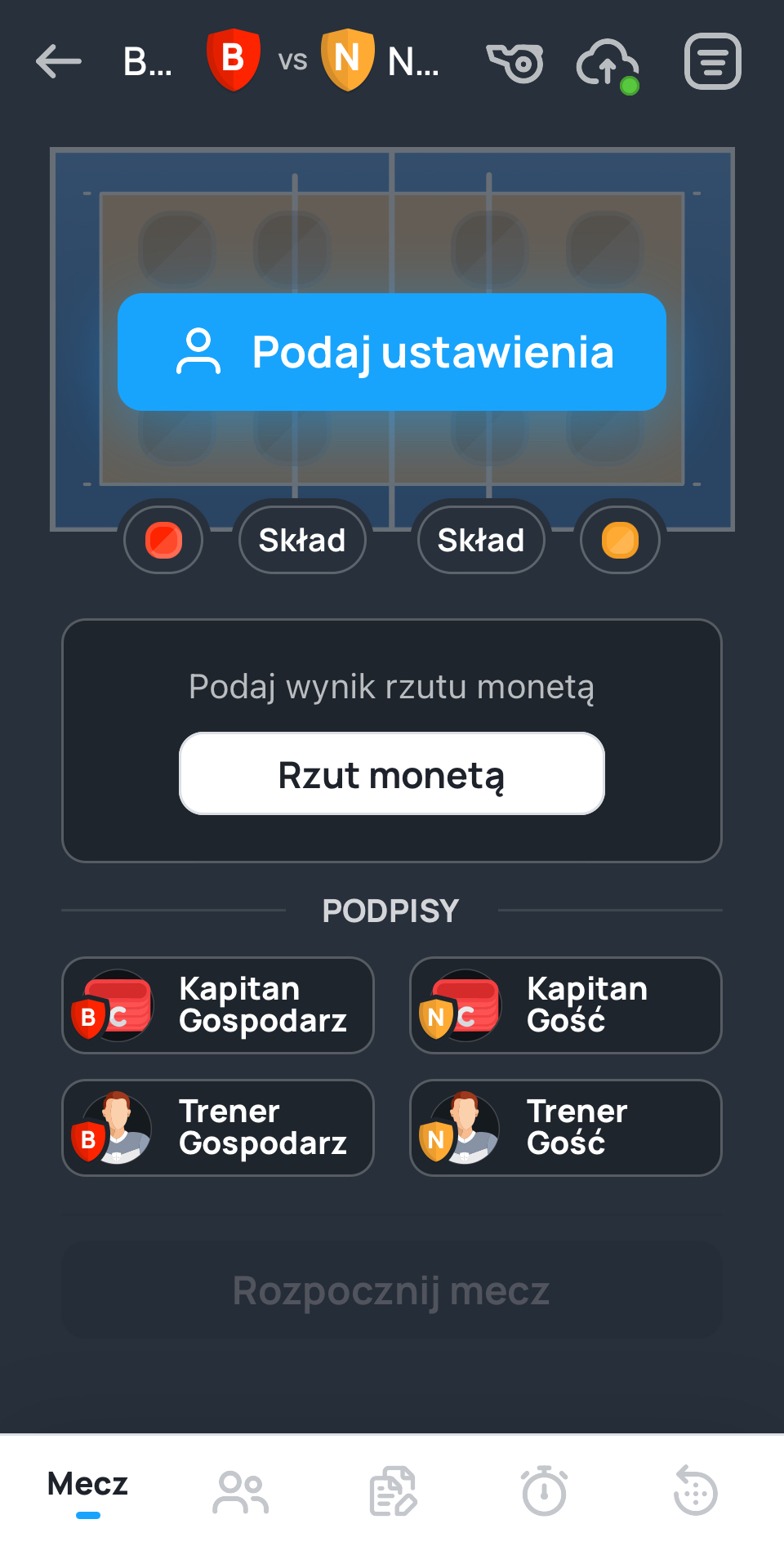 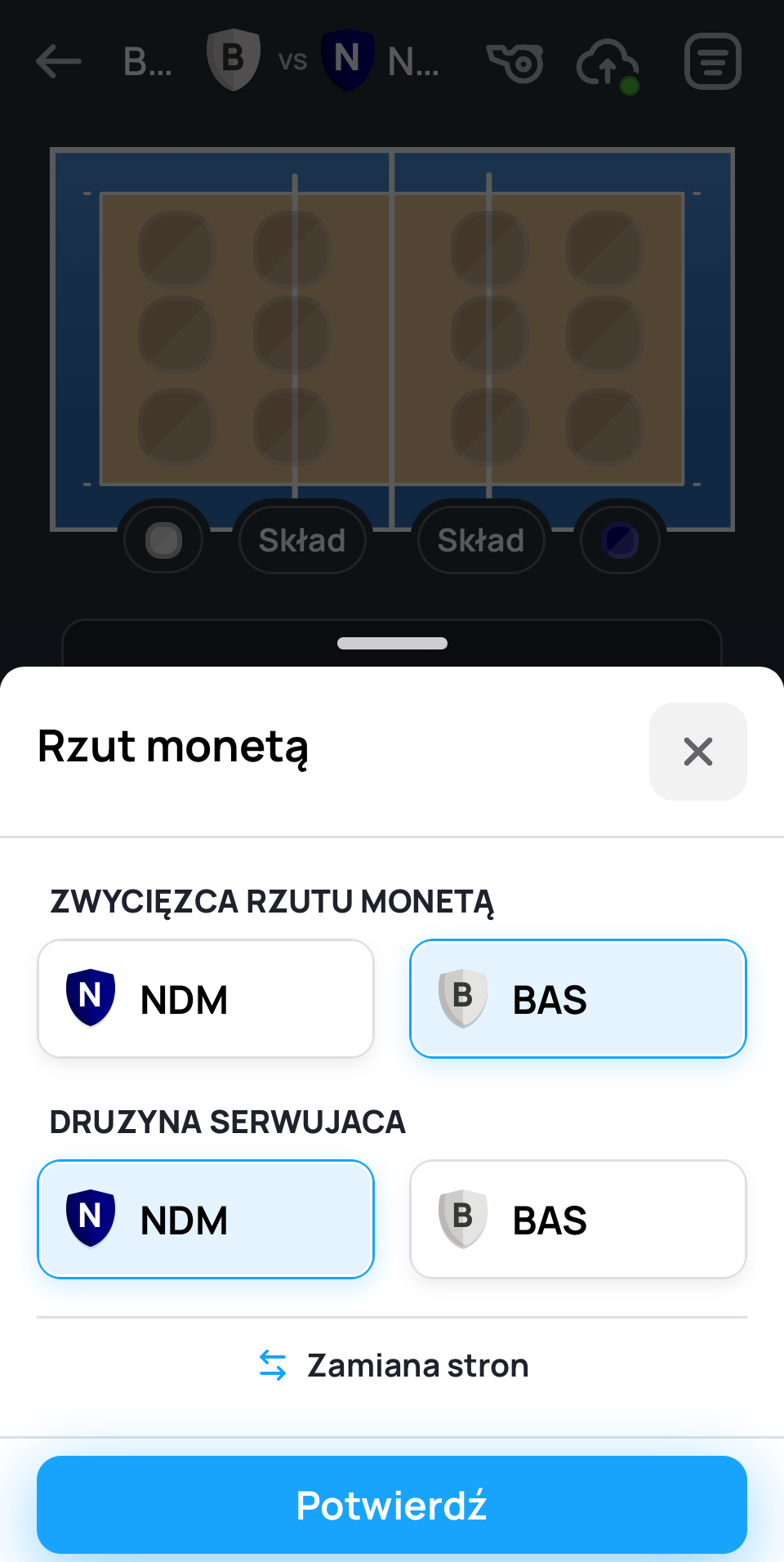 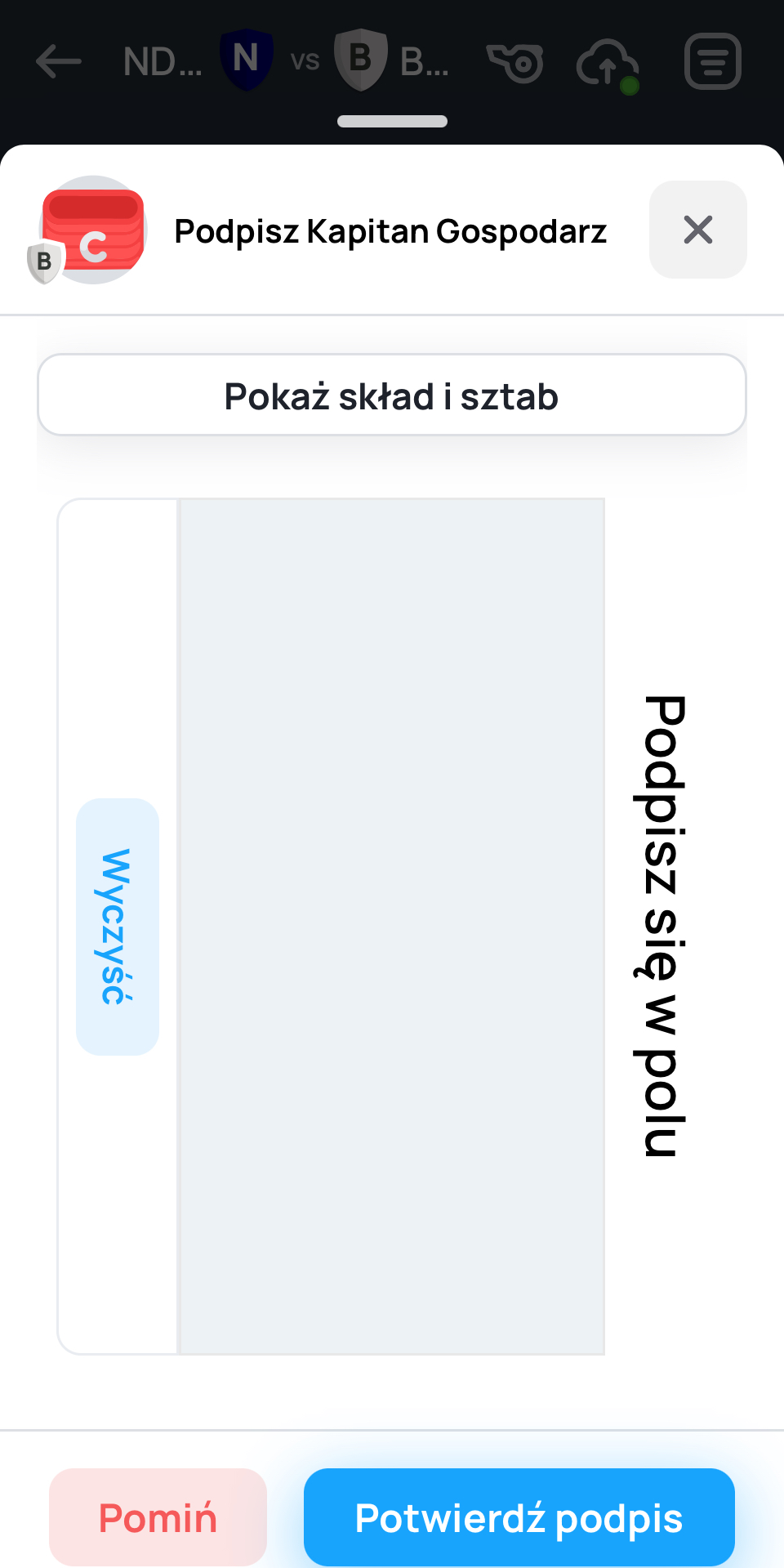 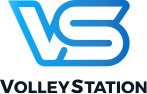 [Speaker Notes: Witam 
PZPS wojewódzki związek 
Volleystation 
Czasu mało 
Obsługa Volleystation w kontekście trenera 
Statystyka kodowanie ocena 
Zapraszam na kurs statystka zapisy na pod moim mailem]
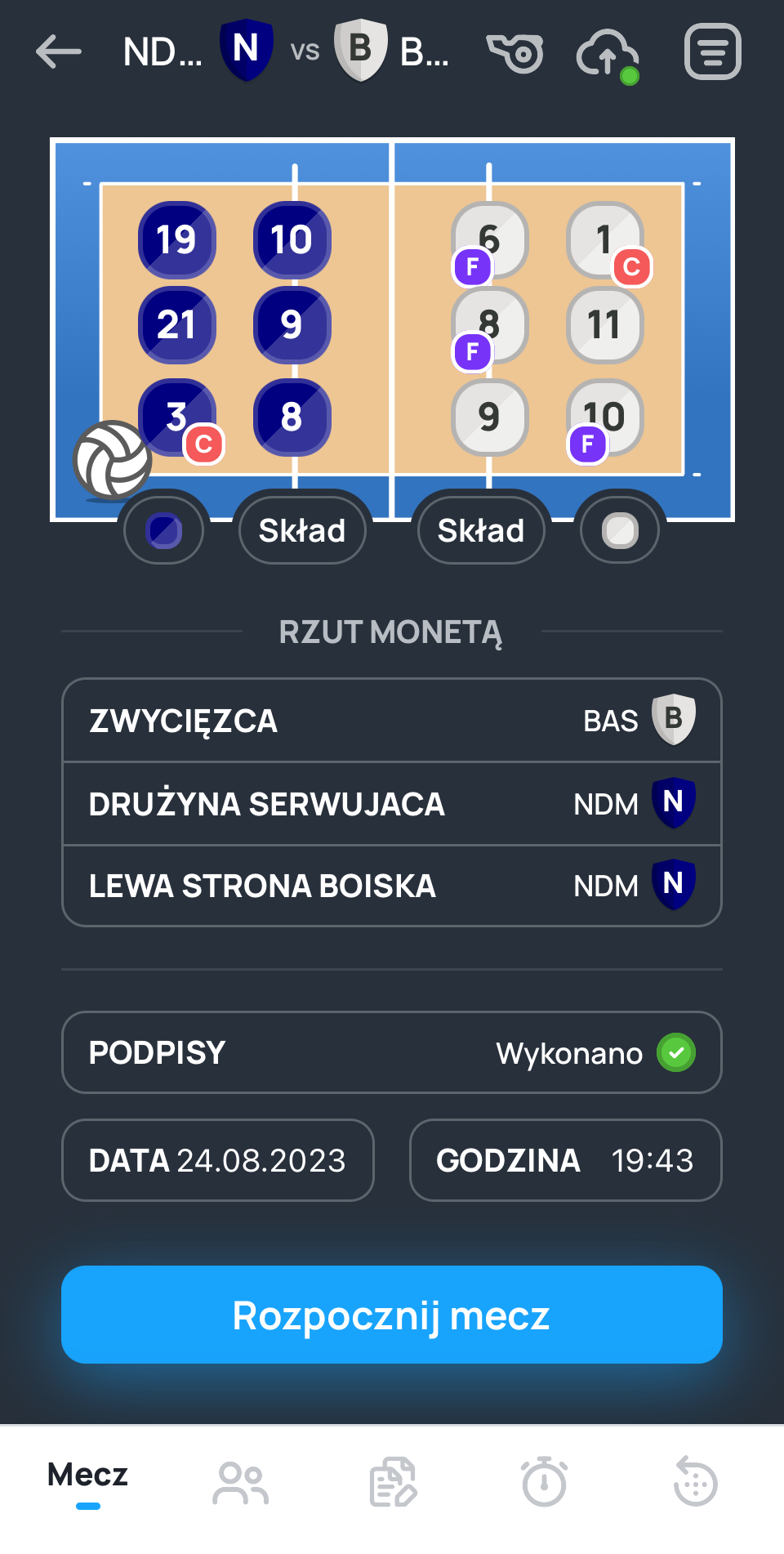 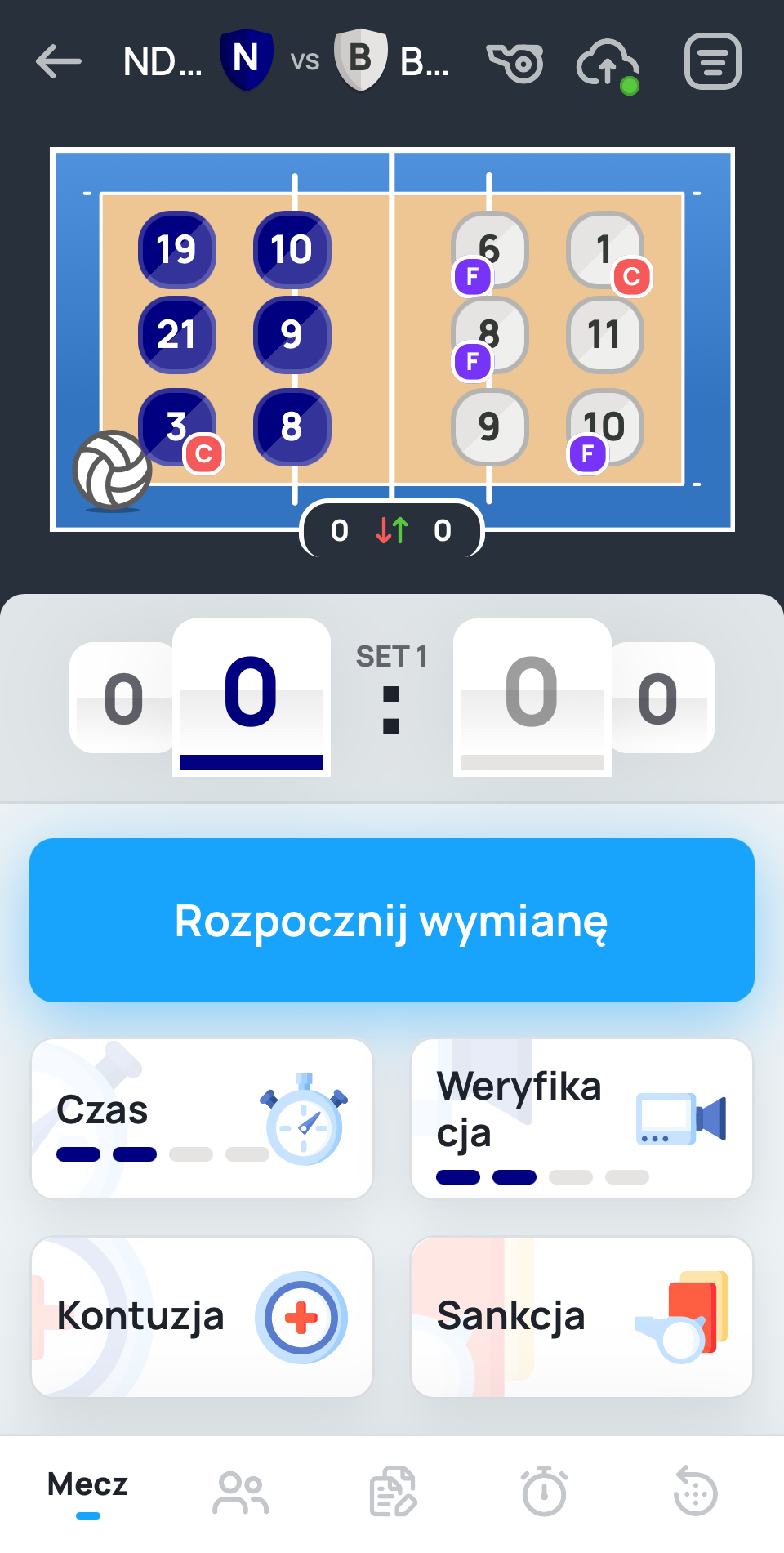 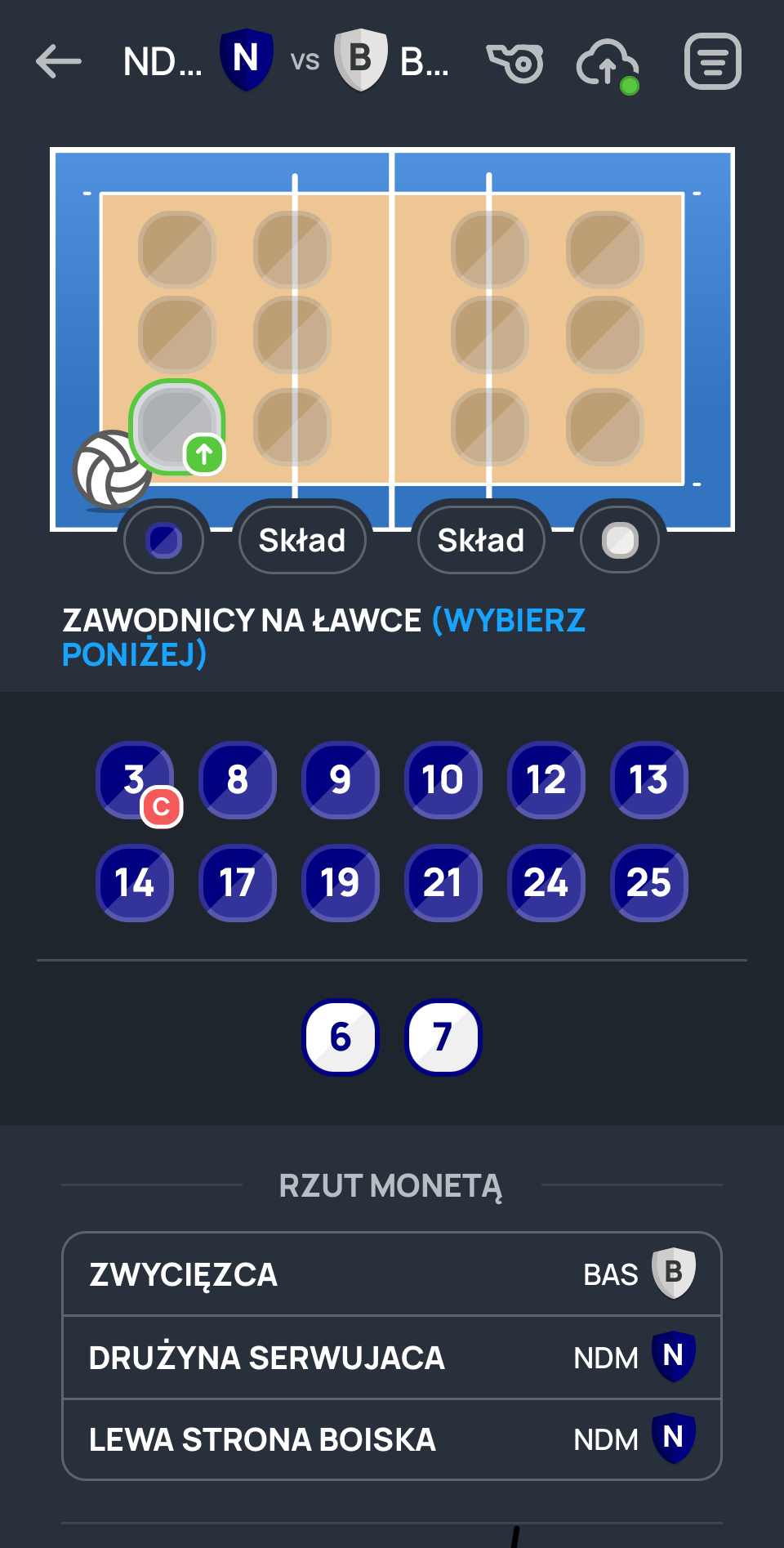 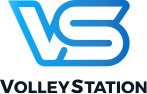 [Speaker Notes: Witam 
PZPS wojewódzki związek 
Volleystation 
Czasu mało 
Obsługa Volleystation w kontekście trenera 
Statystyka kodowanie ocena 
Zapraszam na kurs statystka zapisy na pod moim mailem]
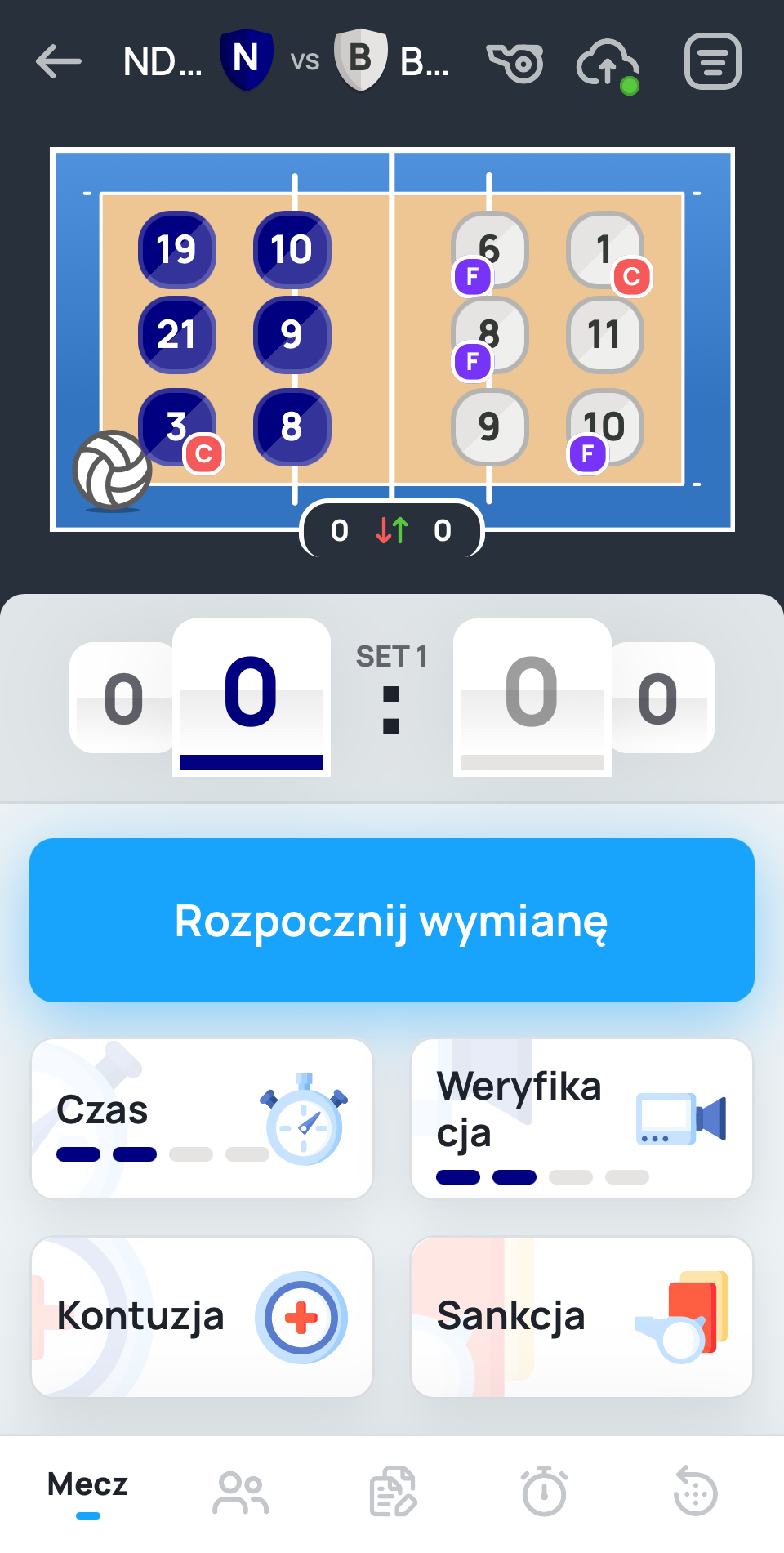 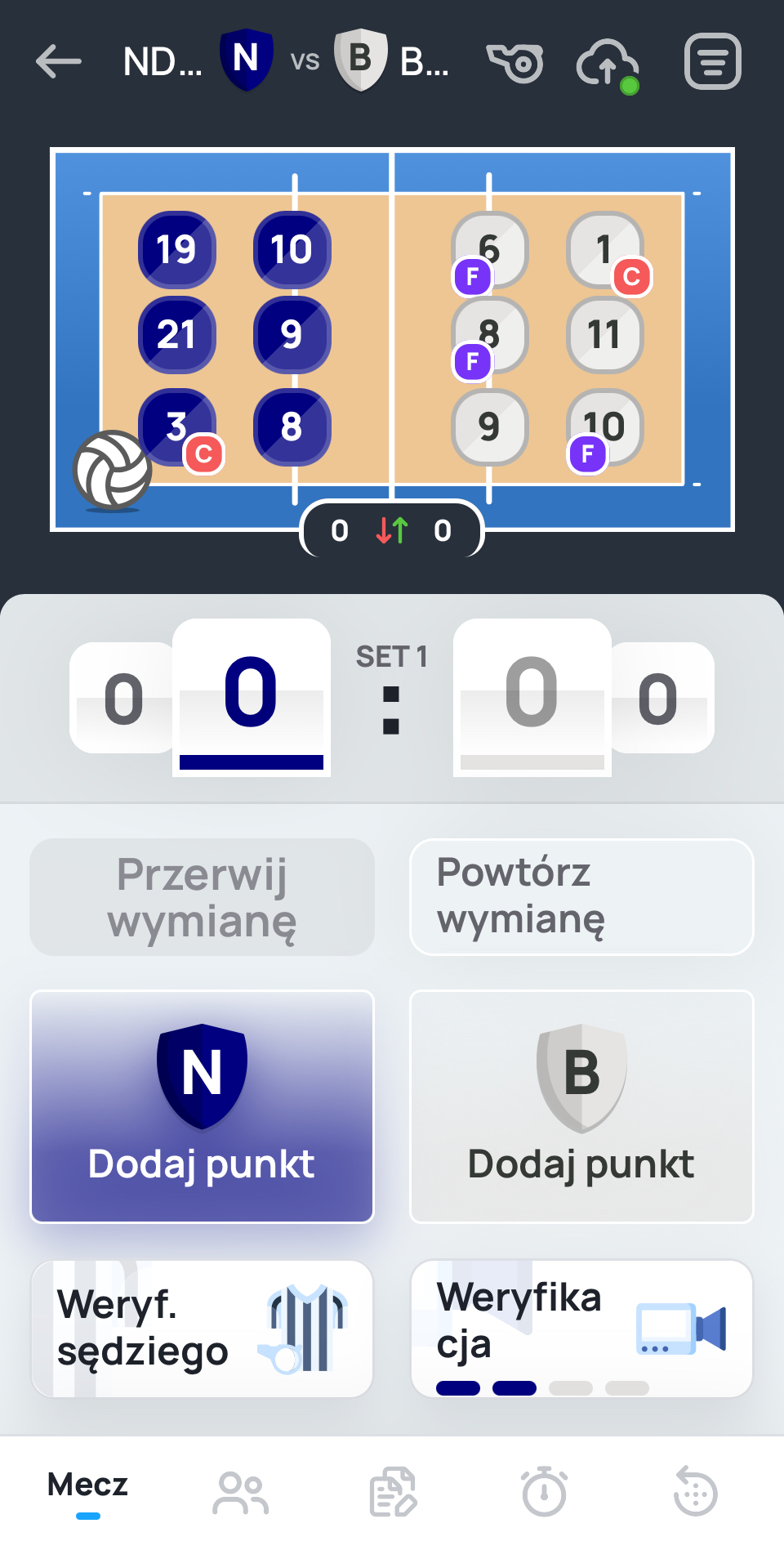 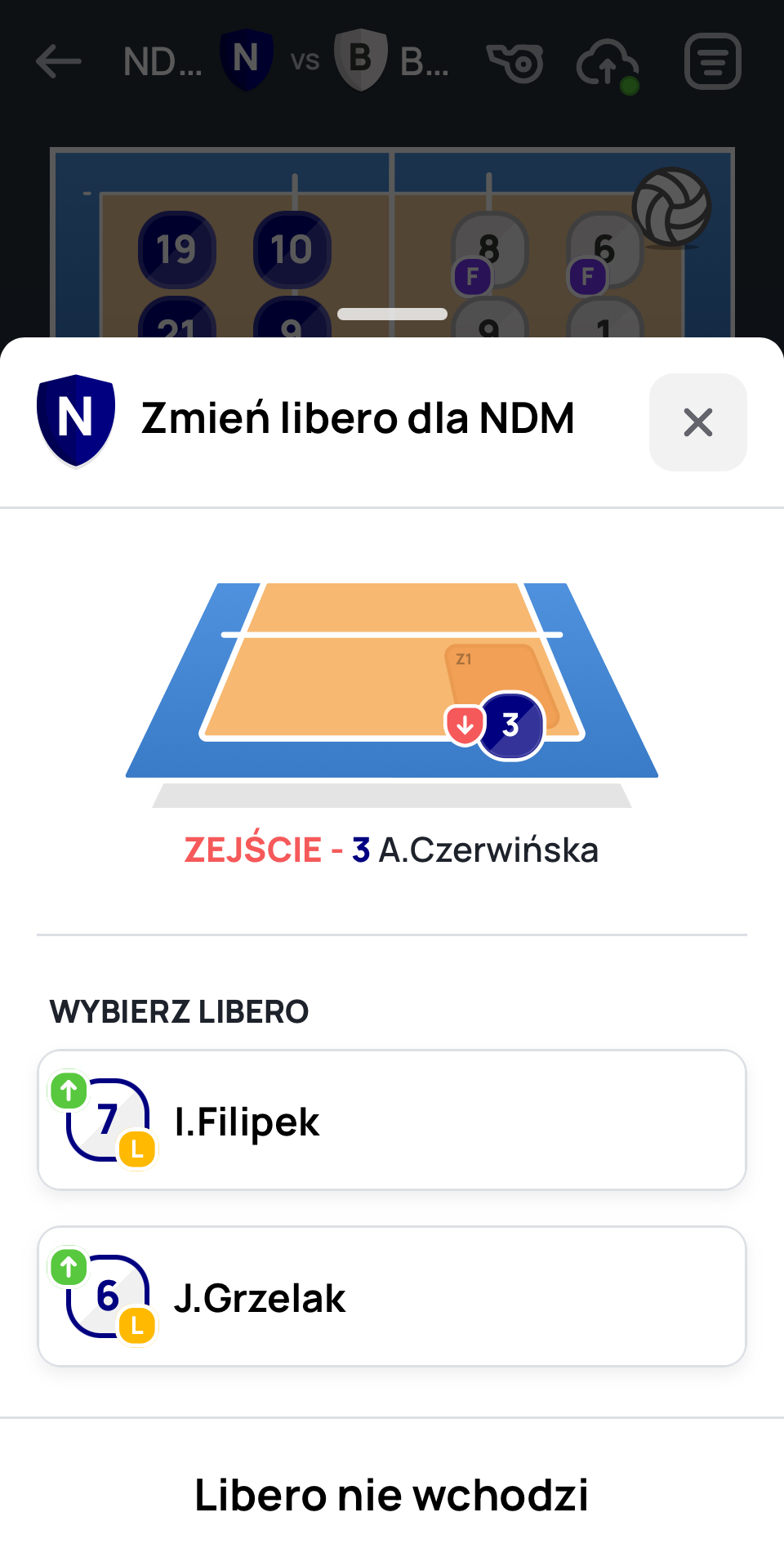 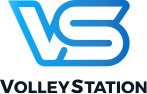 [Speaker Notes: Witam 
PZPS wojewódzki związek 
Volleystation 
Czasu mało 
Obsługa Volleystation w kontekście trenera 
Statystyka kodowanie ocena 
Zapraszam na kurs statystka zapisy na pod moim mailem]
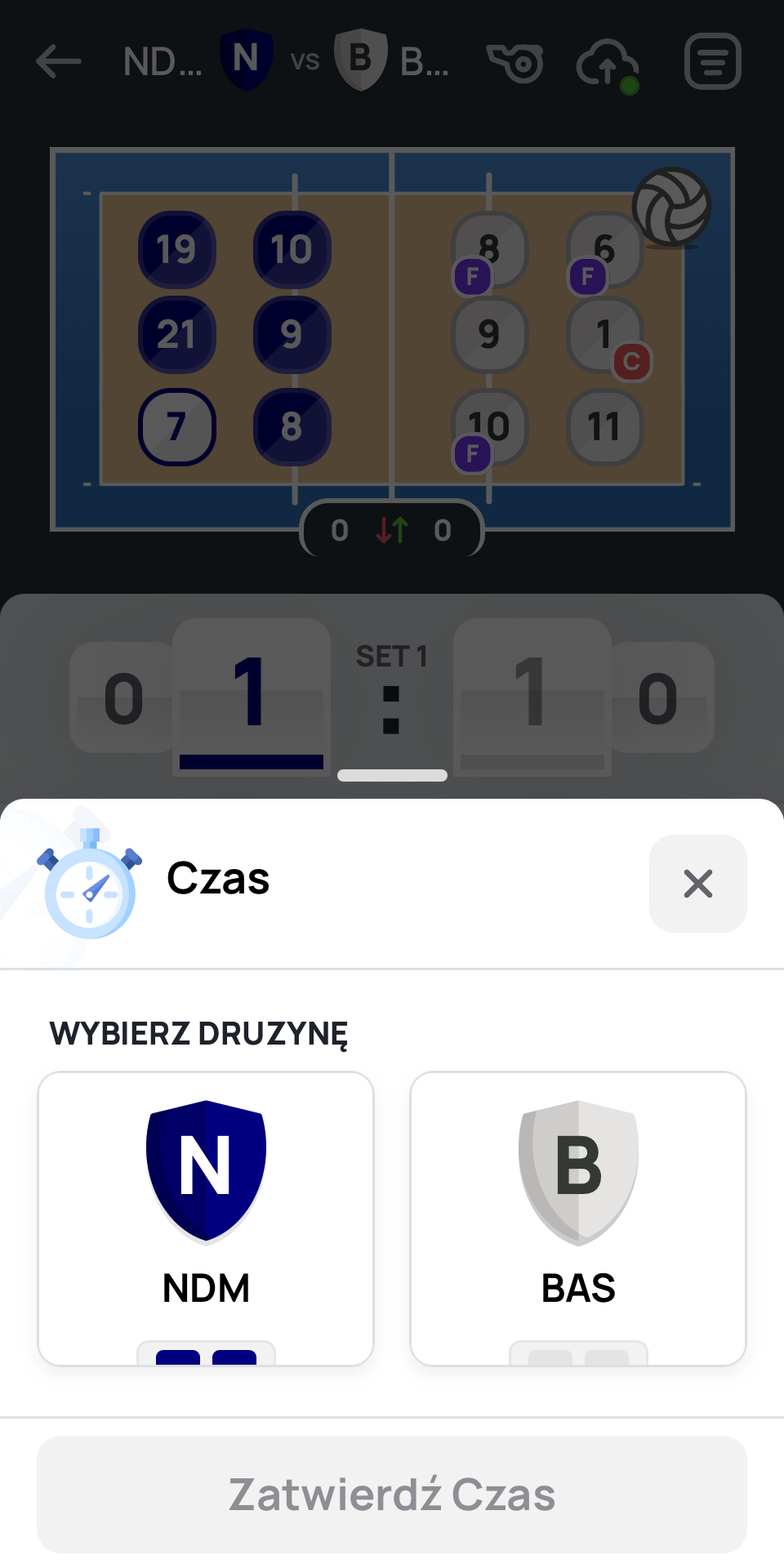 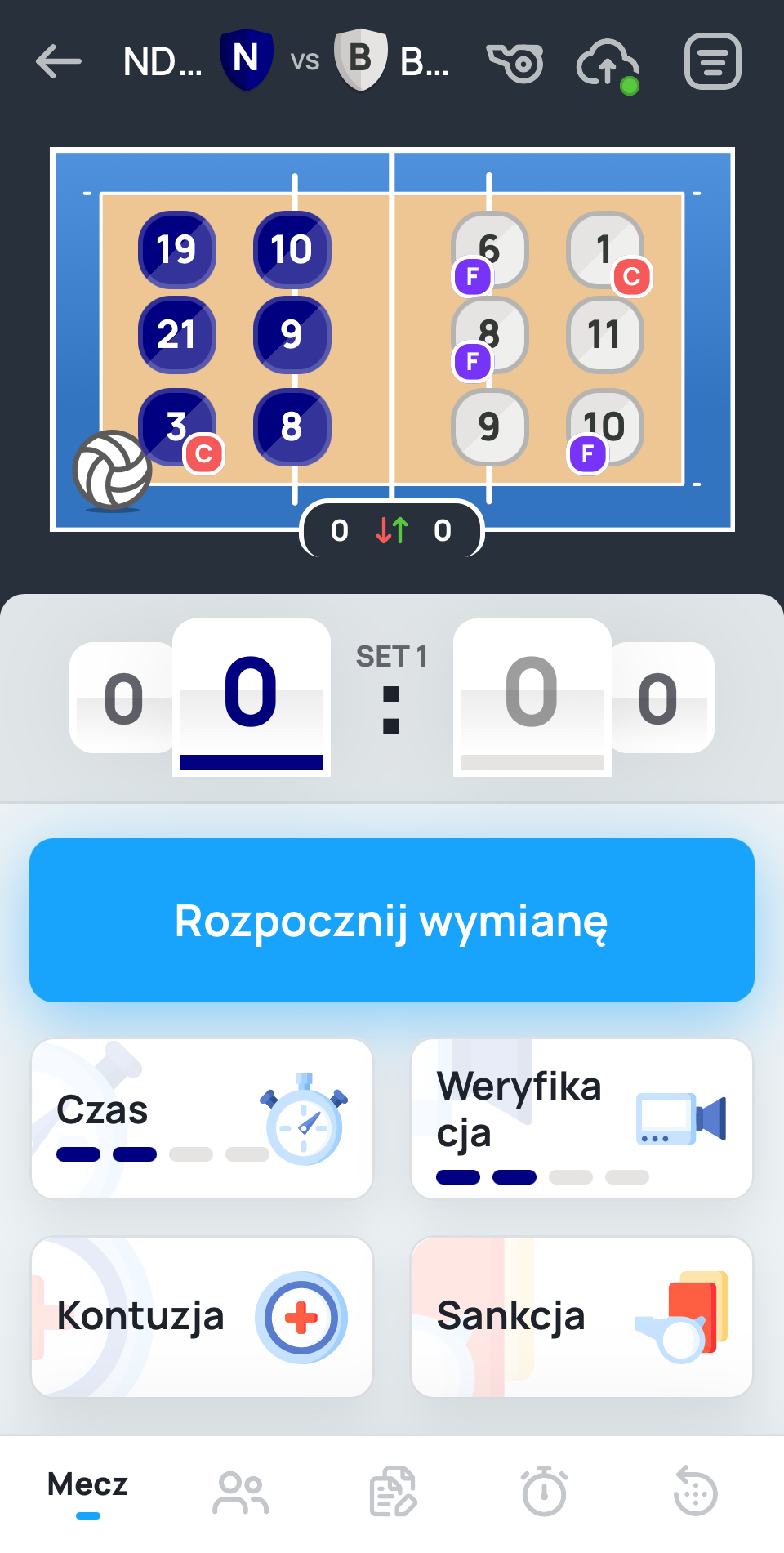 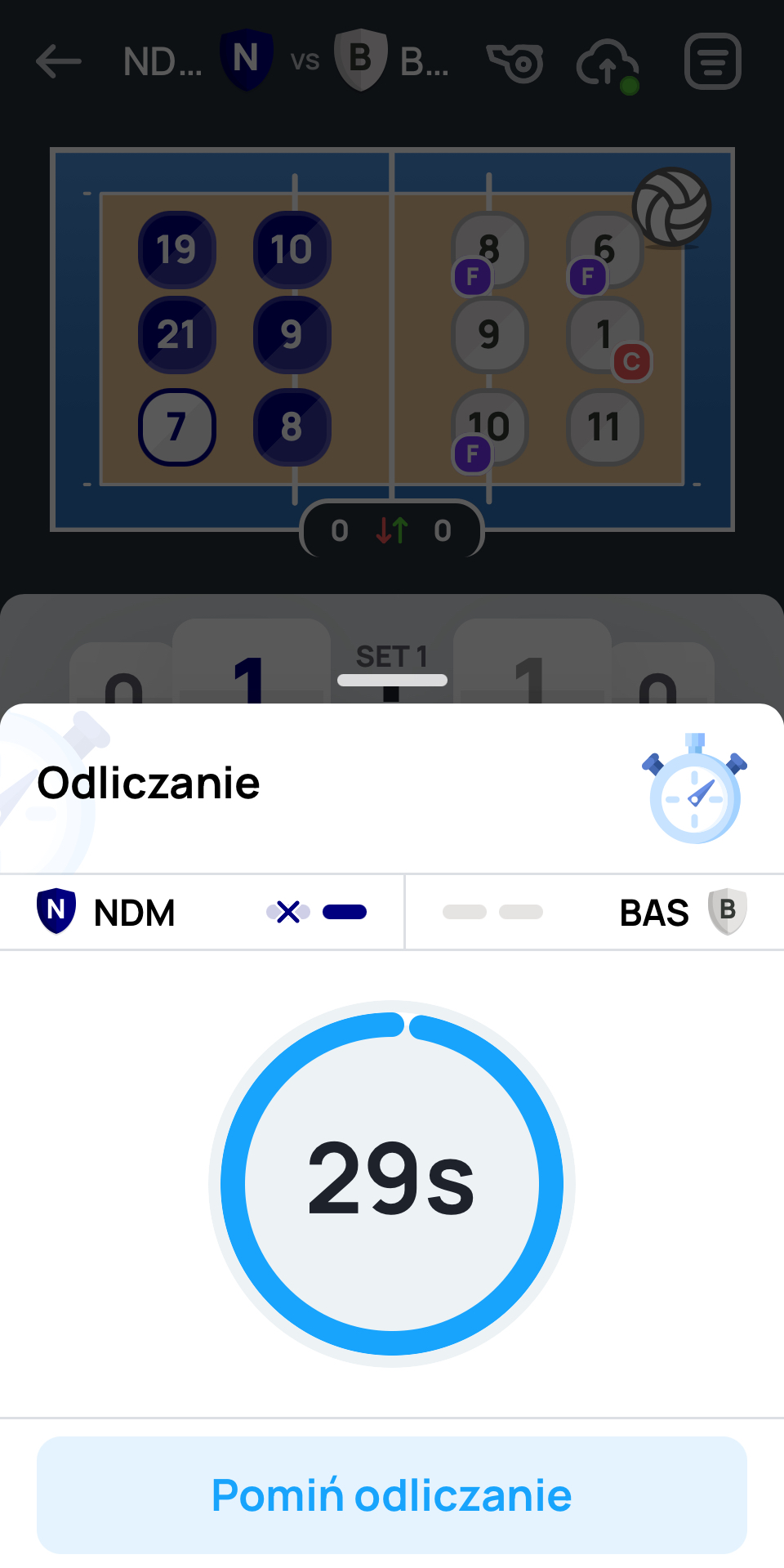 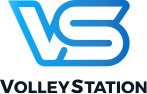 [Speaker Notes: Witam 
PZPS wojewódzki związek 
Volleystation 
Czasu mało 
Obsługa Volleystation w kontekście trenera 
Statystyka kodowanie ocena 
Zapraszam na kurs statystka zapisy na pod moim mailem]
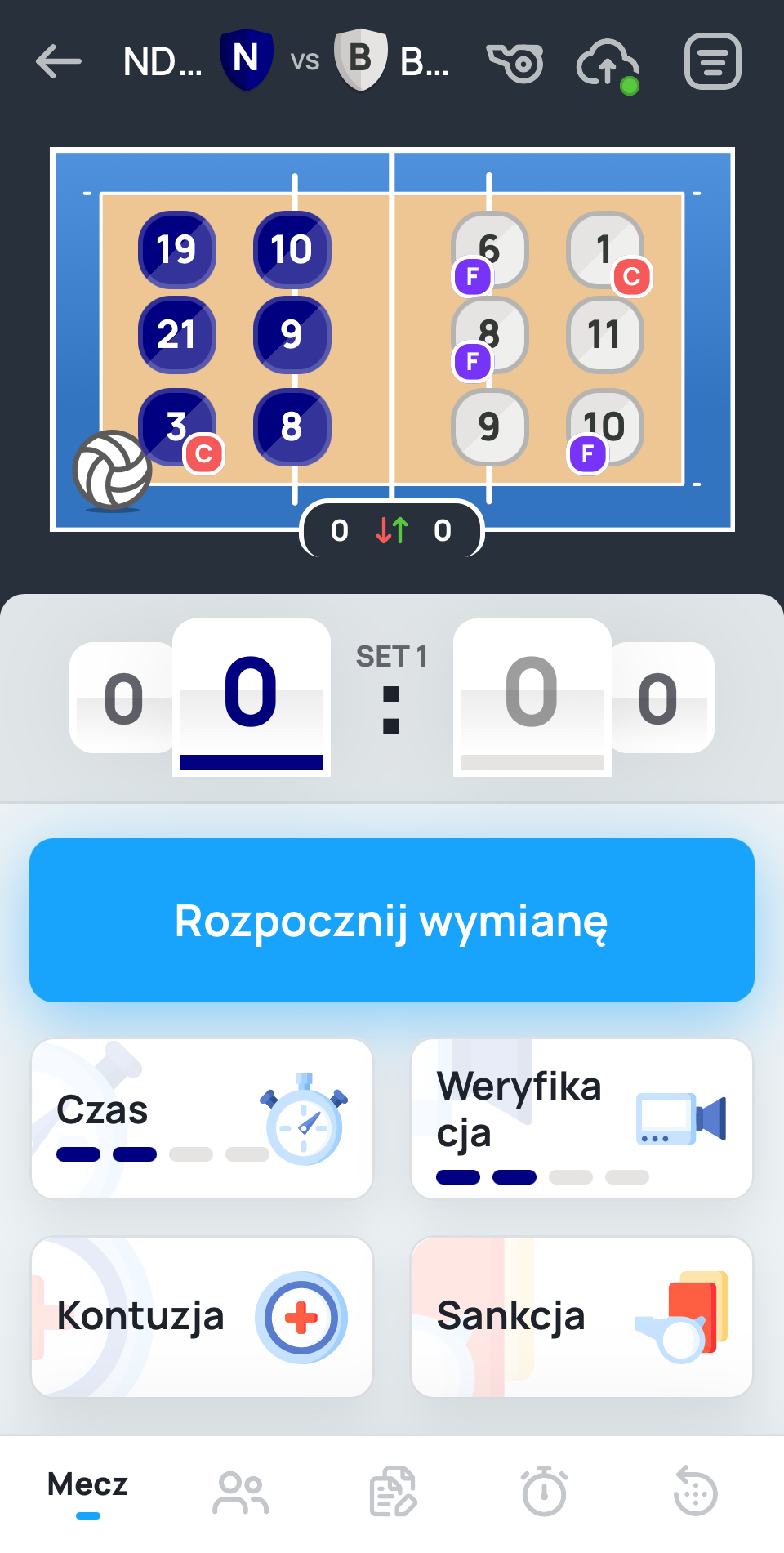 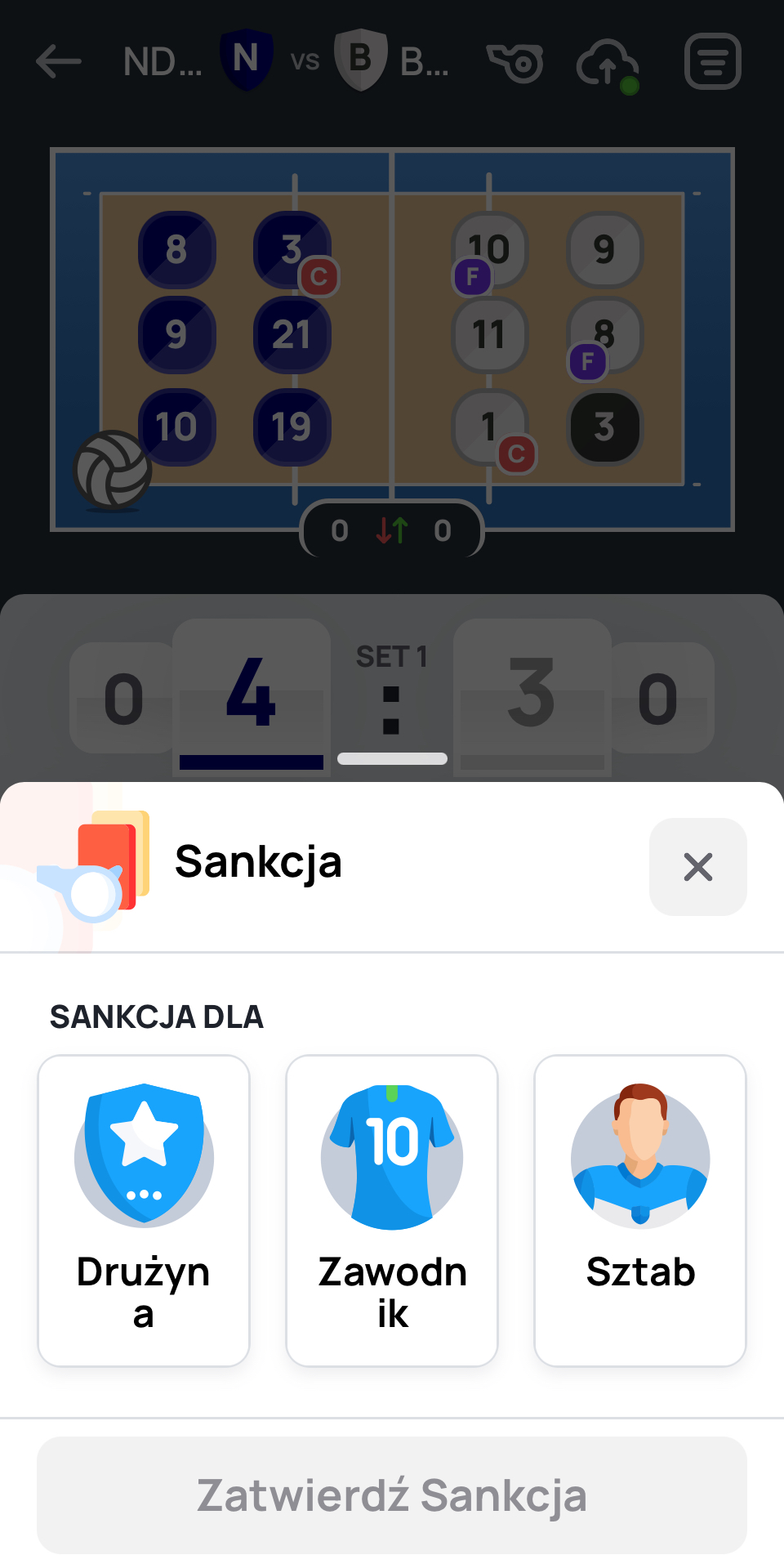 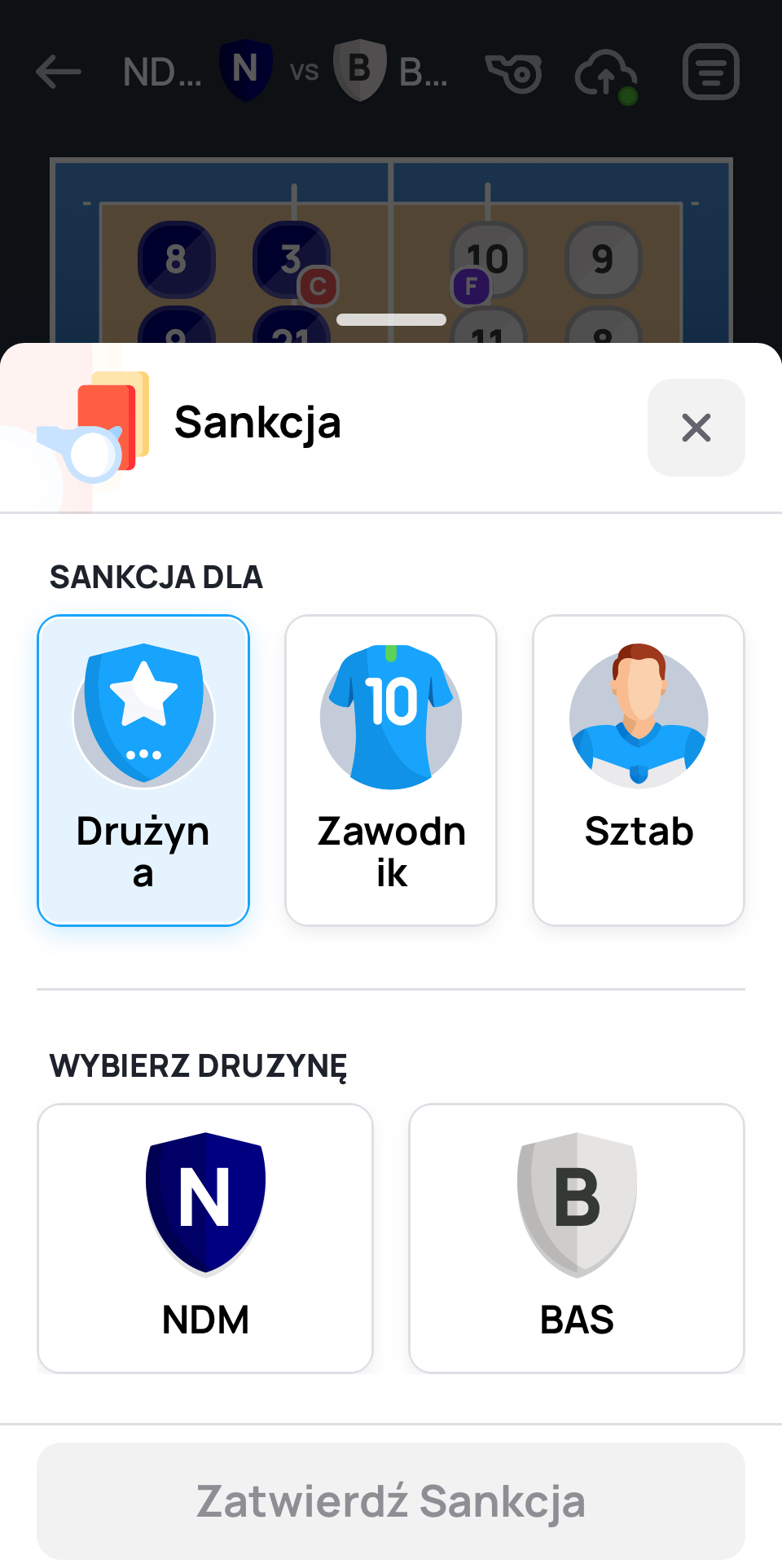 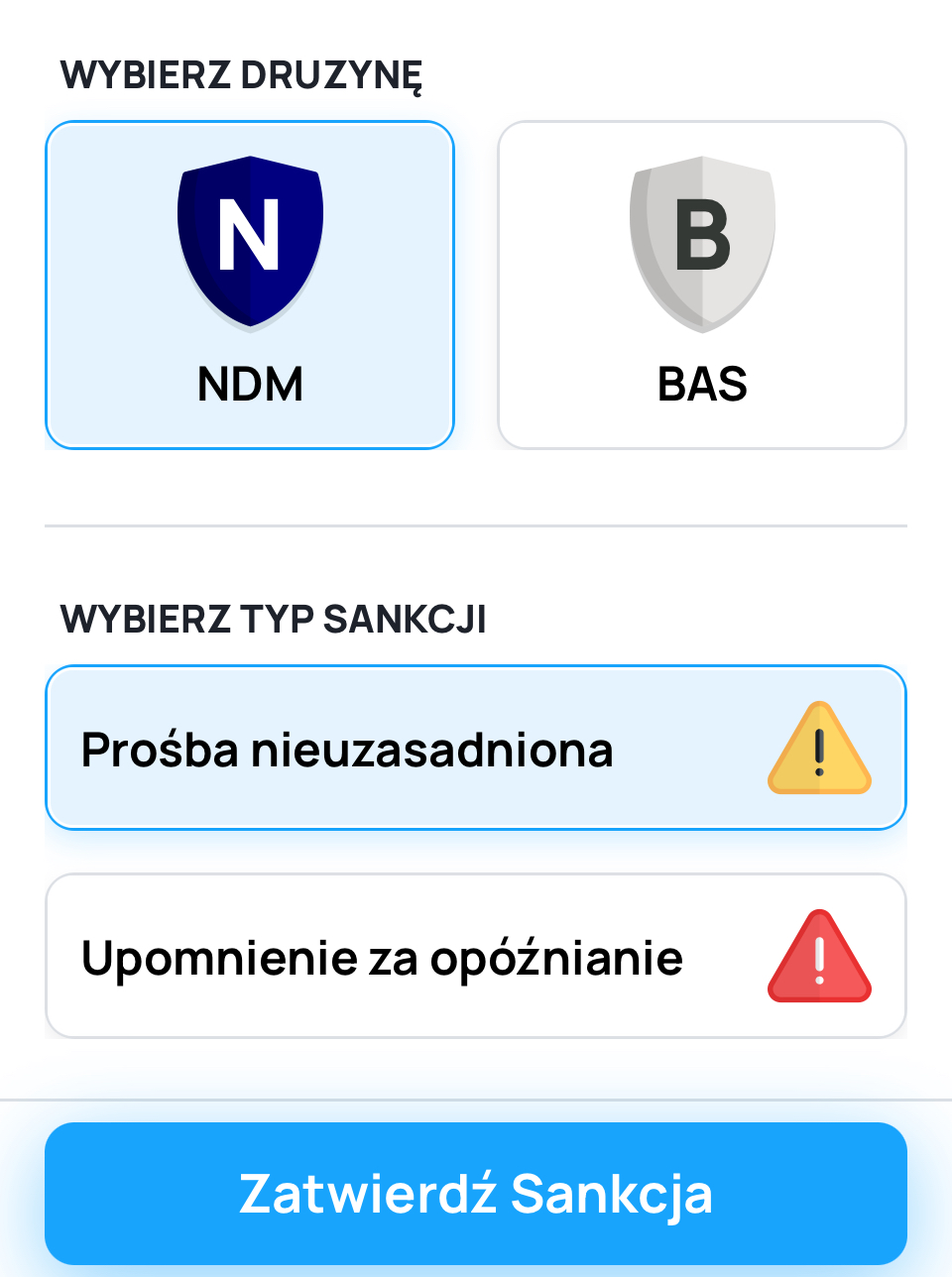 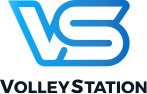 [Speaker Notes: Witam 
PZPS wojewódzki związek 
Volleystation 
Czasu mało 
Obsługa Volleystation w kontekście trenera 
Statystyka kodowanie ocena 
Zapraszam na kurs statystka zapisy na pod moim mailem]
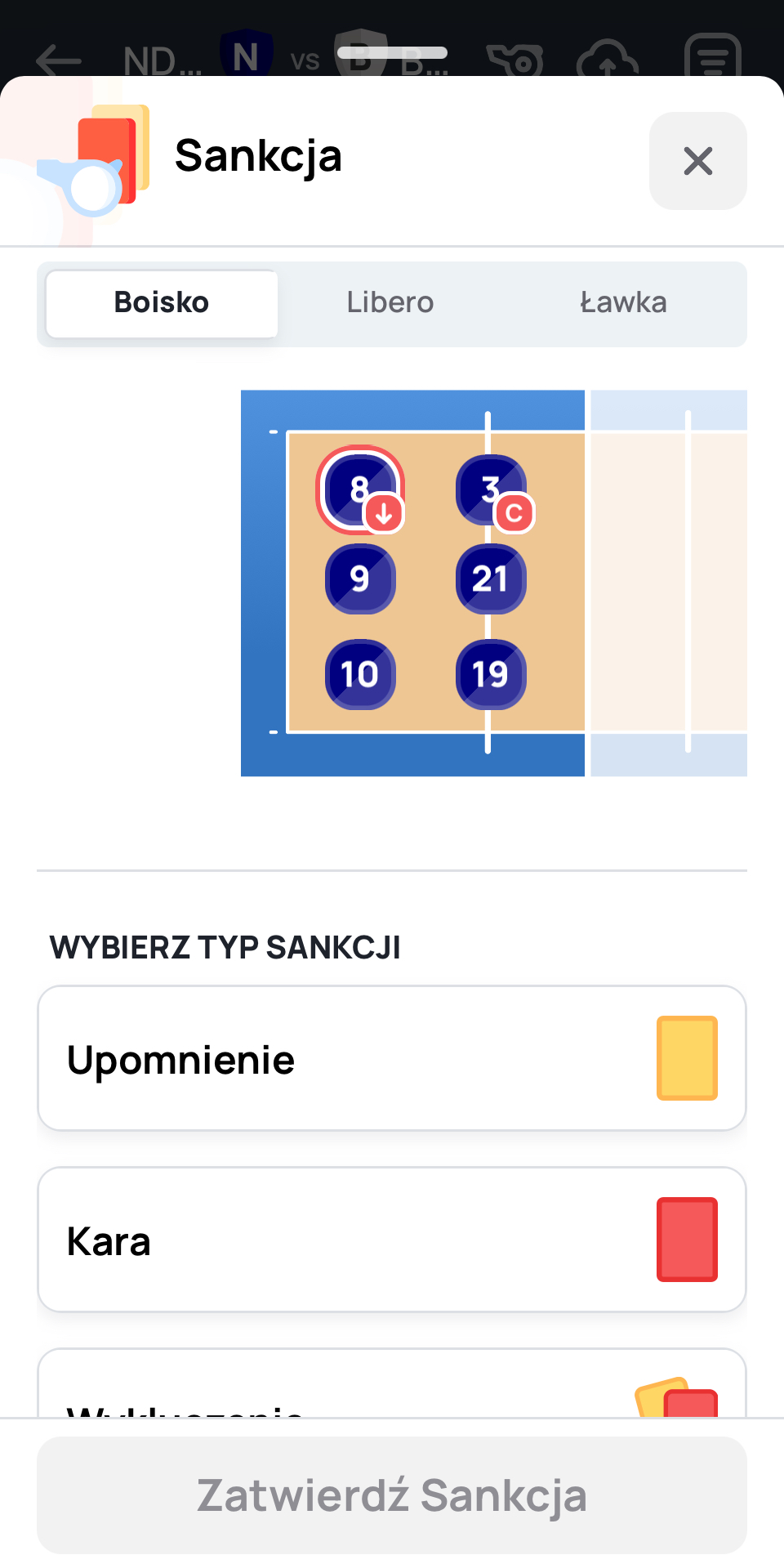 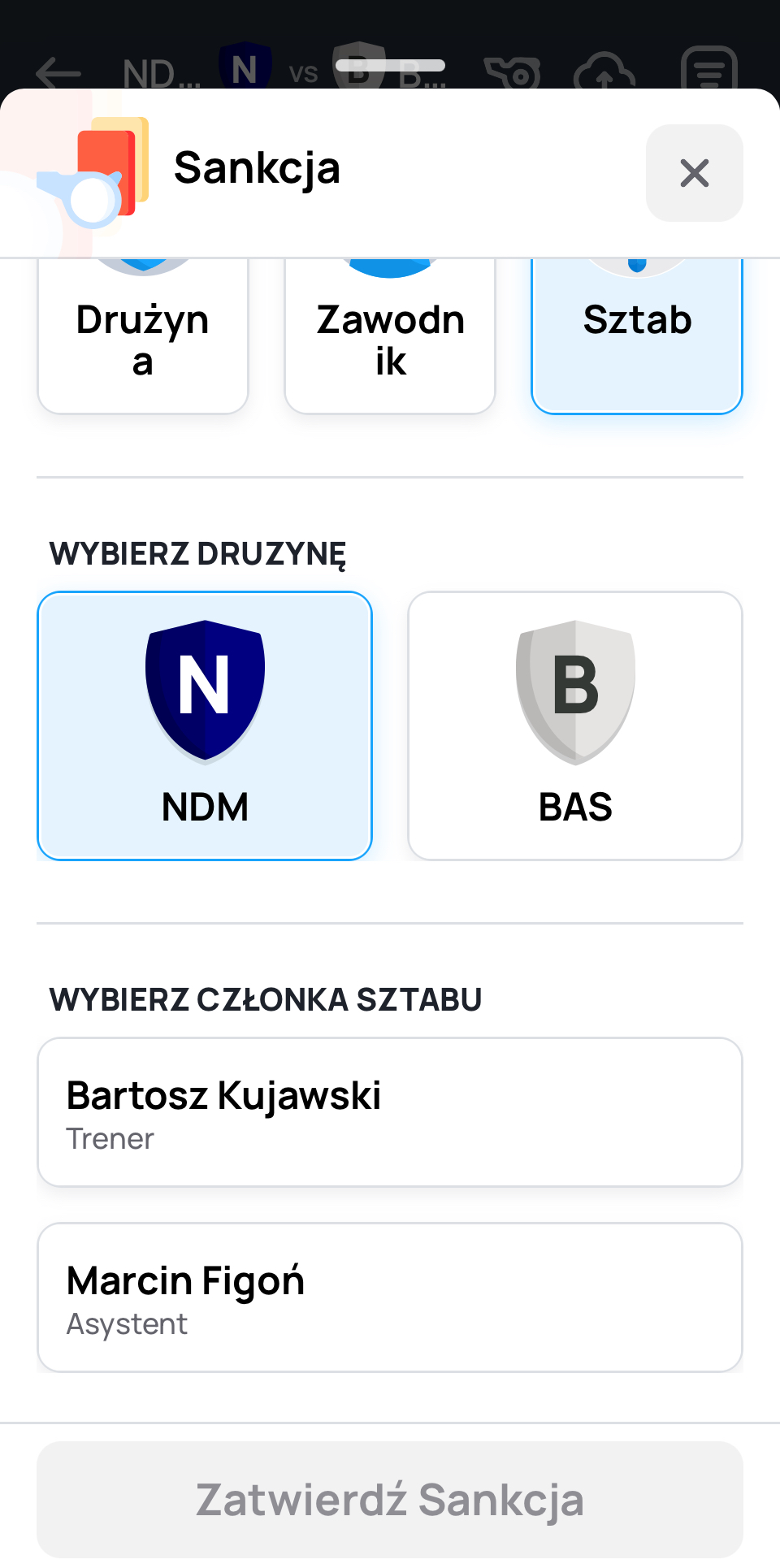 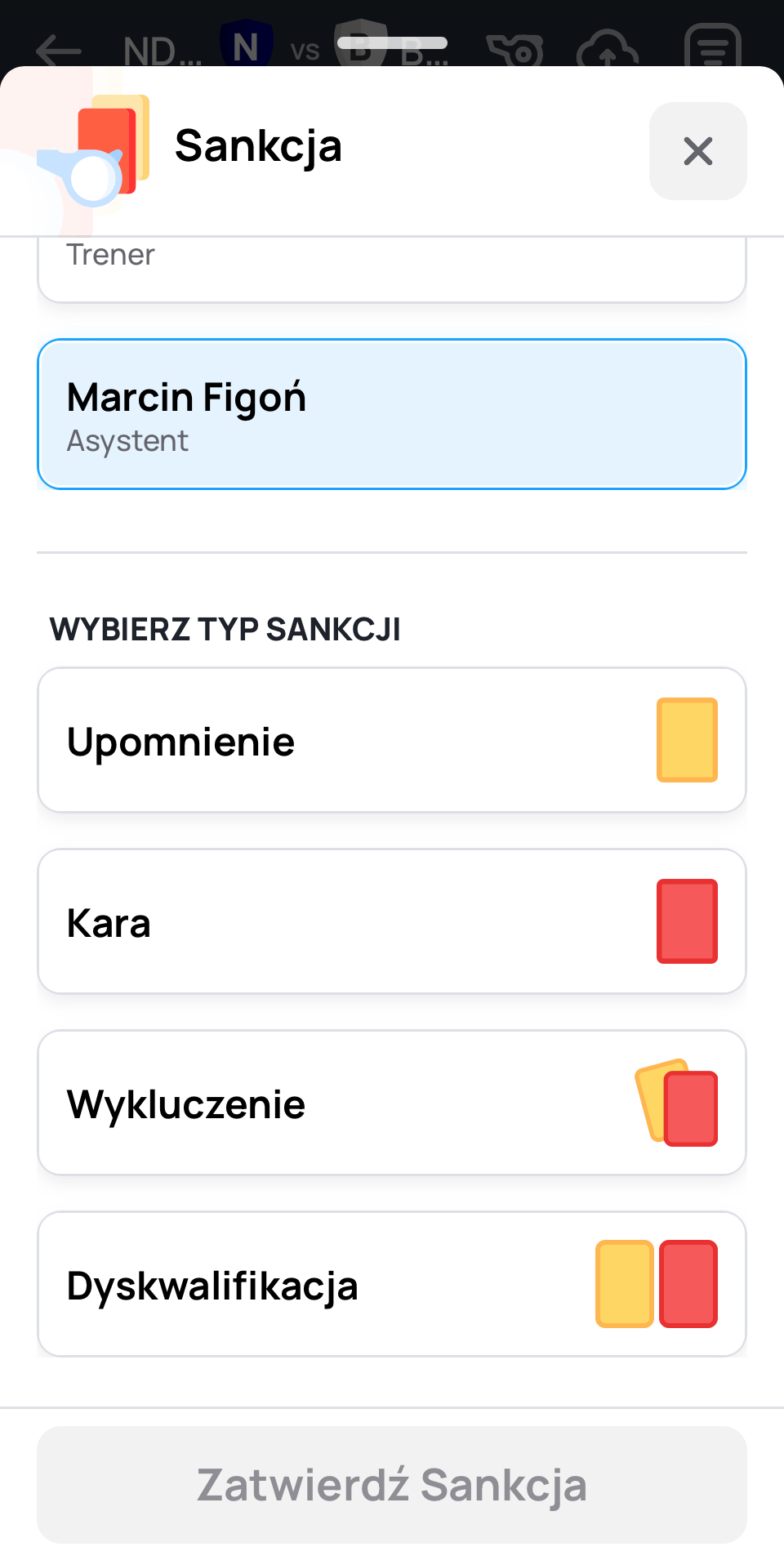 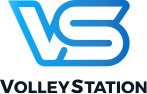 [Speaker Notes: Witam 
PZPS wojewódzki związek 
Volleystation 
Czasu mało 
Obsługa Volleystation w kontekście trenera 
Statystyka kodowanie ocena 
Zapraszam na kurs statystka zapisy na pod moim mailem]
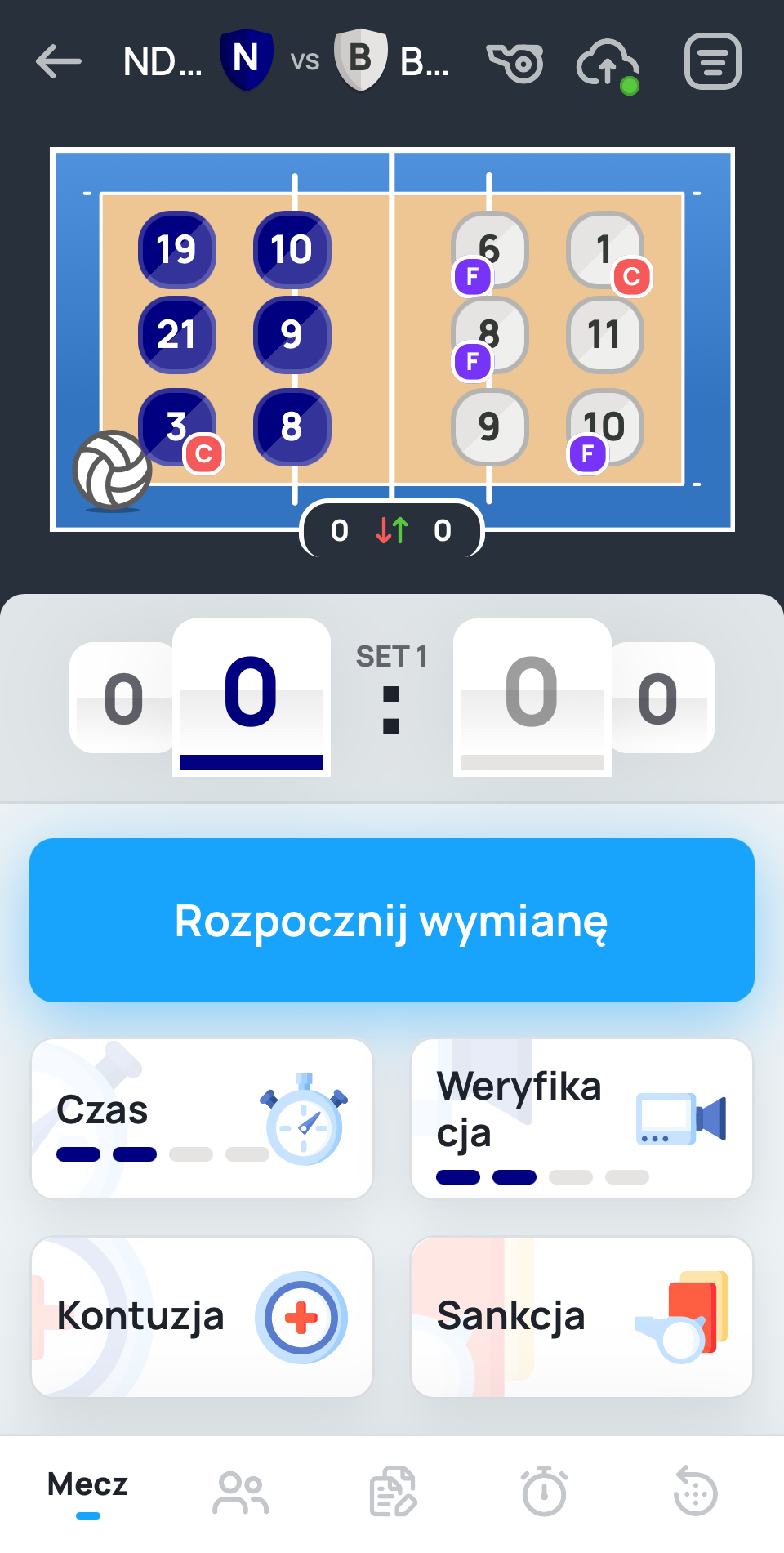 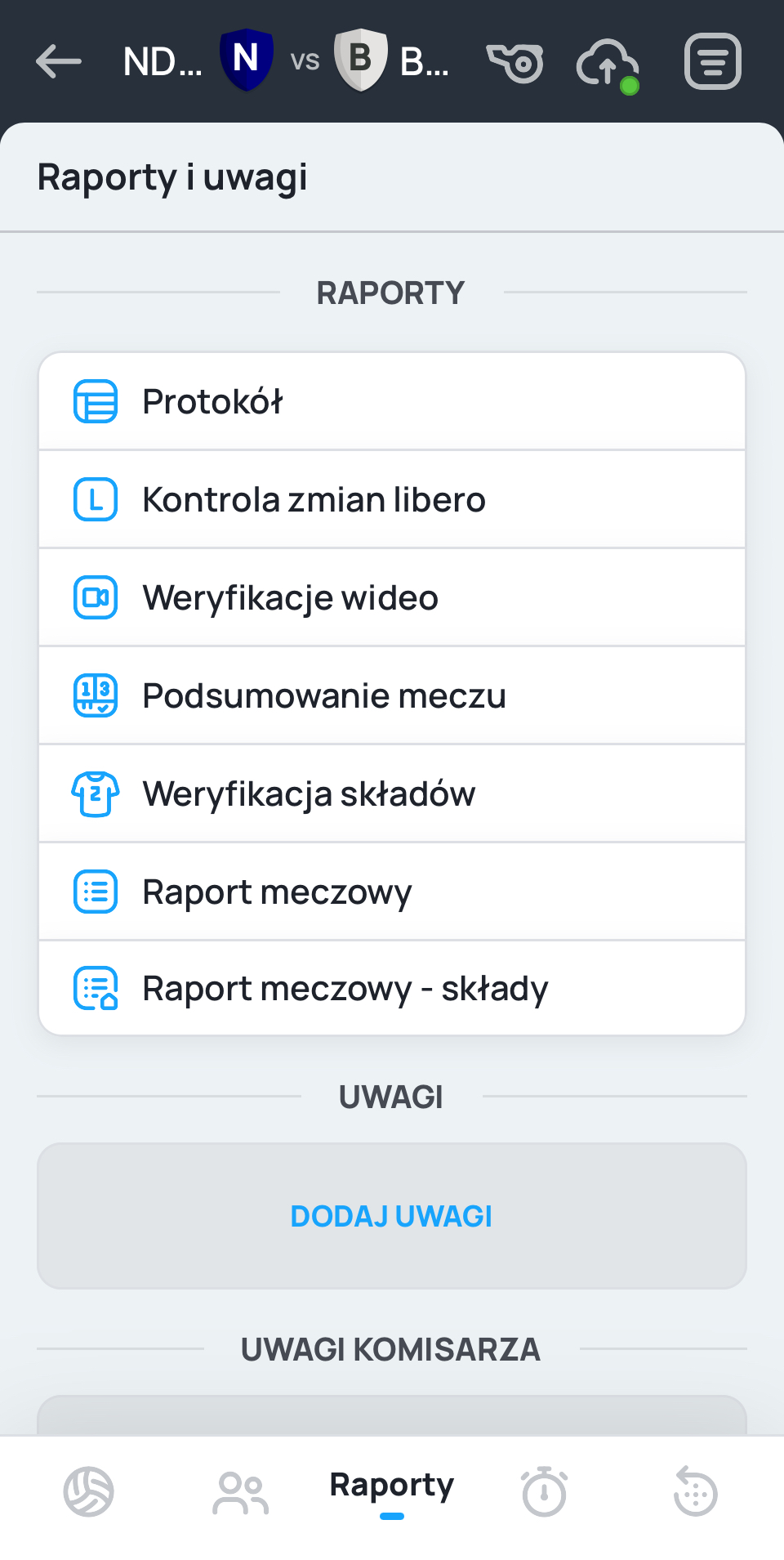 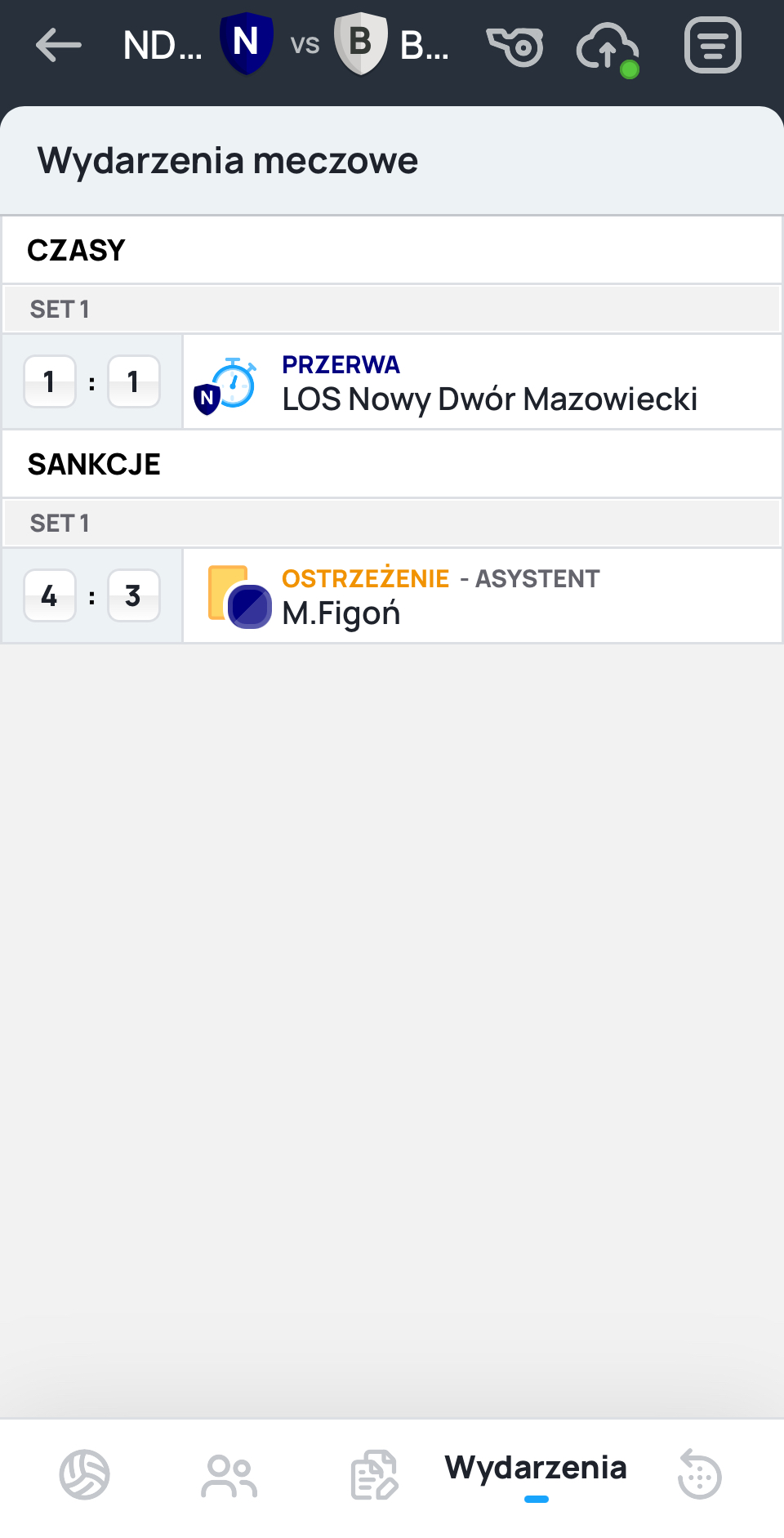 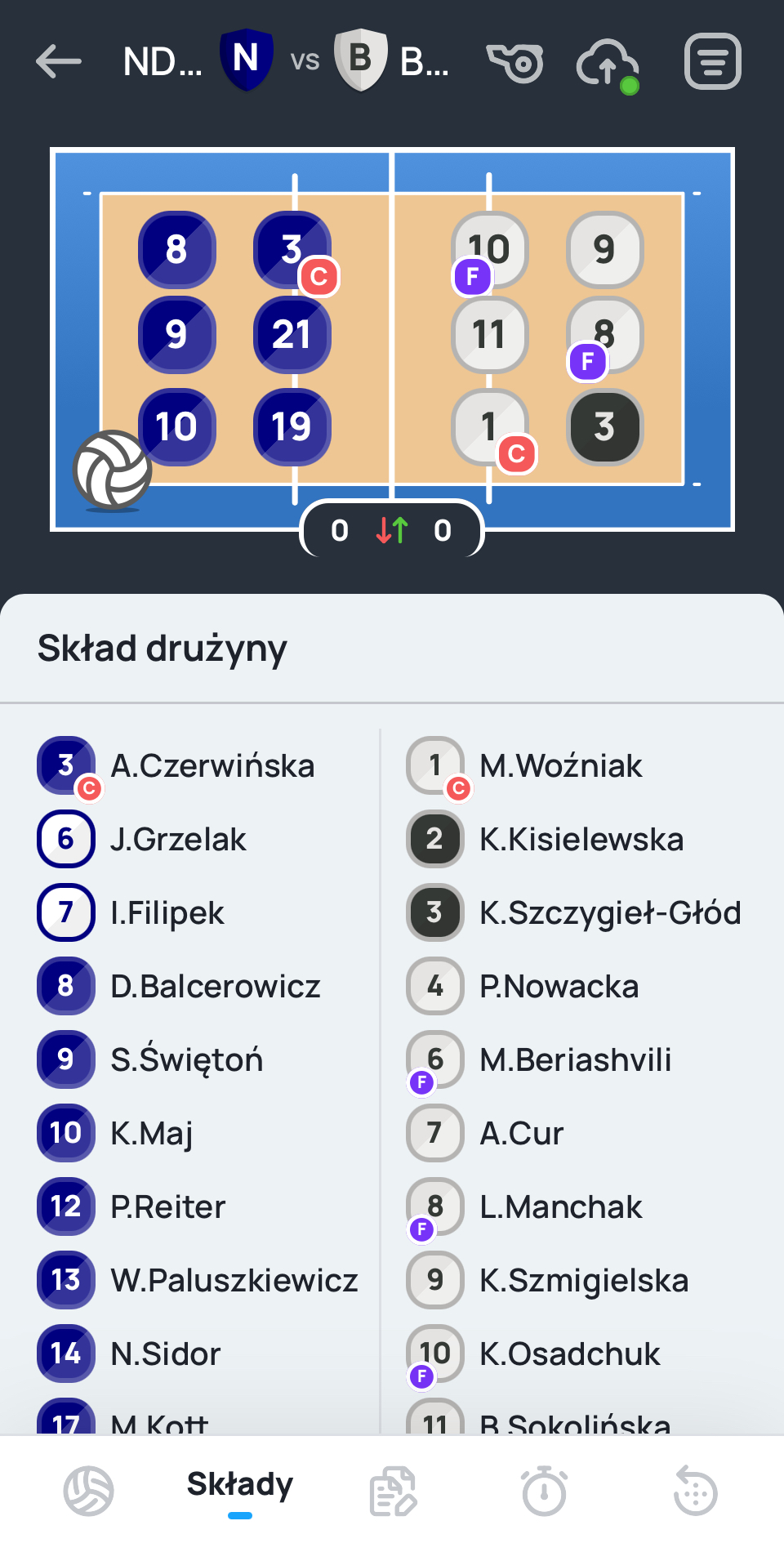 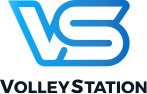 [Speaker Notes: Witam 
PZPS wojewódzki związek 
Volleystation 
Czasu mało 
Obsługa Volleystation w kontekście trenera 
Statystyka kodowanie ocena 
Zapraszam na kurs statystka zapisy na pod moim mailem]
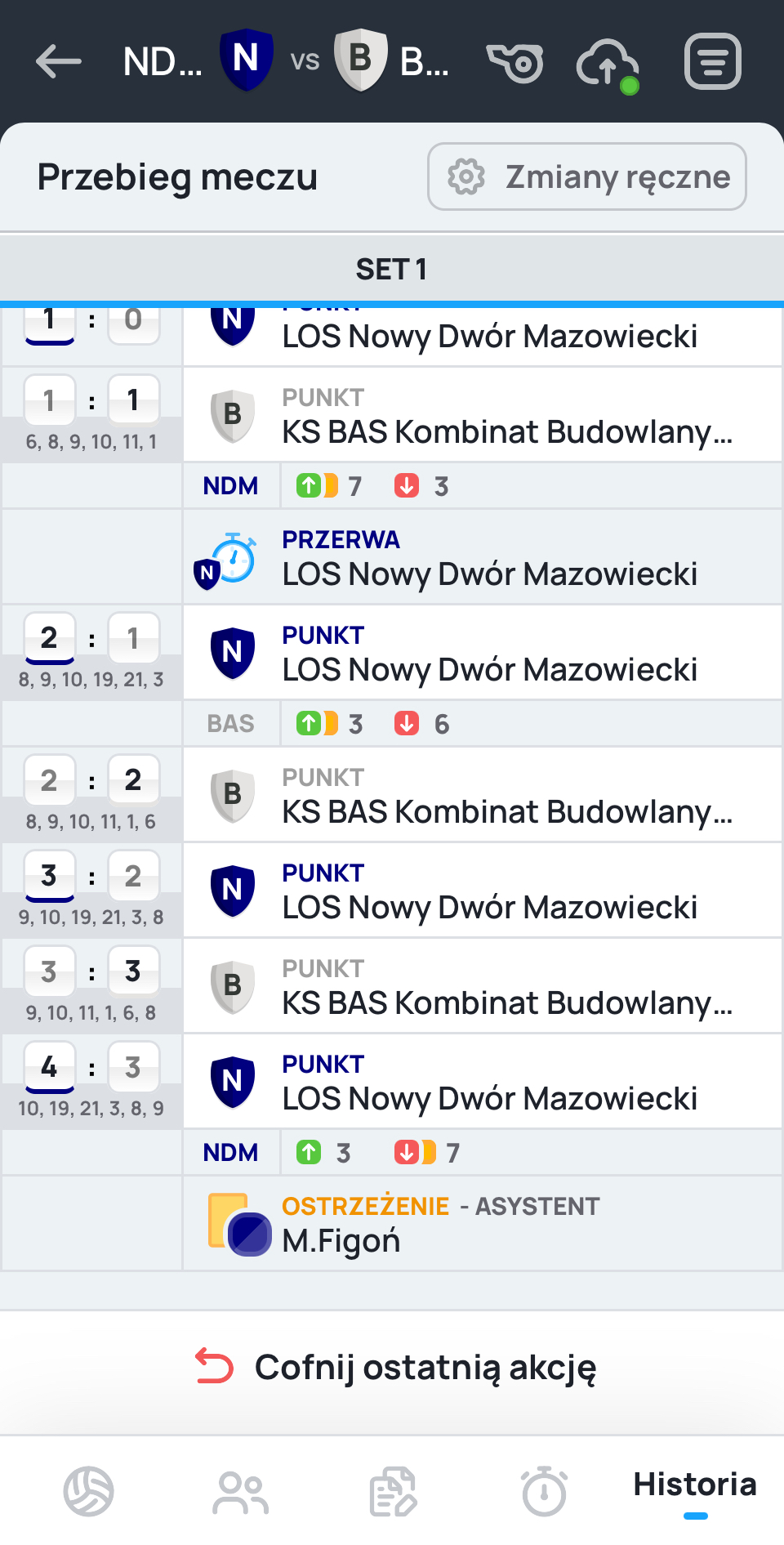 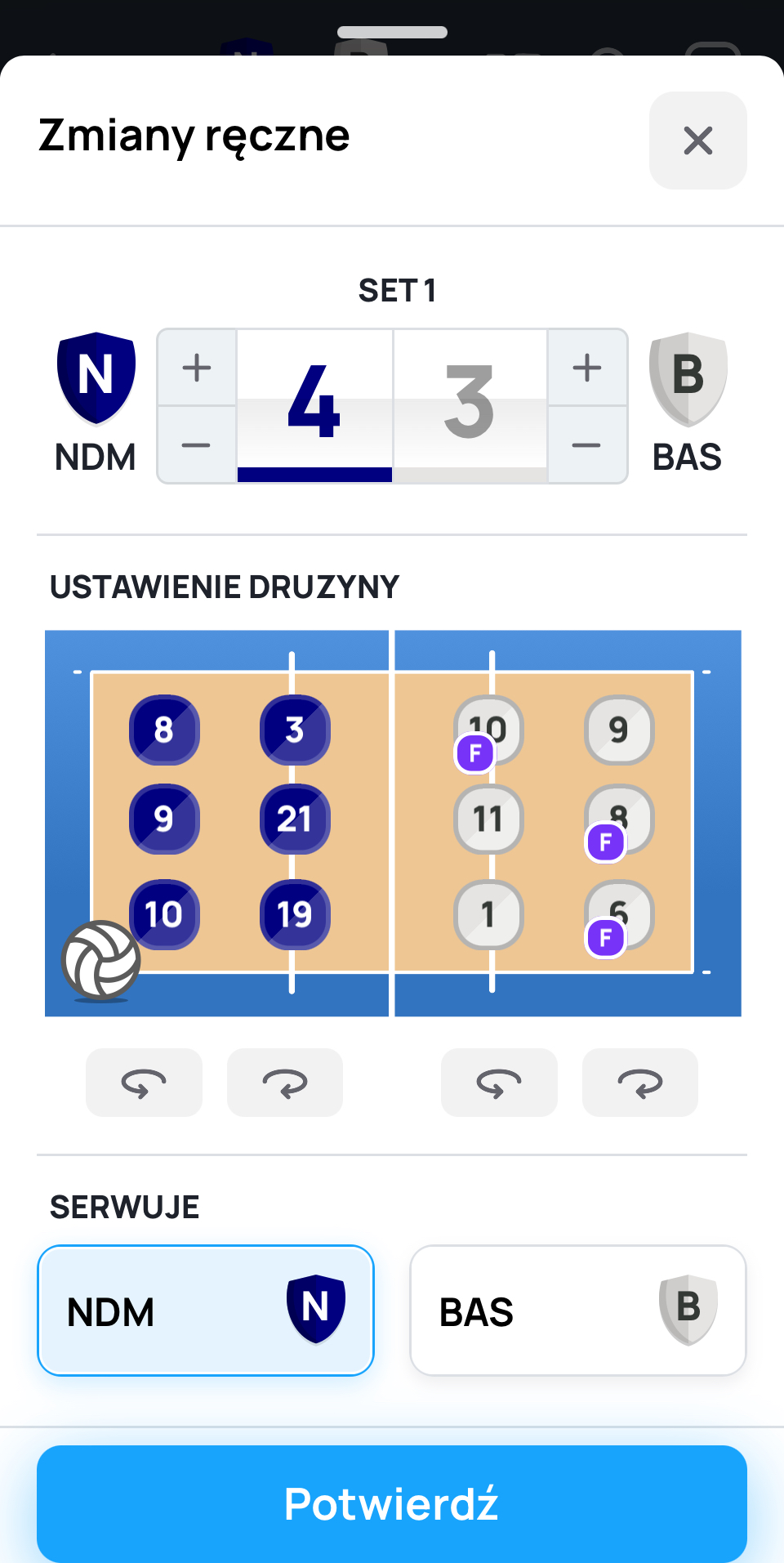 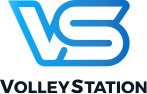 [Speaker Notes: Witam 
PZPS wojewódzki związek 
Volleystation 
Czasu mało 
Obsługa Volleystation w kontekście trenera 
Statystyka kodowanie ocena 
Zapraszam na kurs statystka zapisy na pod moim mailem]
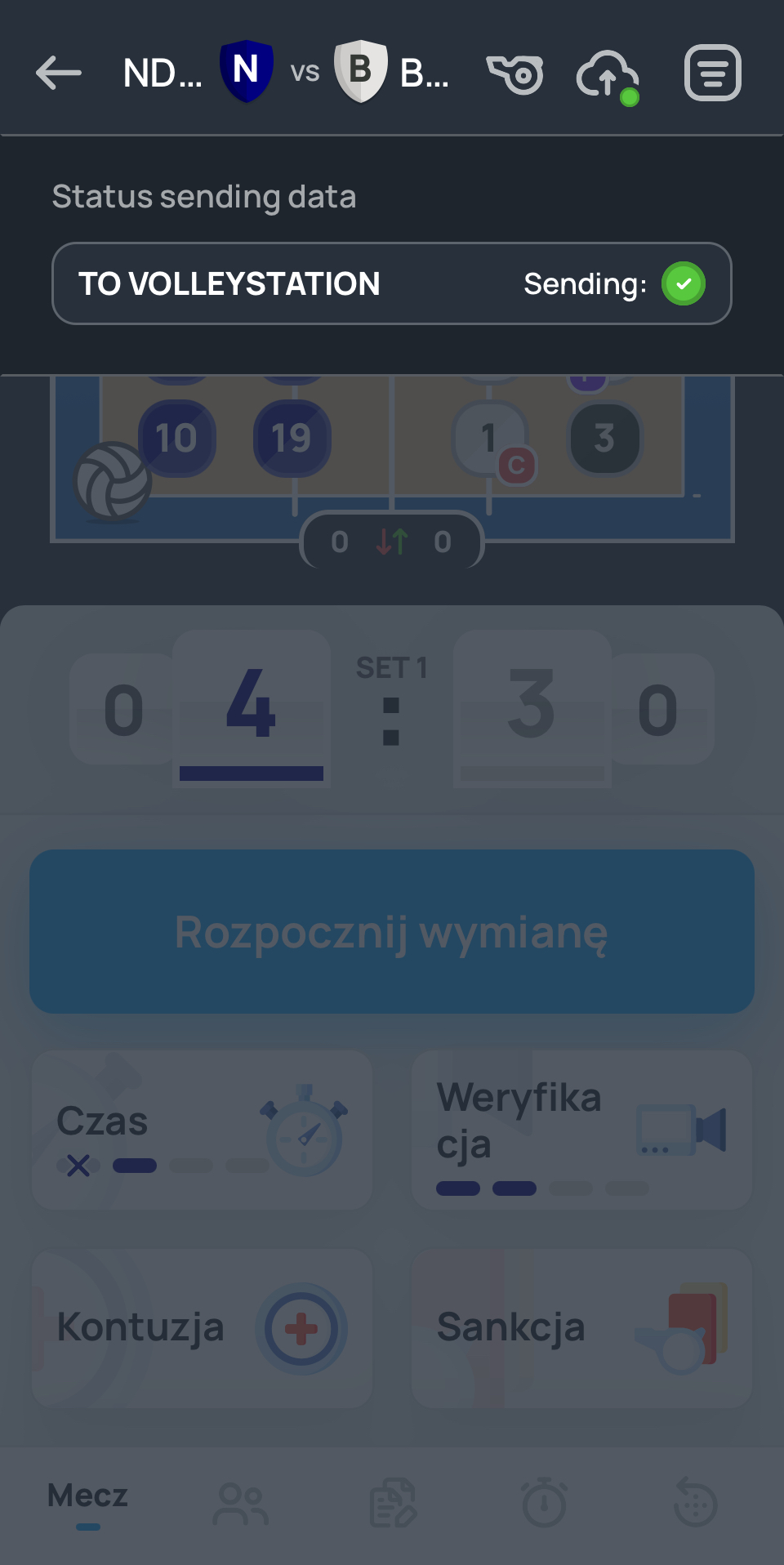 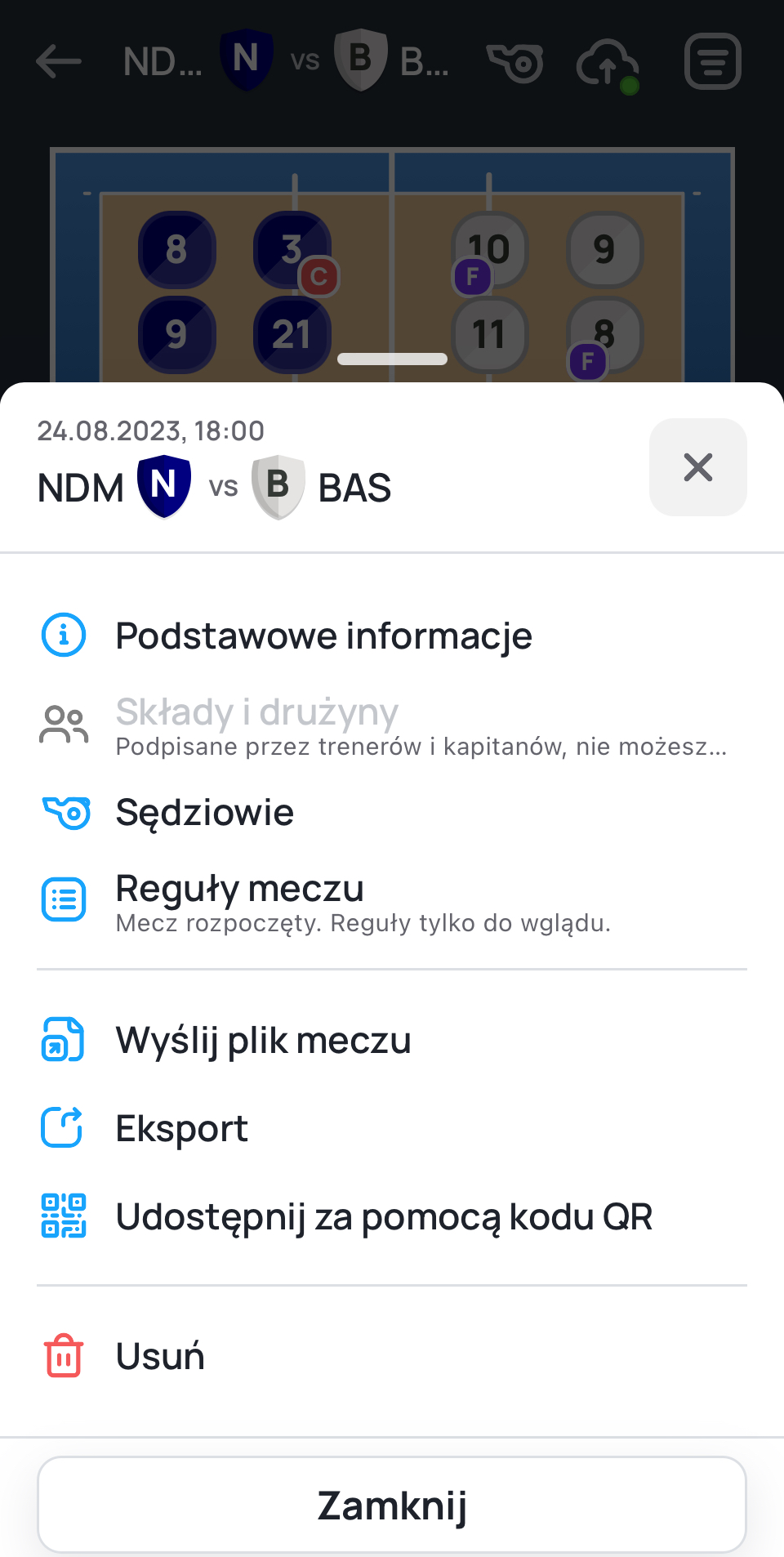 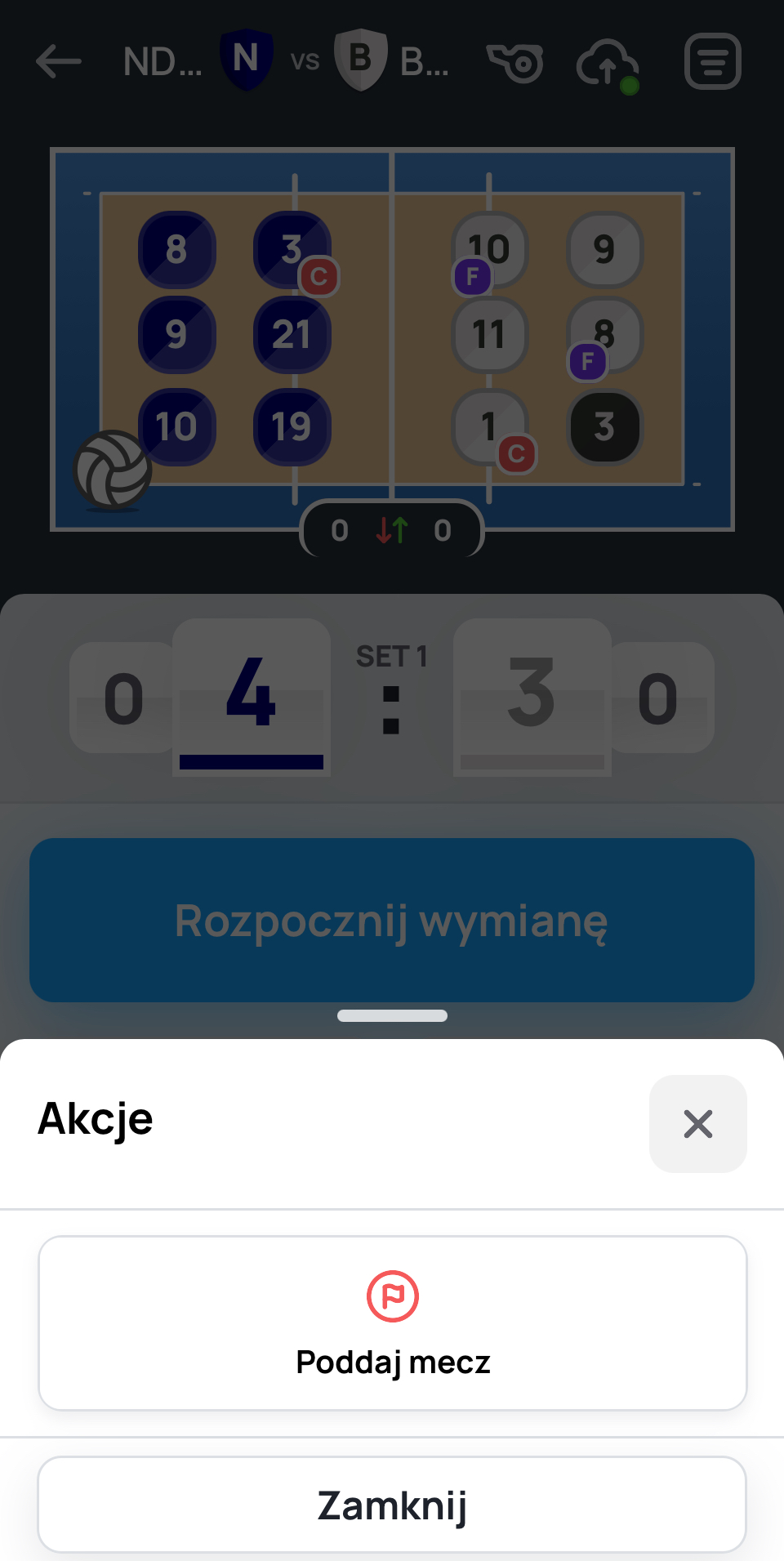 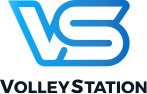 [Speaker Notes: Witam 
PZPS wojewódzki związek 
Volleystation 
Czasu mało 
Obsługa Volleystation w kontekście trenera 
Statystyka kodowanie ocena 
Zapraszam na kurs statystka zapisy na pod moim mailem]
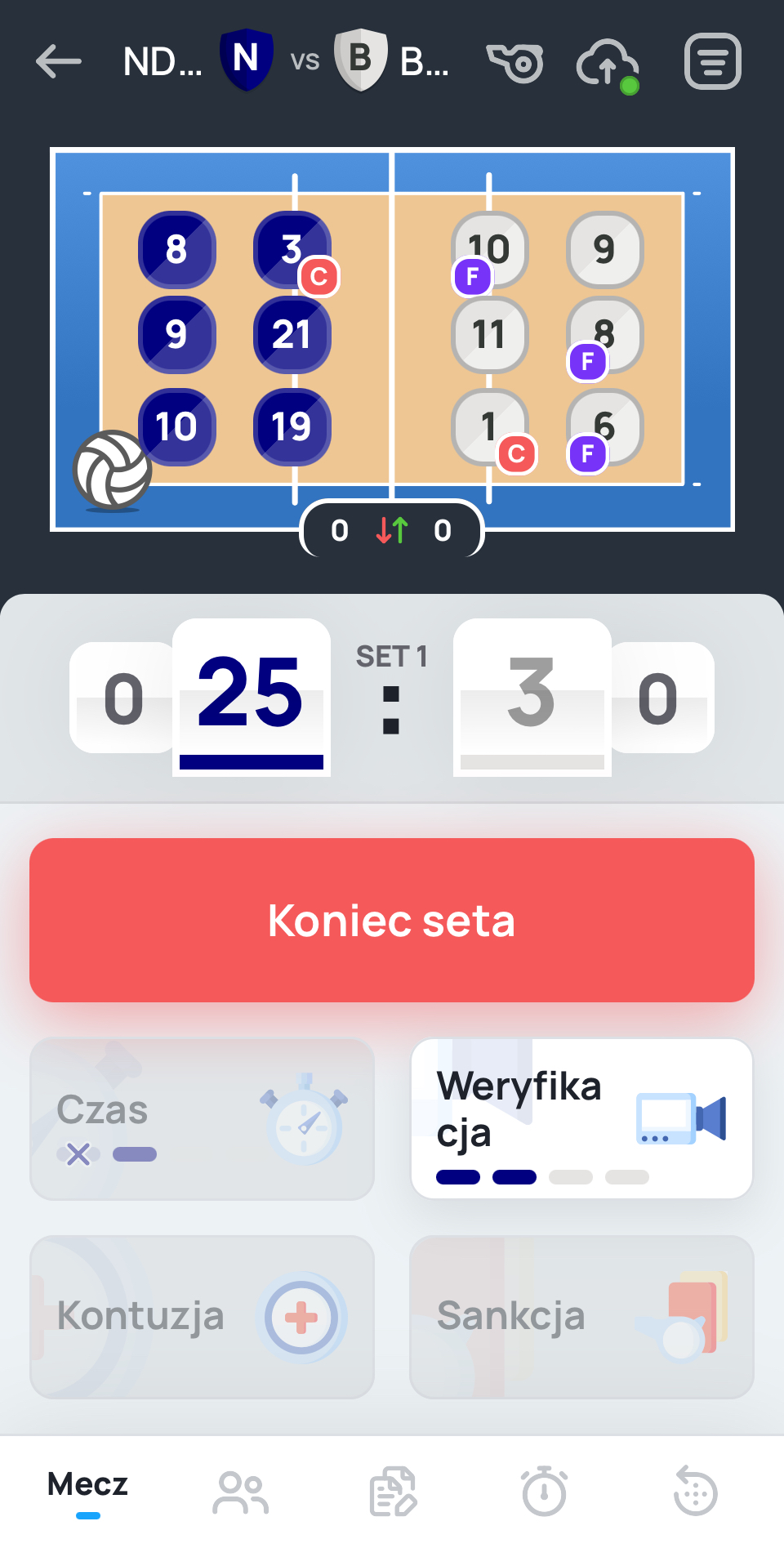 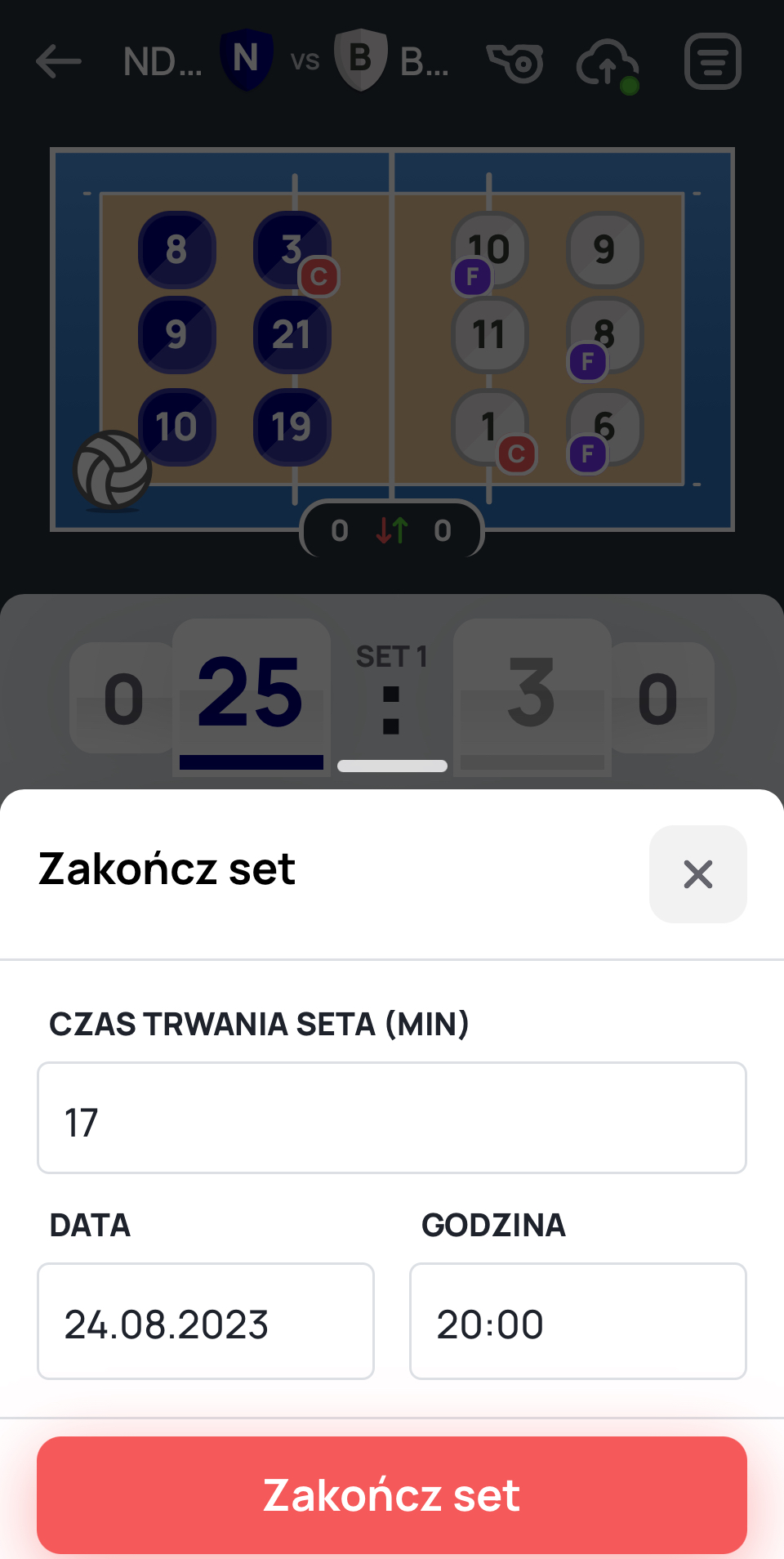 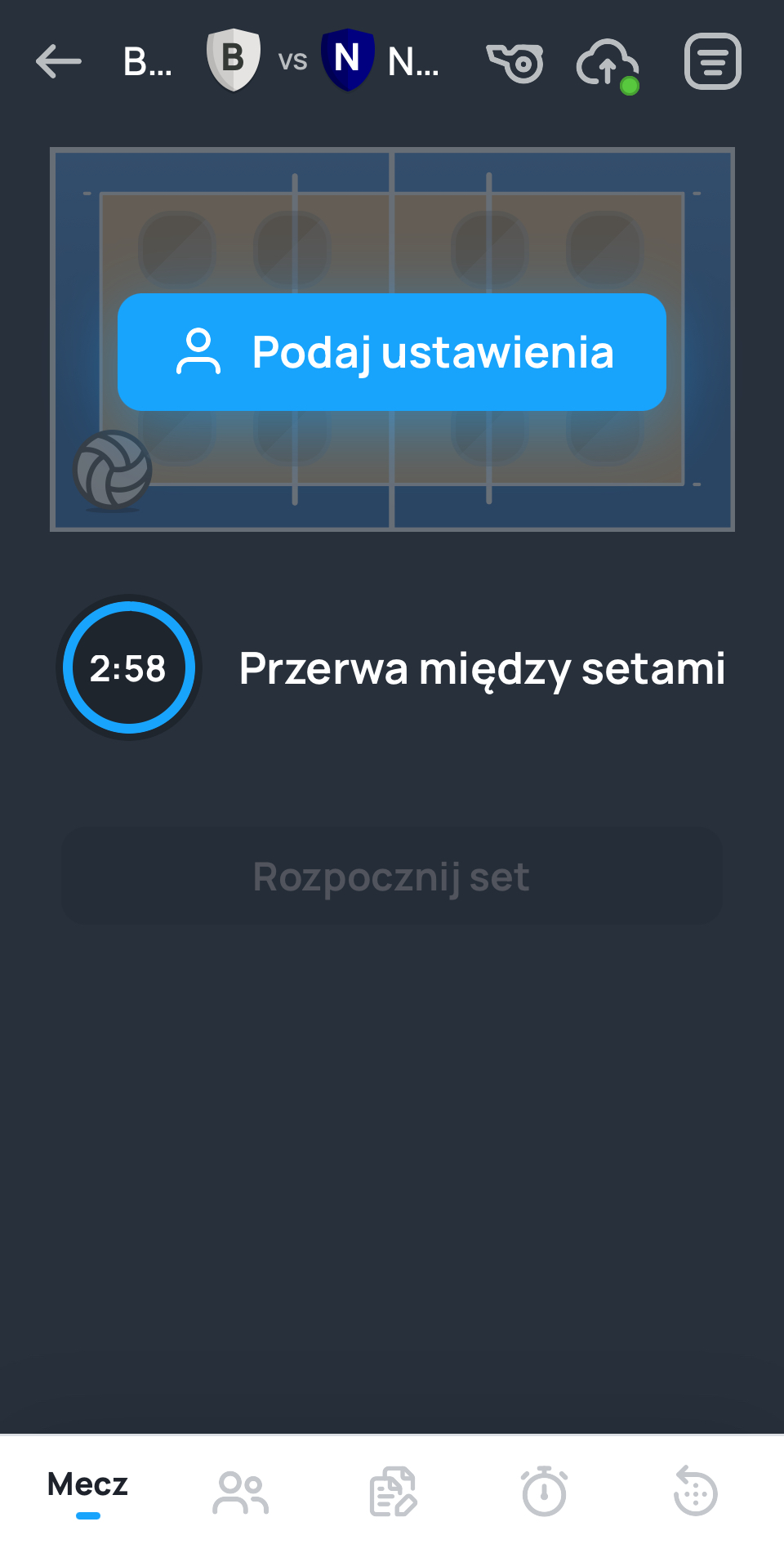 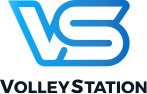 [Speaker Notes: Witam 
PZPS wojewódzki związek 
Volleystation 
Czasu mało 
Obsługa Volleystation w kontekście trenera 
Statystyka kodowanie ocena 
Zapraszam na kurs statystka zapisy na pod moim mailem]
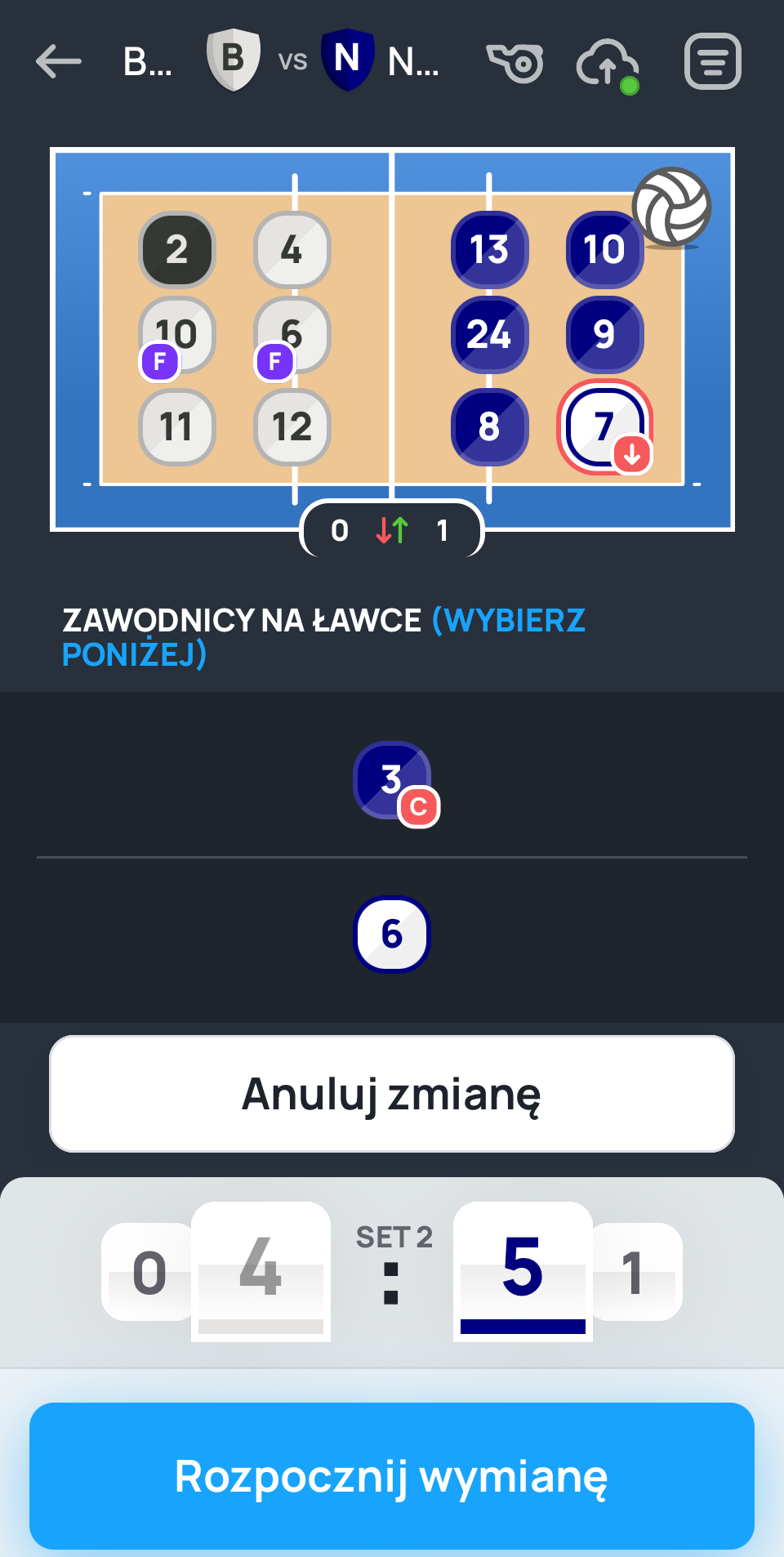 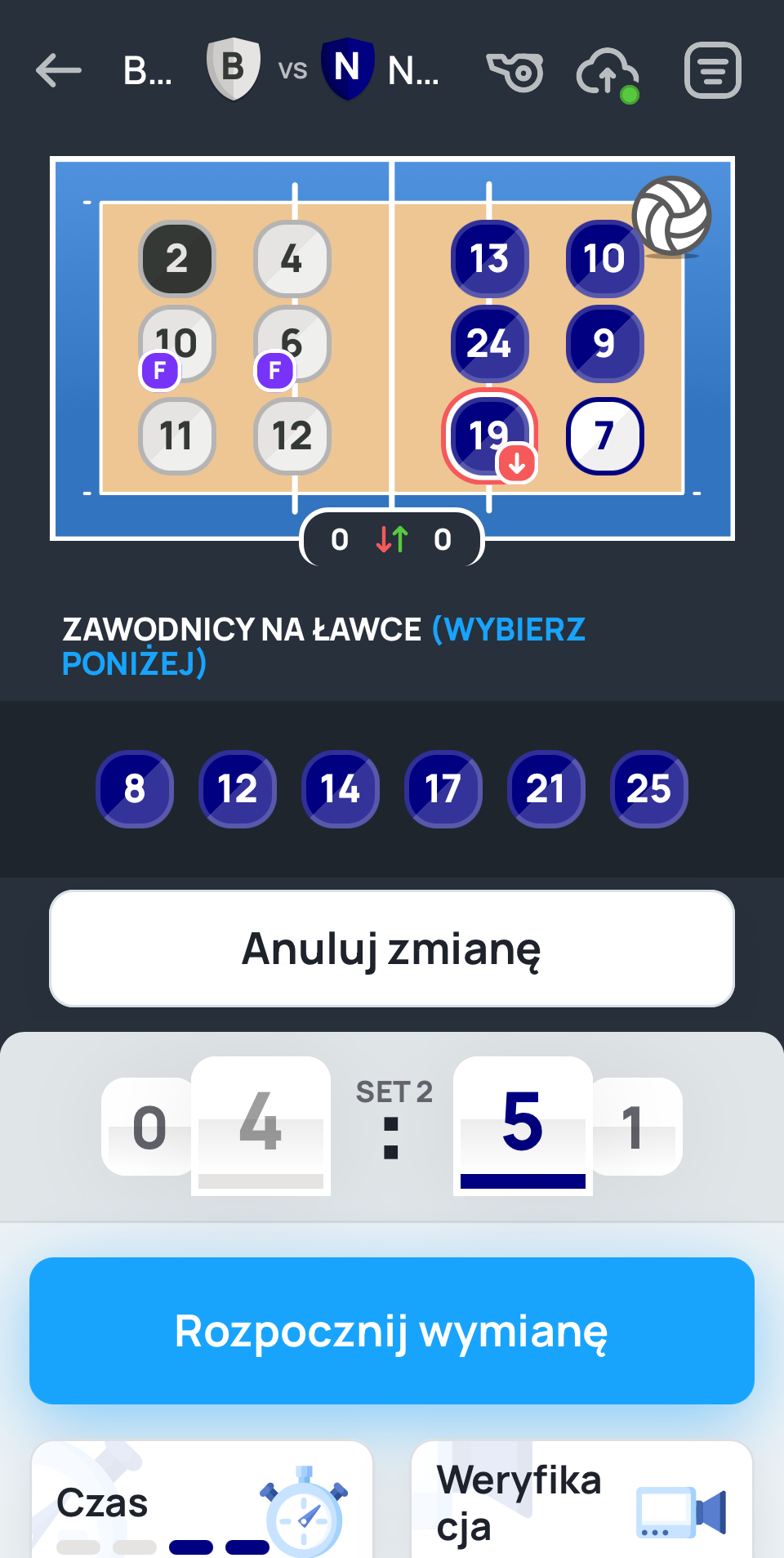 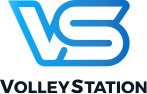 [Speaker Notes: Witam 
PZPS wojewódzki związek 
Volleystation 
Czasu mało 
Obsługa Volleystation w kontekście trenera 
Statystyka kodowanie ocena 
Zapraszam na kurs statystka zapisy na pod moim mailem]
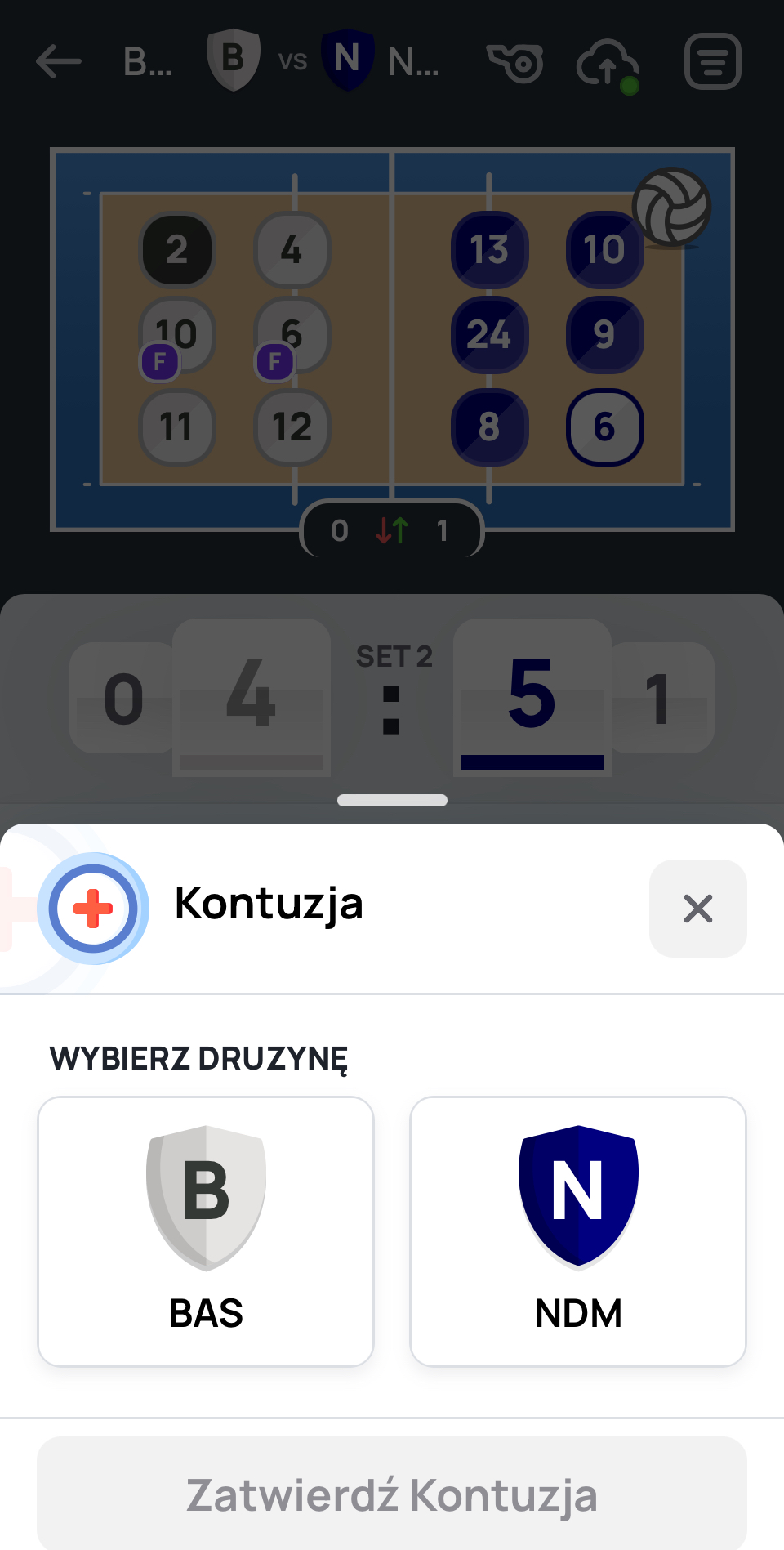 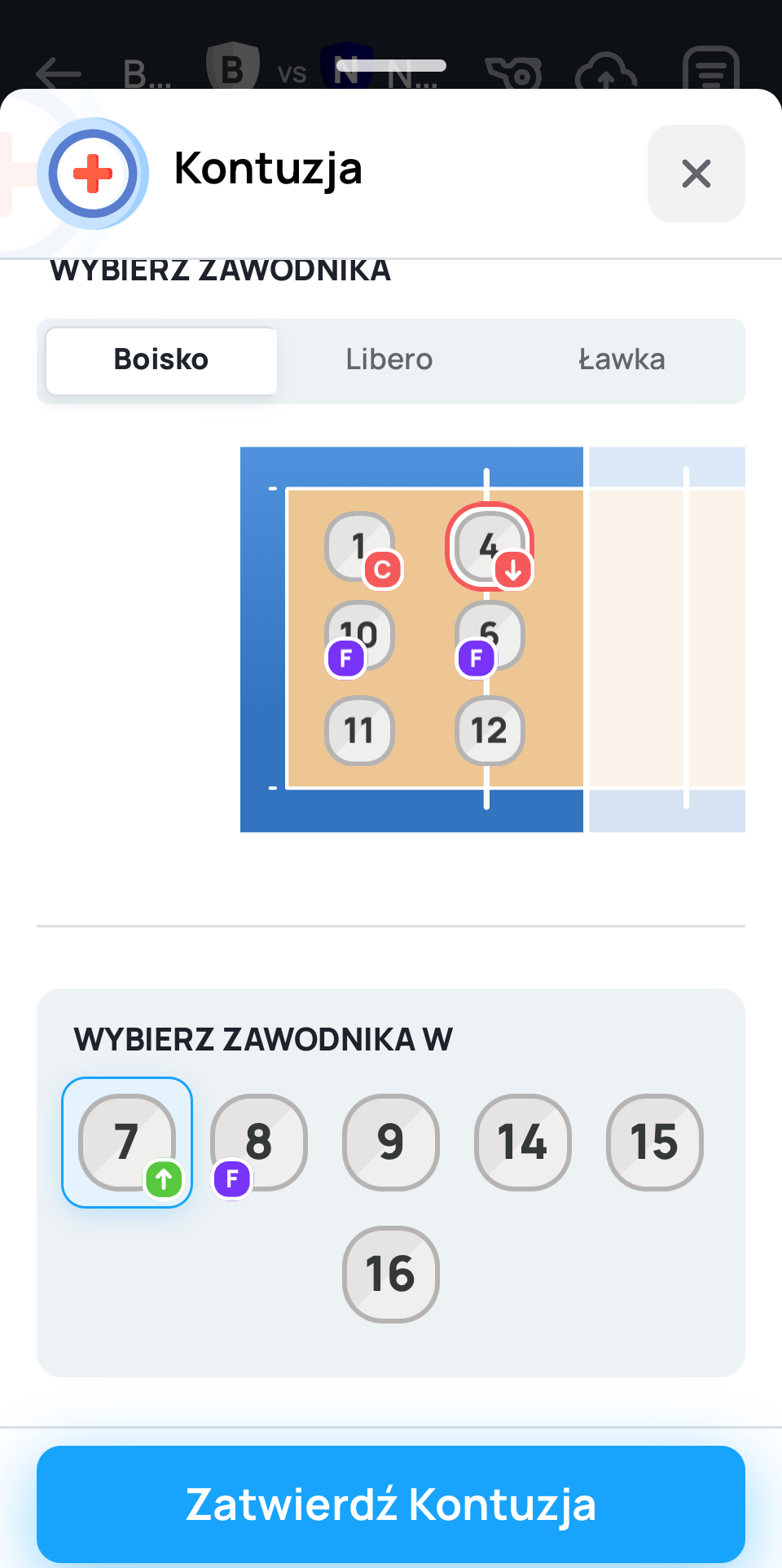 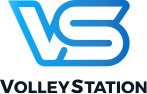 [Speaker Notes: Witam 
PZPS wojewódzki związek 
Volleystation 
Czasu mało 
Obsługa Volleystation w kontekście trenera 
Statystyka kodowanie ocena 
Zapraszam na kurs statystka zapisy na pod moim mailem]
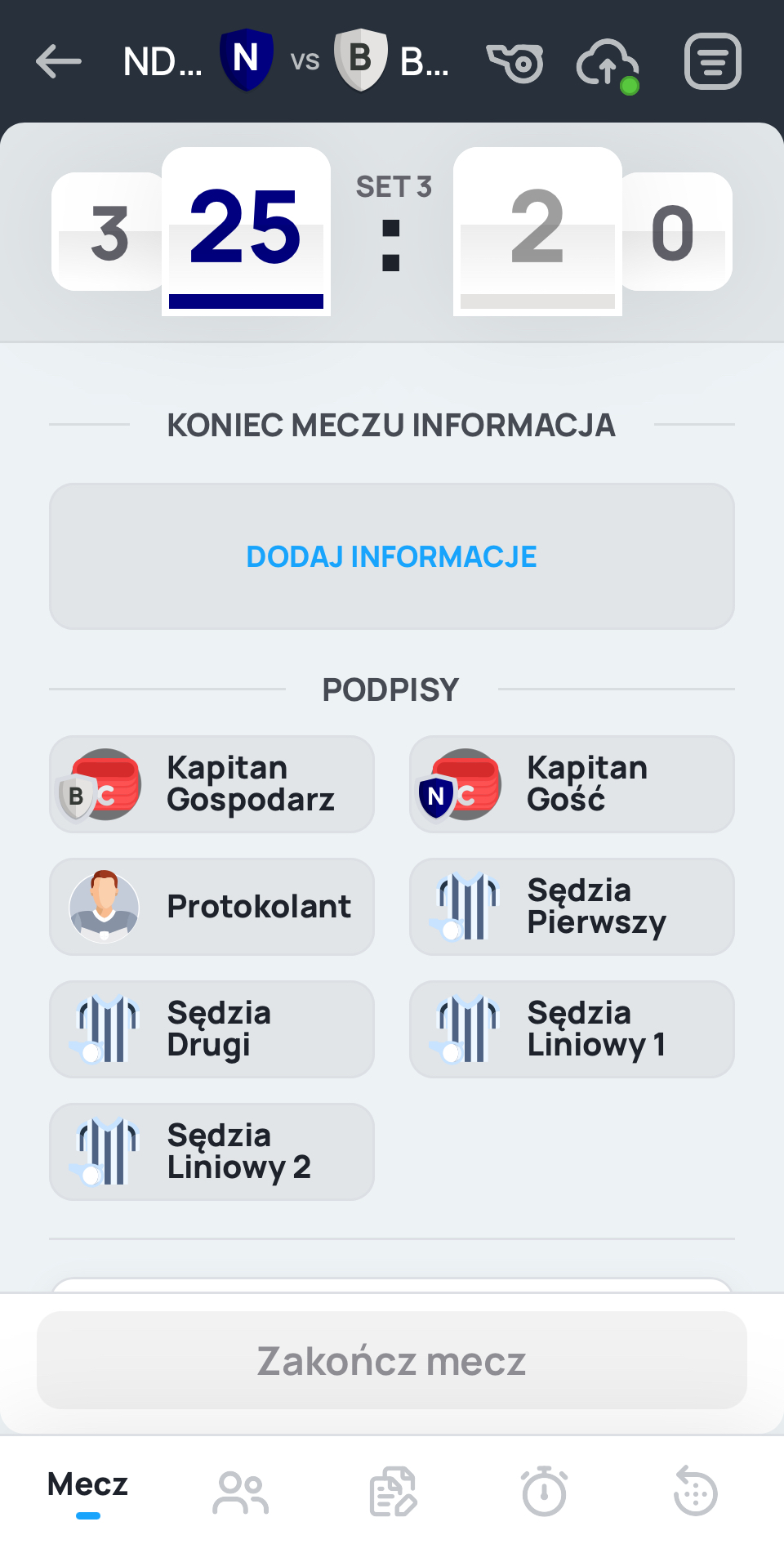 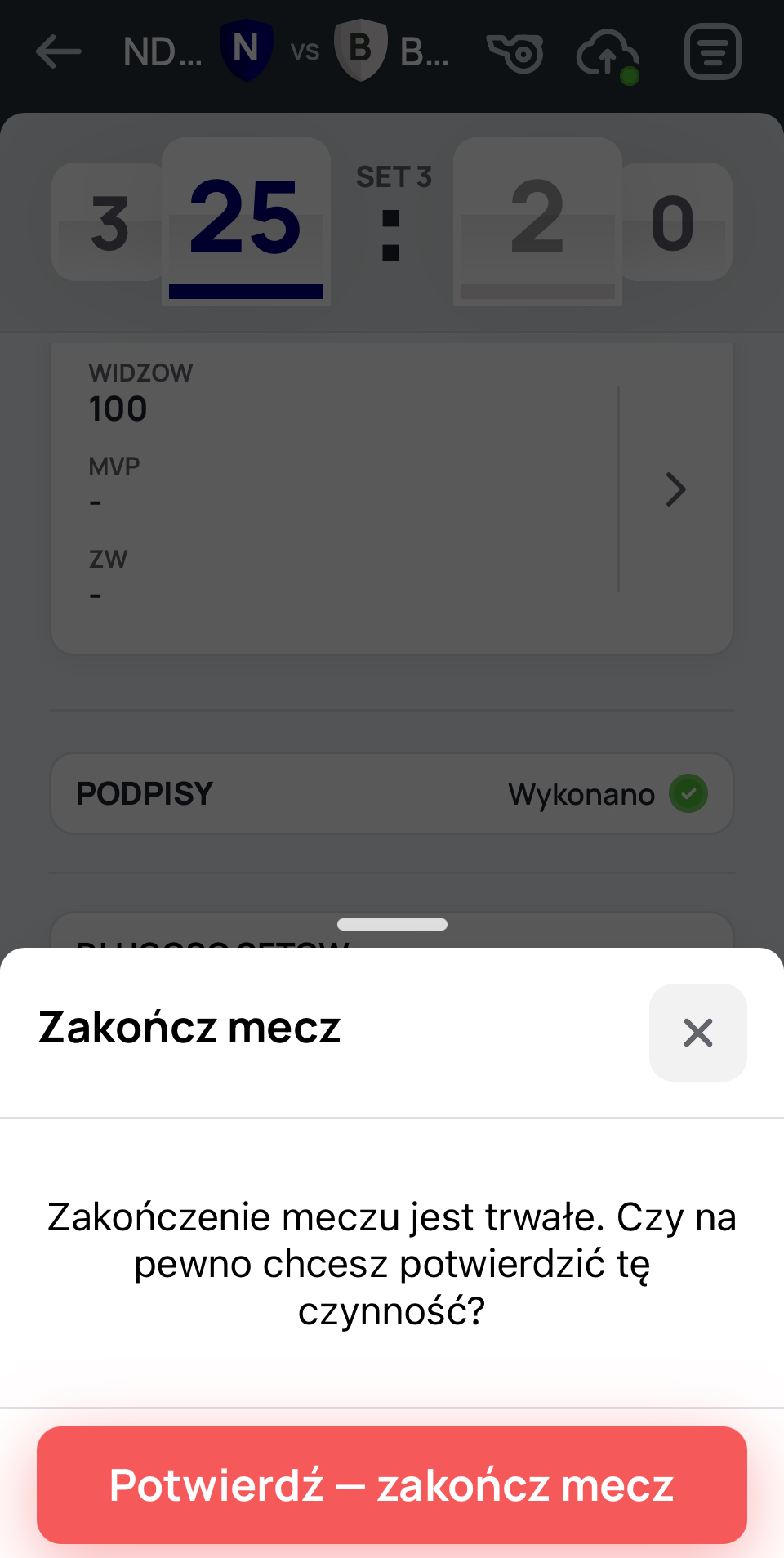 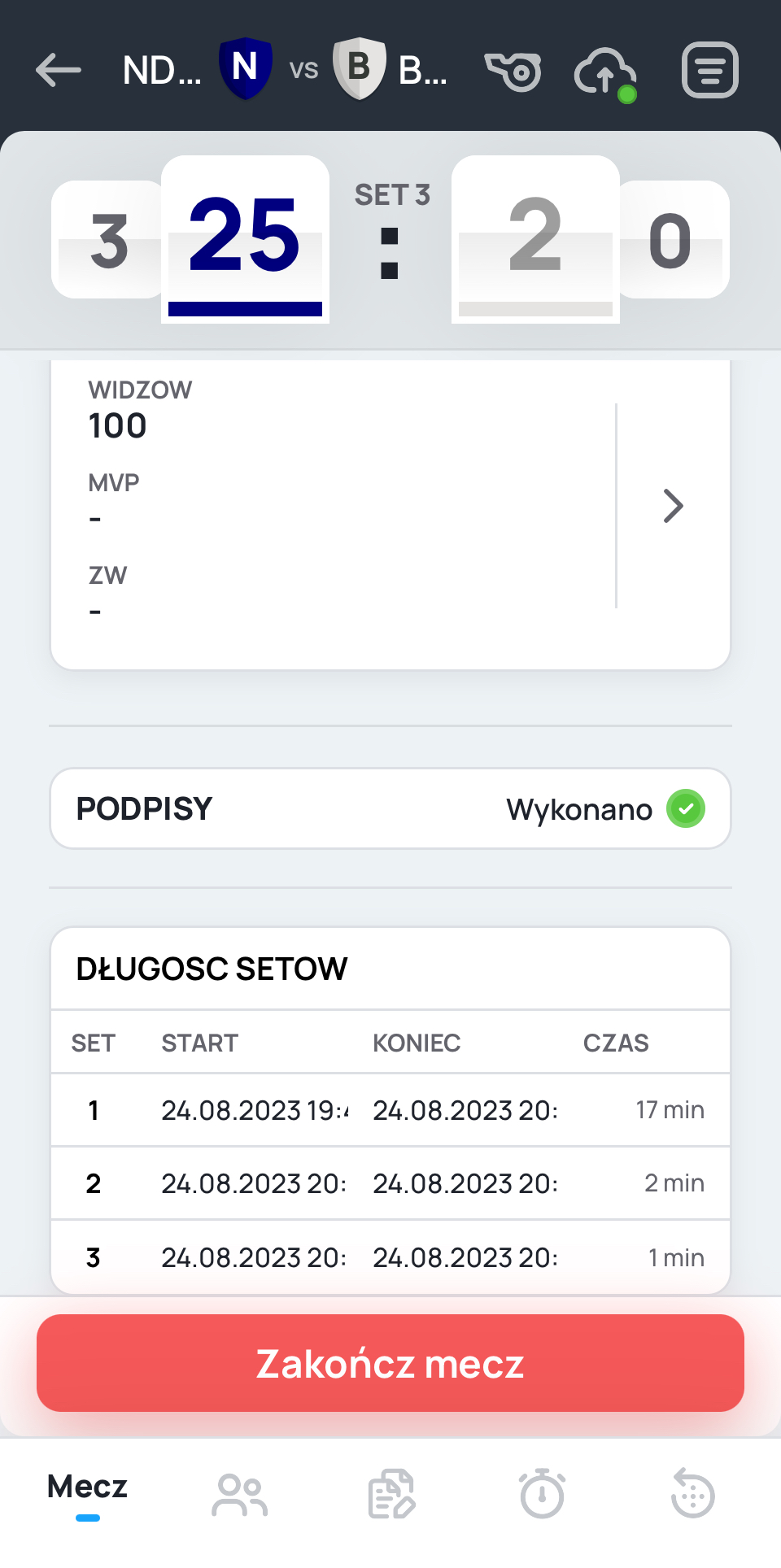 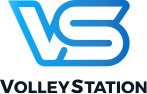 [Speaker Notes: Witam 
PZPS wojewódzki związek 
Volleystation 
Czasu mało 
Obsługa Volleystation w kontekście trenera 
Statystyka kodowanie ocena 
Zapraszam na kurs statystka zapisy na pod moim mailem]
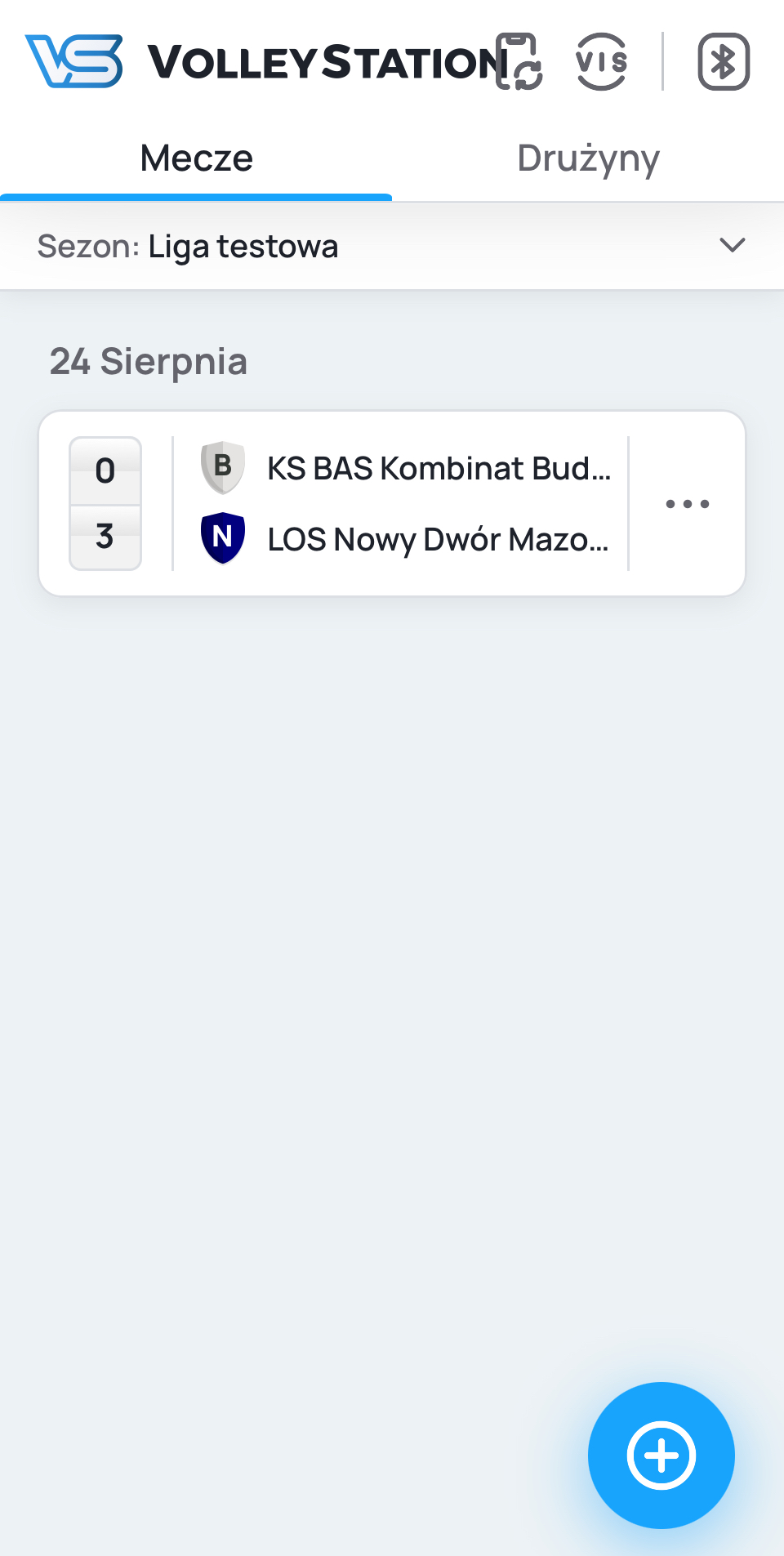 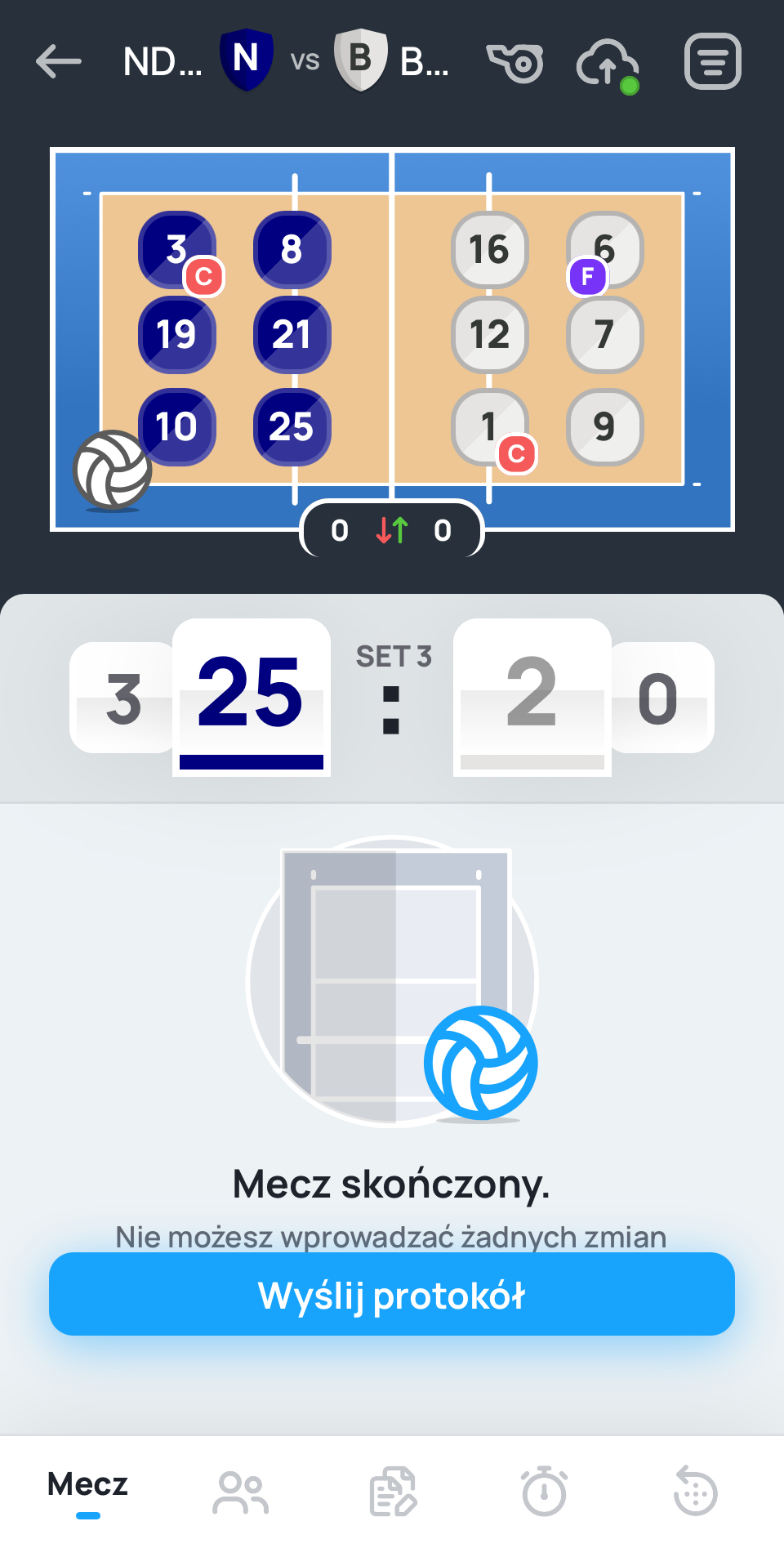 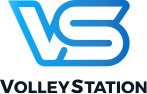 [Speaker Notes: Witam 
PZPS wojewódzki związek 
Volleystation 
Czasu mało 
Obsługa Volleystation w kontekście trenera 
Statystyka kodowanie ocena 
Zapraszam na kurs statystka zapisy na pod moim mailem]
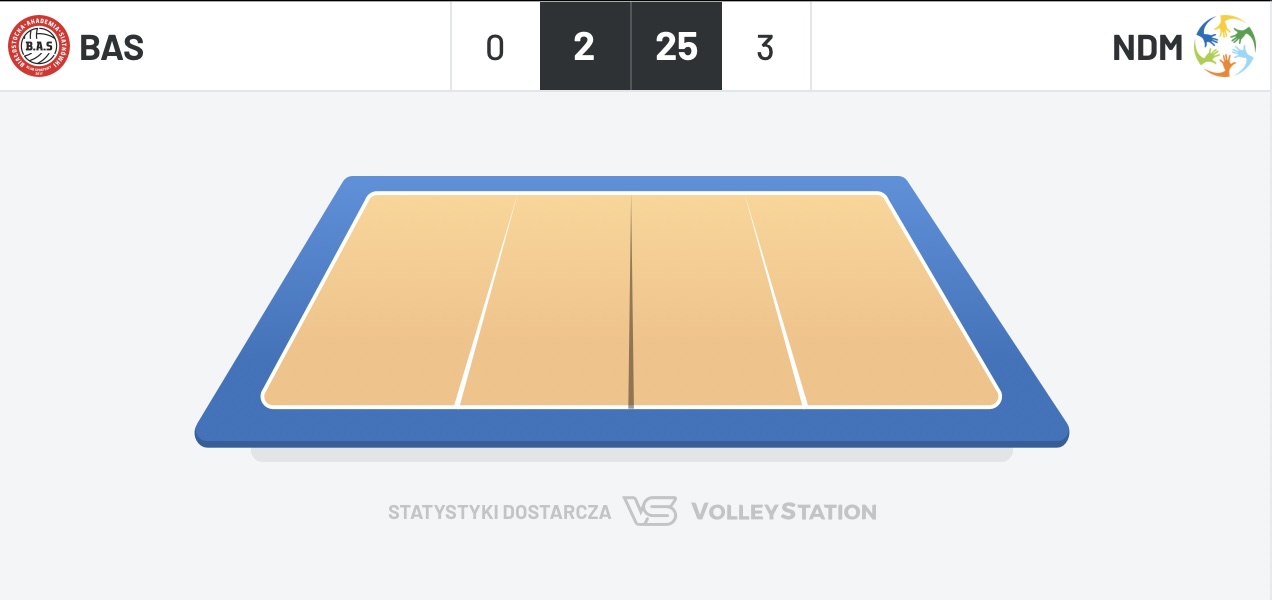 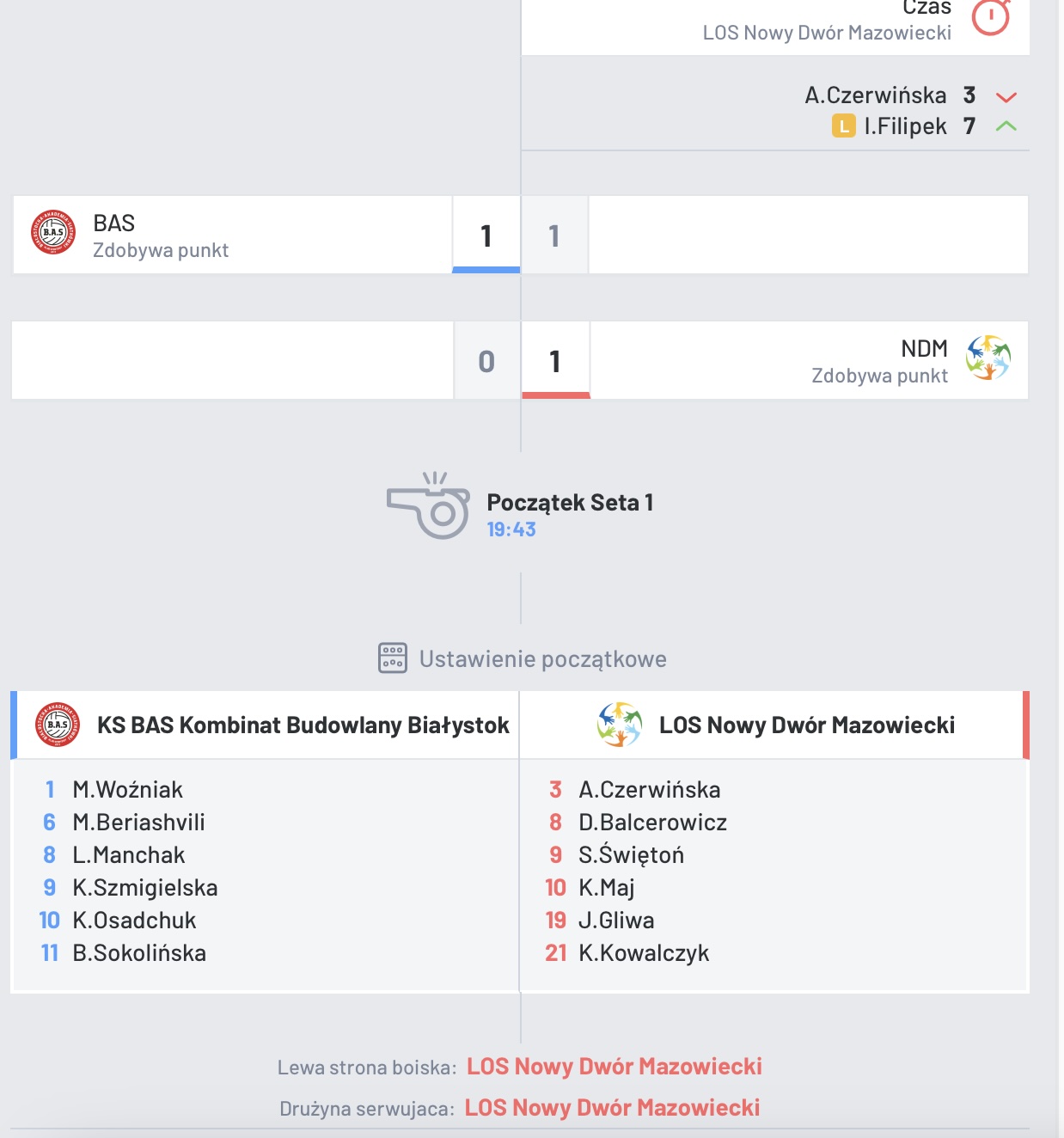 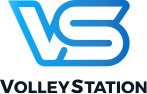 [Speaker Notes: Witam 
PZPS wojewódzki związek 
Volleystation 
Czasu mało 
Obsługa Volleystation w kontekście trenera 
Statystyka kodowanie ocena 
Zapraszam na kurs statystka zapisy na pod moim mailem]
Android:
iOS:
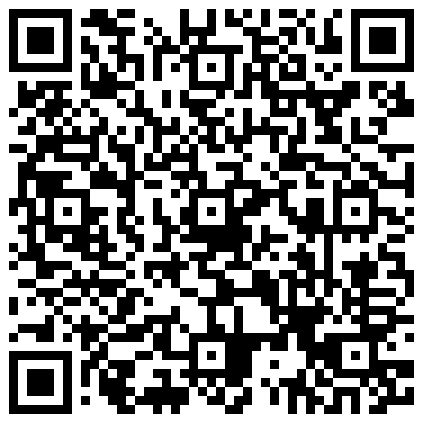 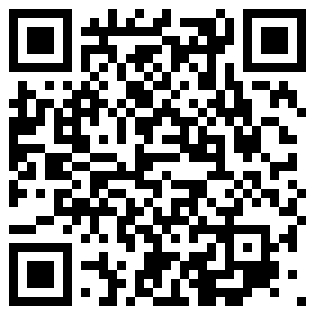 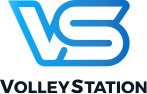 [Speaker Notes: Witam 
PZPS wojewódzki związek 
Volleystation 
Czasu mało 
Obsługa Volleystation w kontekście trenera 
Statystyka kodowanie ocena 
Zapraszam na kurs statystka zapisy na pod moim mailem]
Android::
https://volleystation.com/downloads/software/VolleyStationReferee-Mobile.apk
iOS:
https://testflight.apple.com/join/HGv3C21K
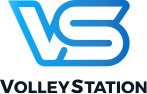 [Speaker Notes: Witam 
PZPS wojewódzki związek 
Volleystation 
Czasu mało 
Obsługa Volleystation w kontekście trenera 
Statystyka kodowanie ocena 
Zapraszam na kurs statystka zapisy na pod moim mailem]
Maciej Kwiatkowski

maciejjkwiatkowski@gmail.com
tel. 698 034 106
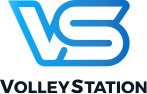 [Speaker Notes: Witam 
PZPS wojewódzki związek 
Volleystation 
Czasu mało 
Obsługa Volleystation w kontekście trenera 
Statystyka kodowanie ocena 
Zapraszam na kurs statystka zapisy na pod moim mailem]